Mockup site Html
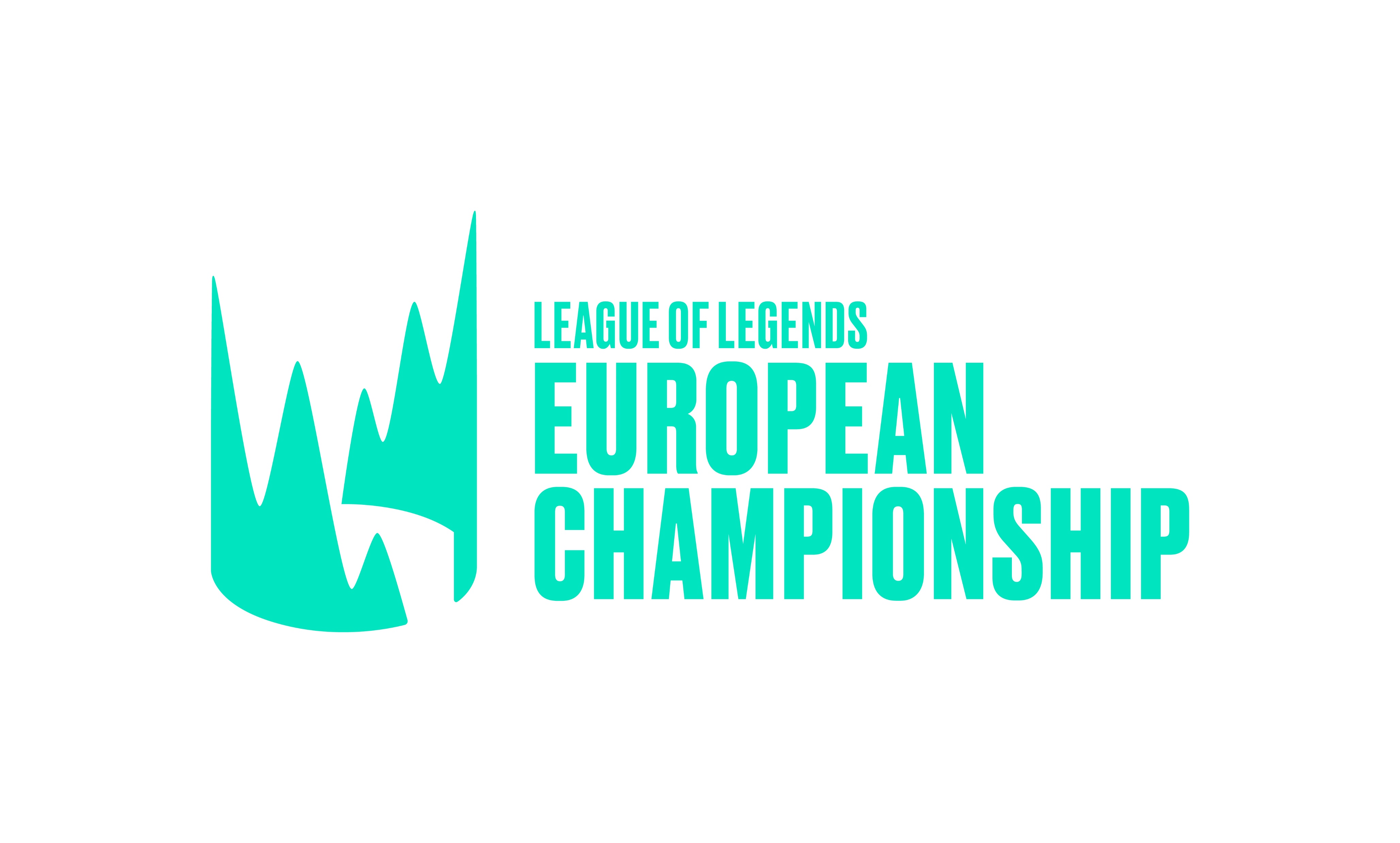 Sistemas de Informação II
José Faria | Armindo Barbosa 
João Gonçalves | up201707323
Structure and Context
This mockup is about the European League of Legends scene
Mockups inciais
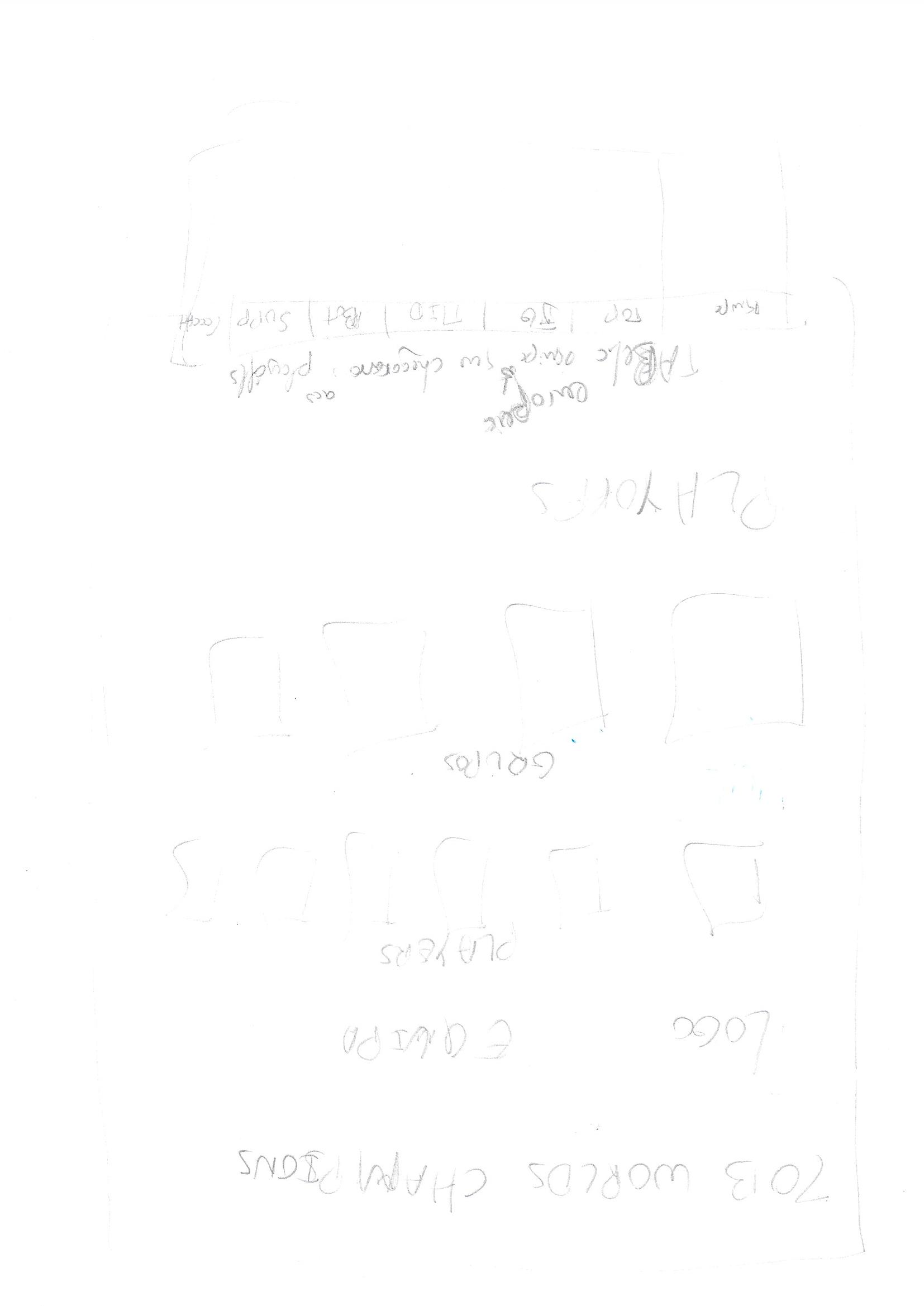 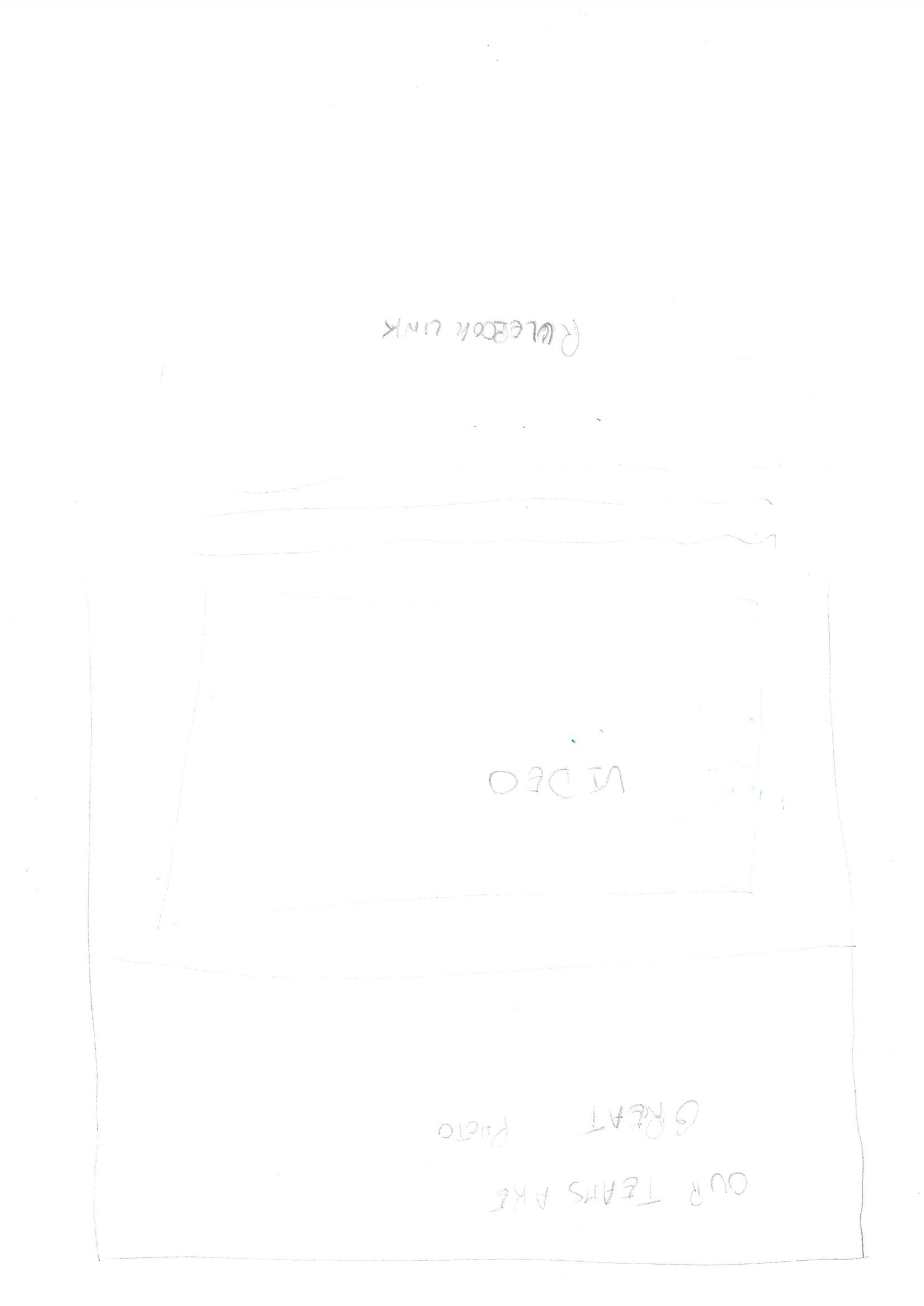 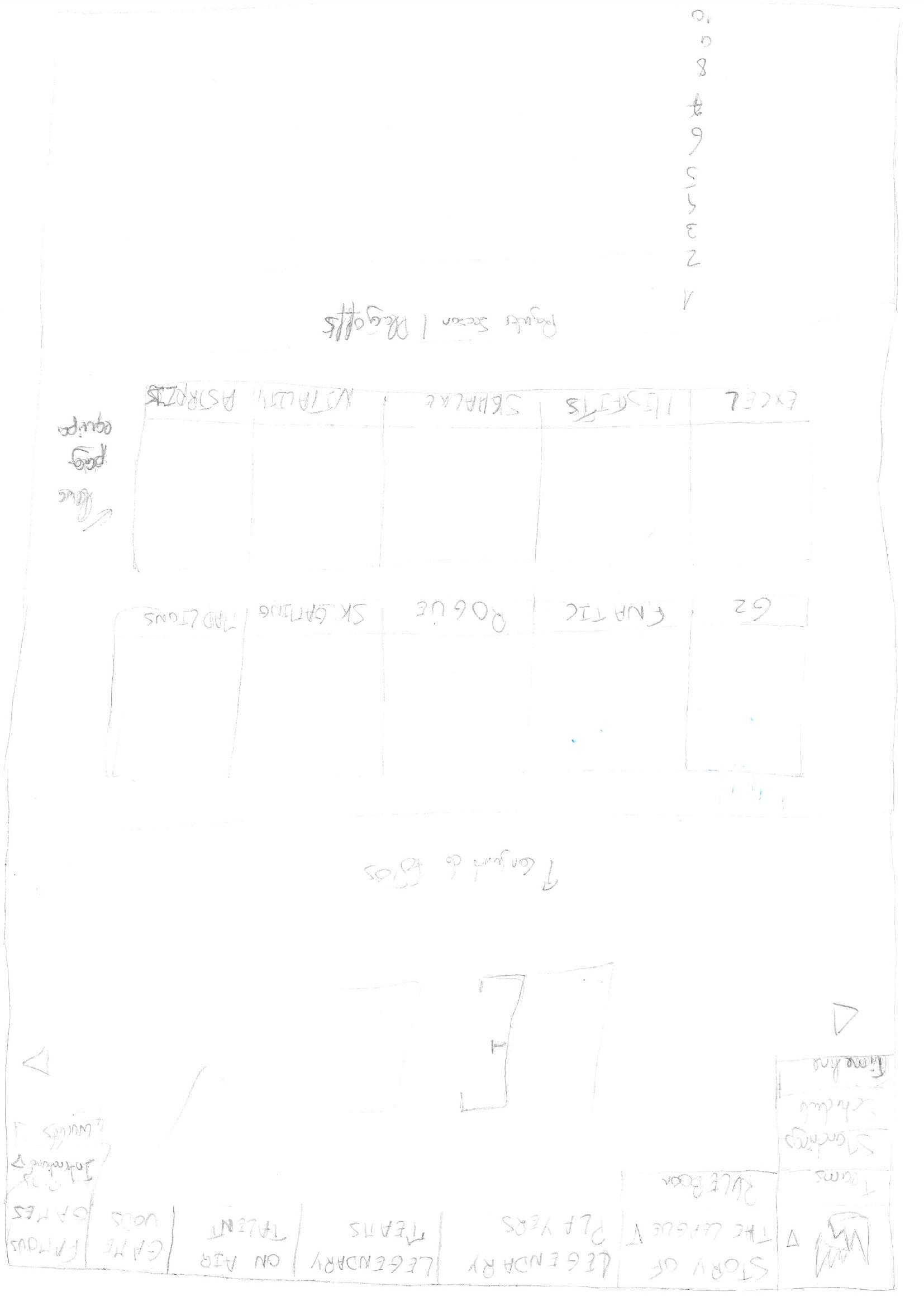 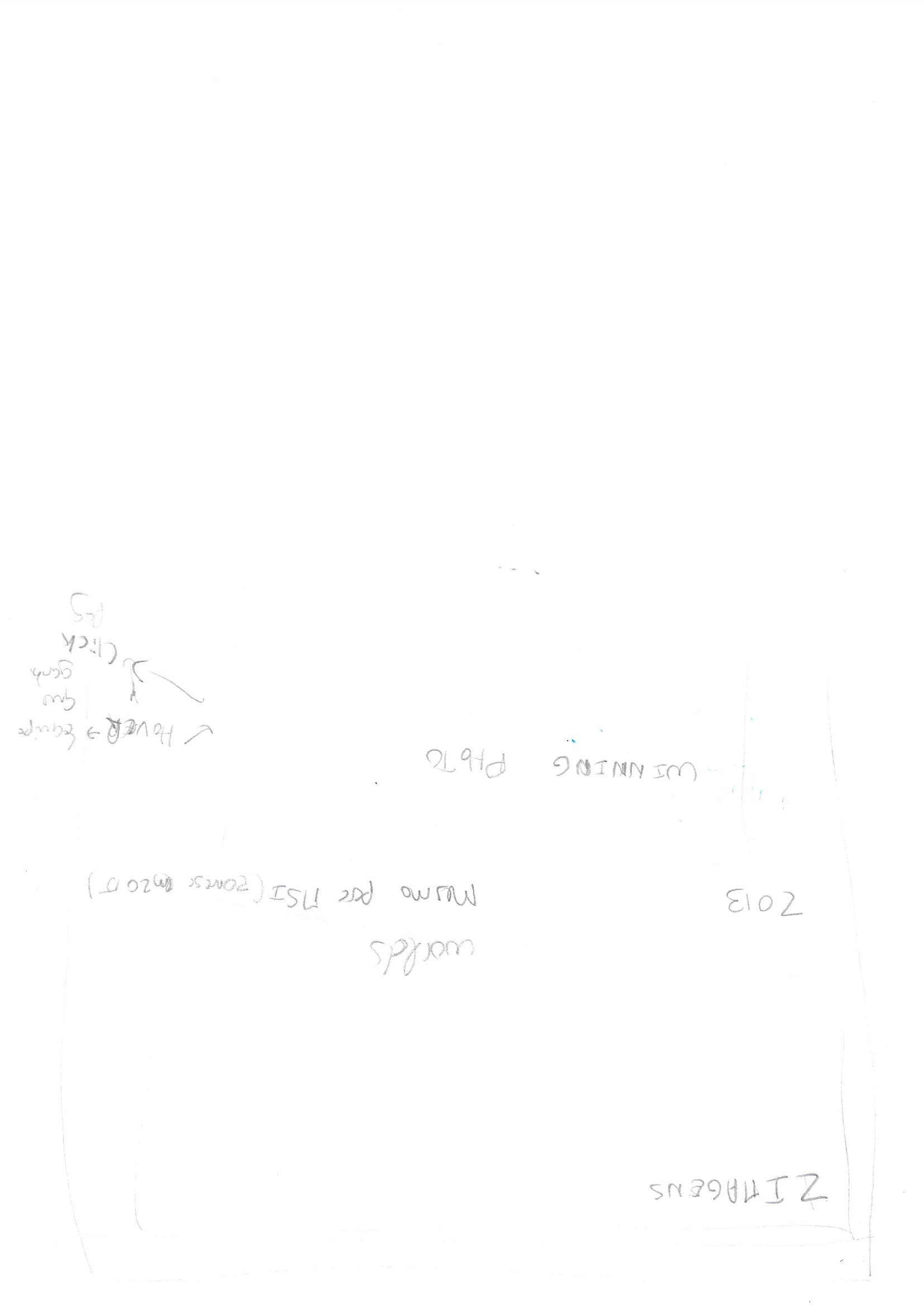 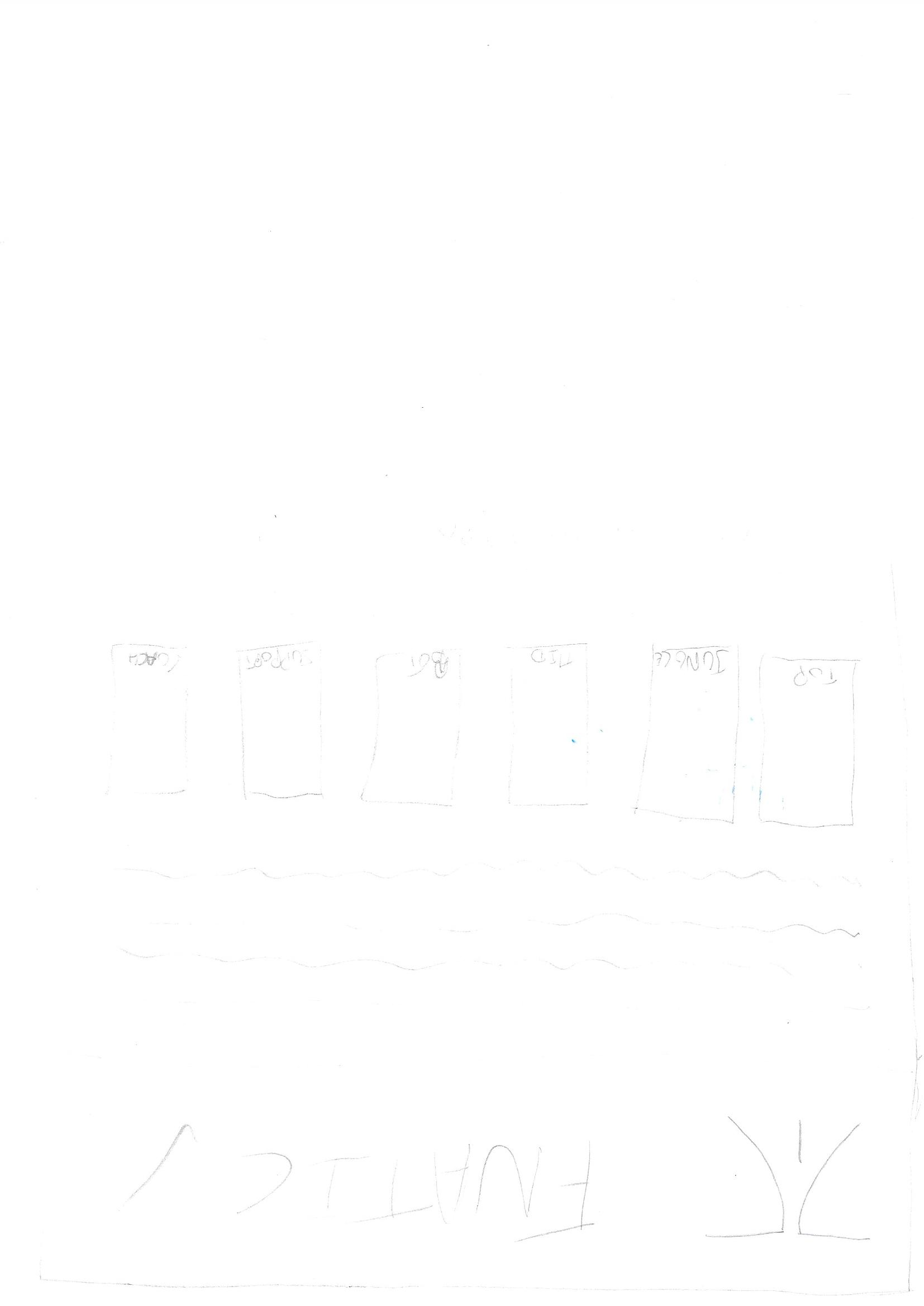 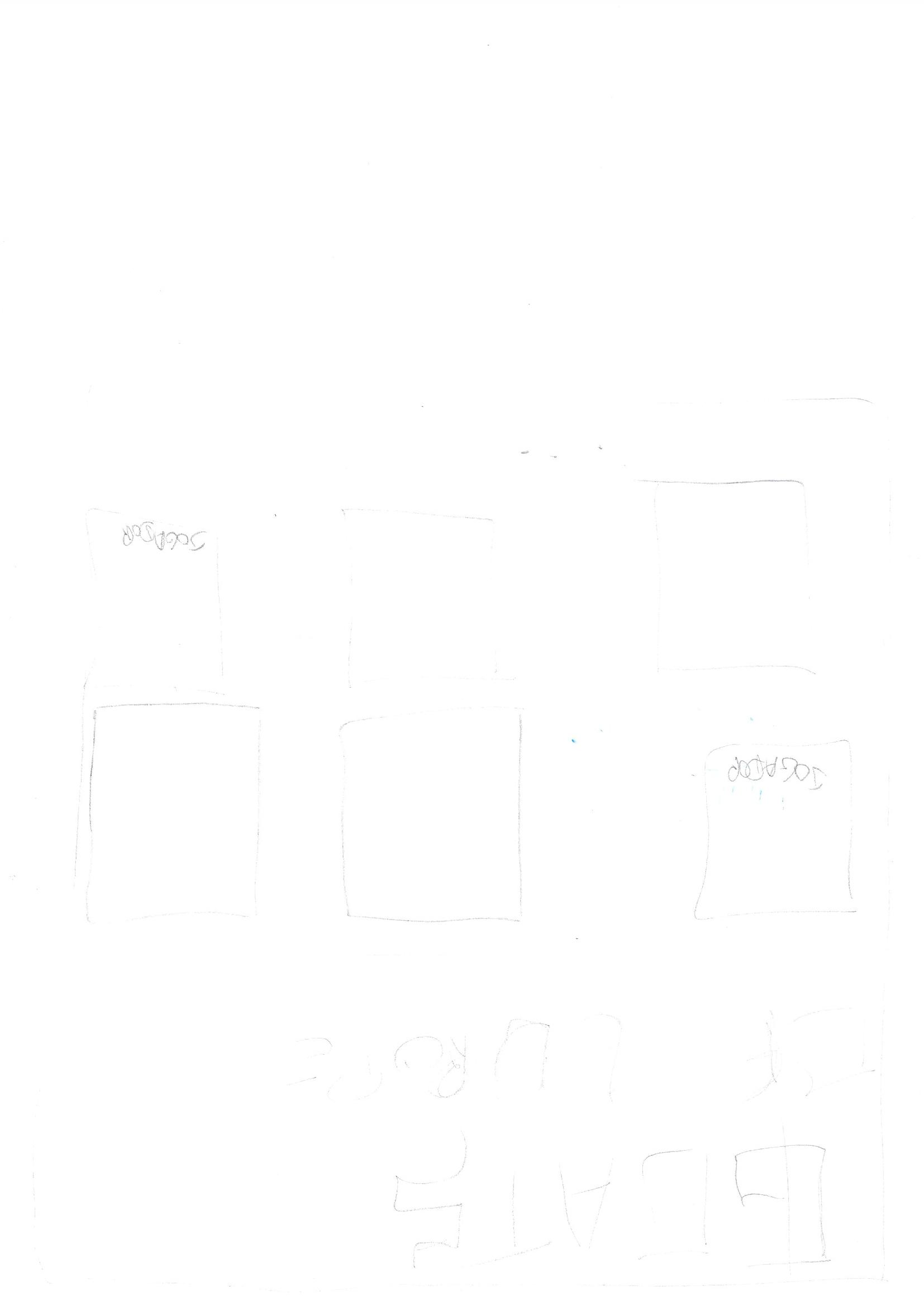 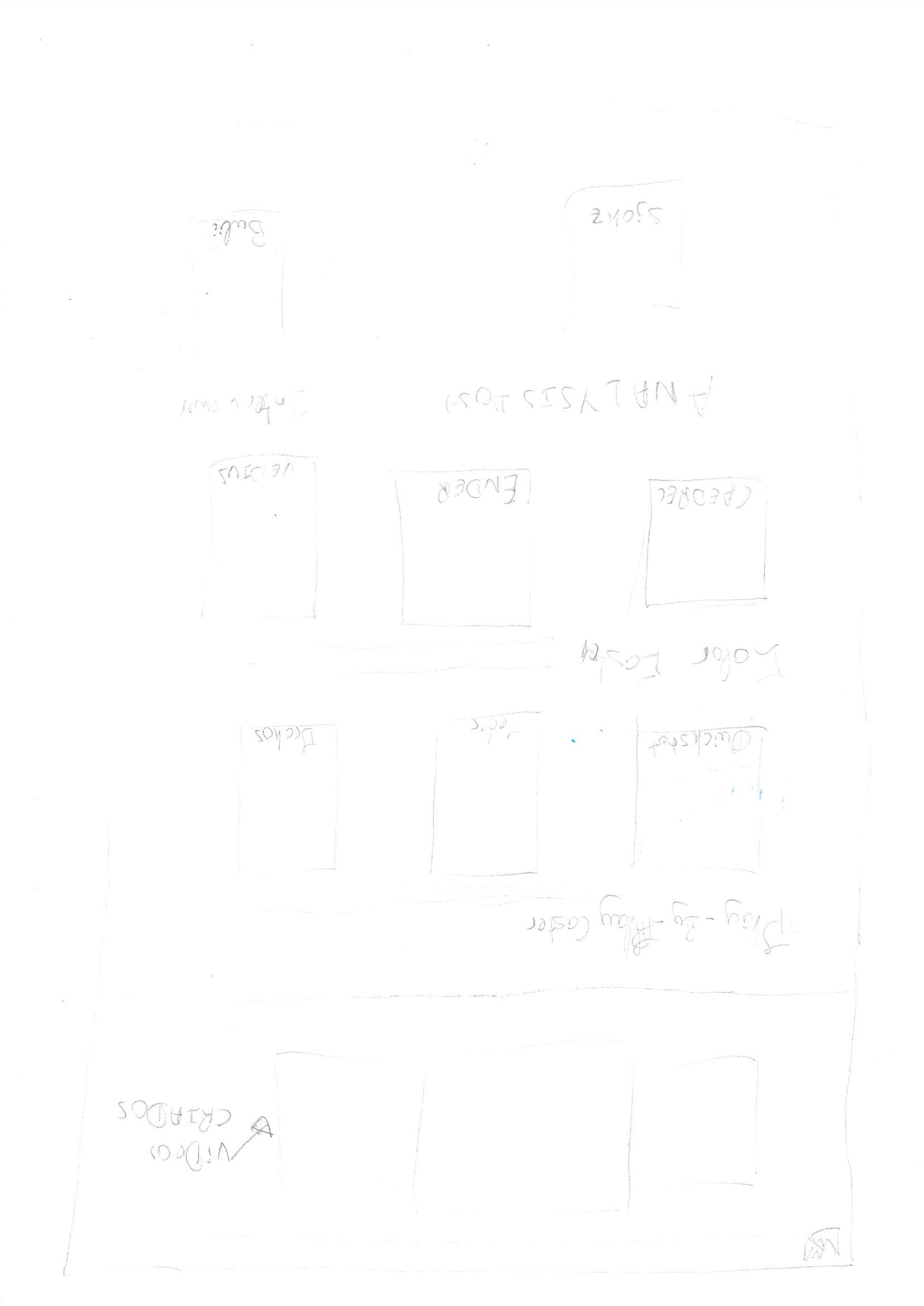 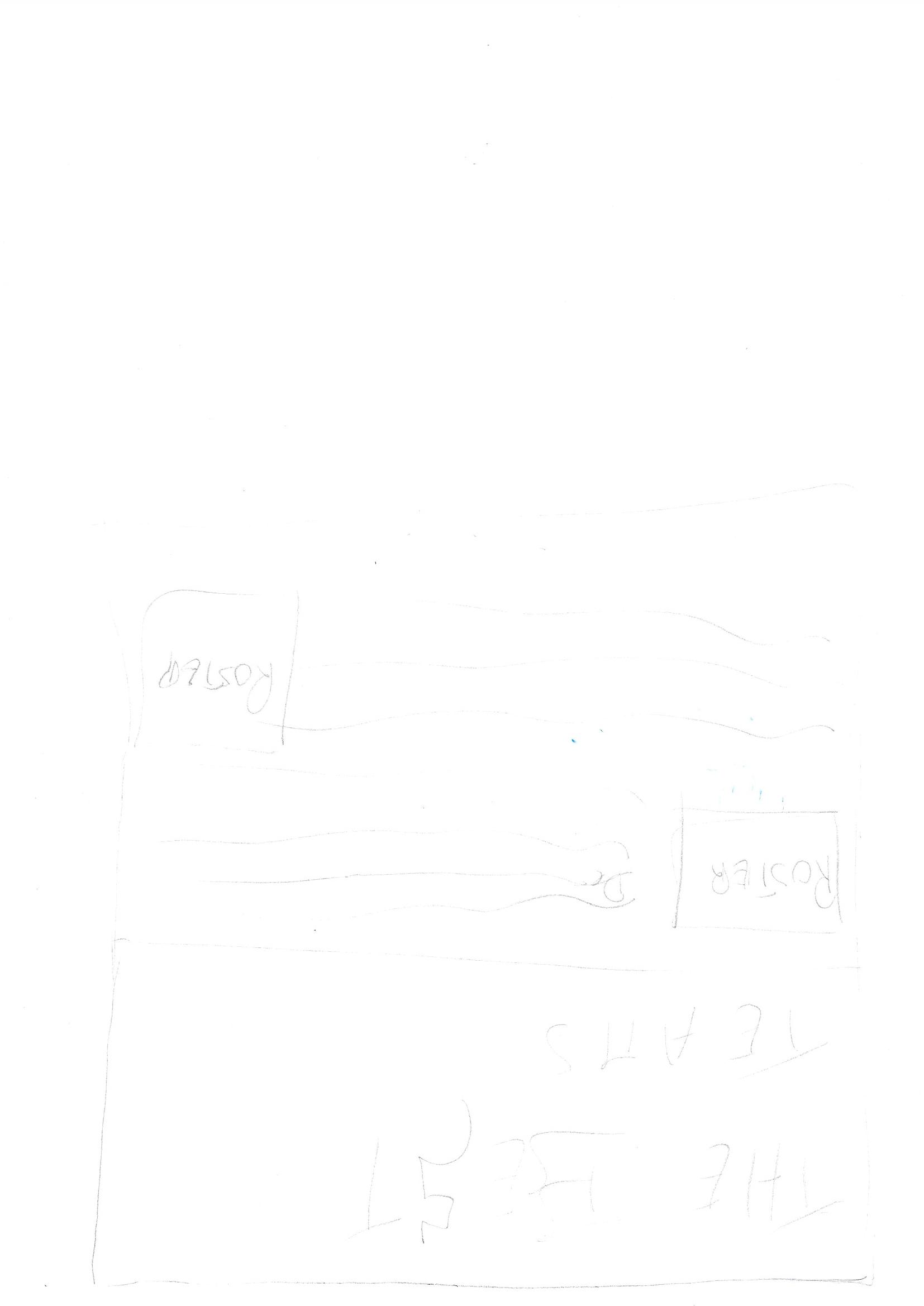 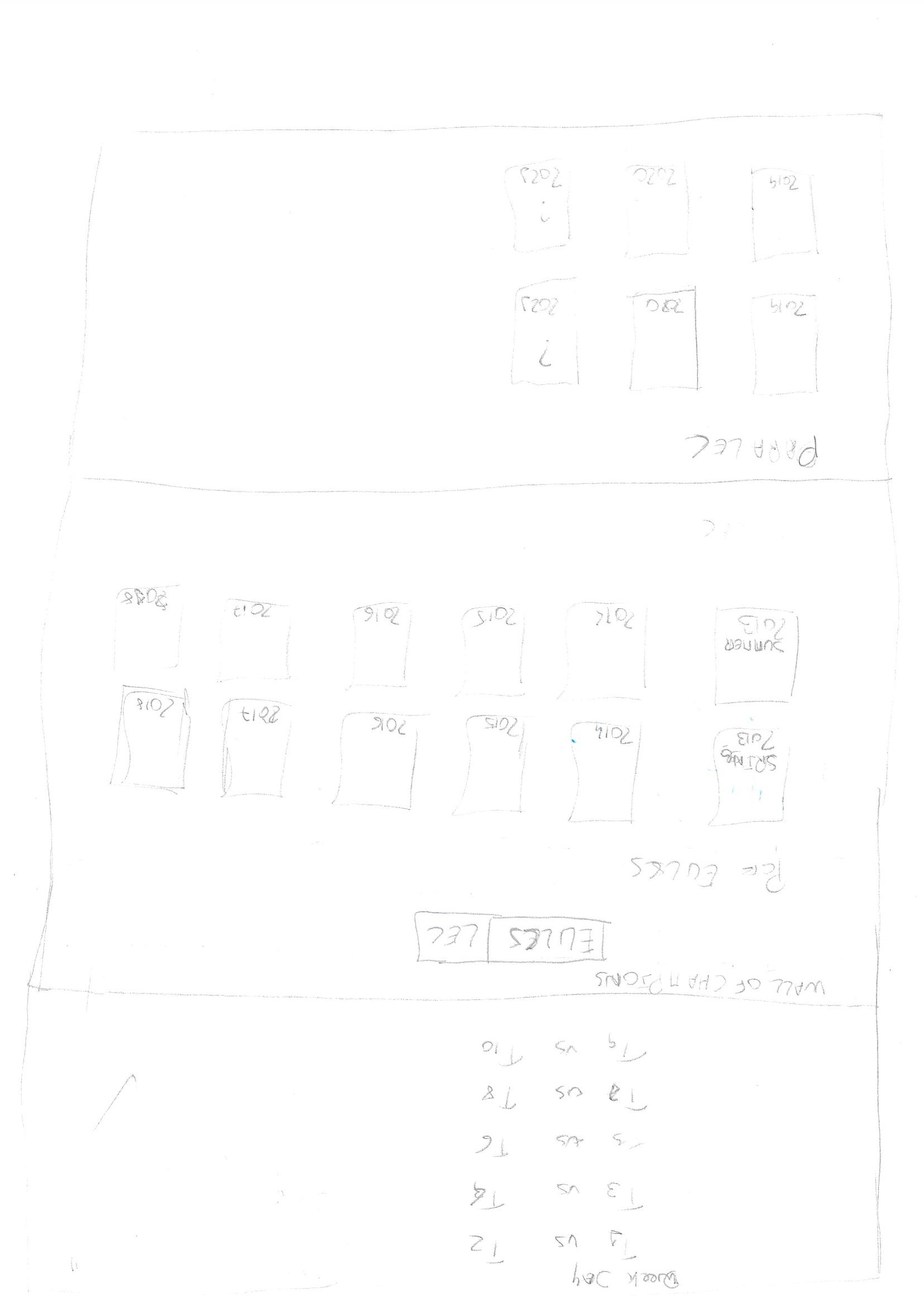 Cores
Hexadicimal: #050019
Navigation bar
Hexadecimal #262626
Background
Hexadecimal: #ff5117
Navigation bar
Hexadecimal: #ffffff
Text
Hexadecimal: #00E5BF
Navigation bar
Tipografia
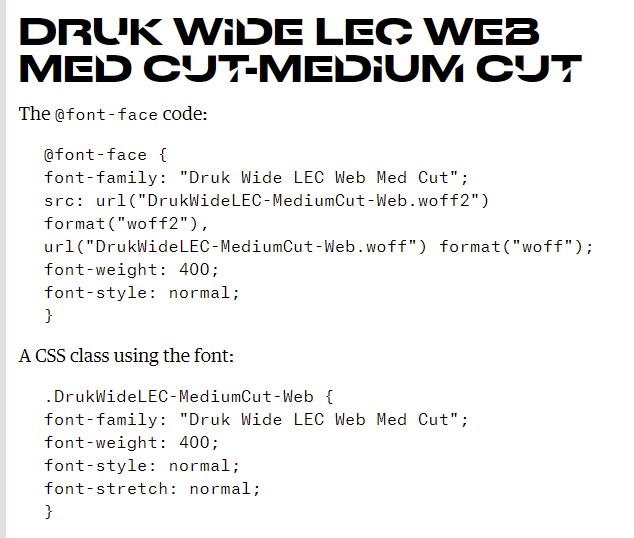 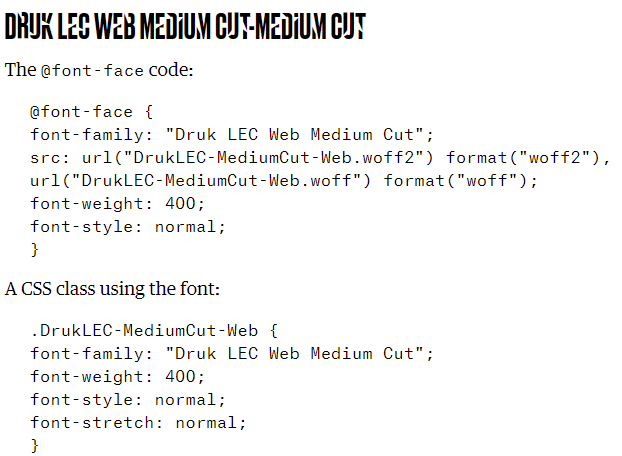 Arial
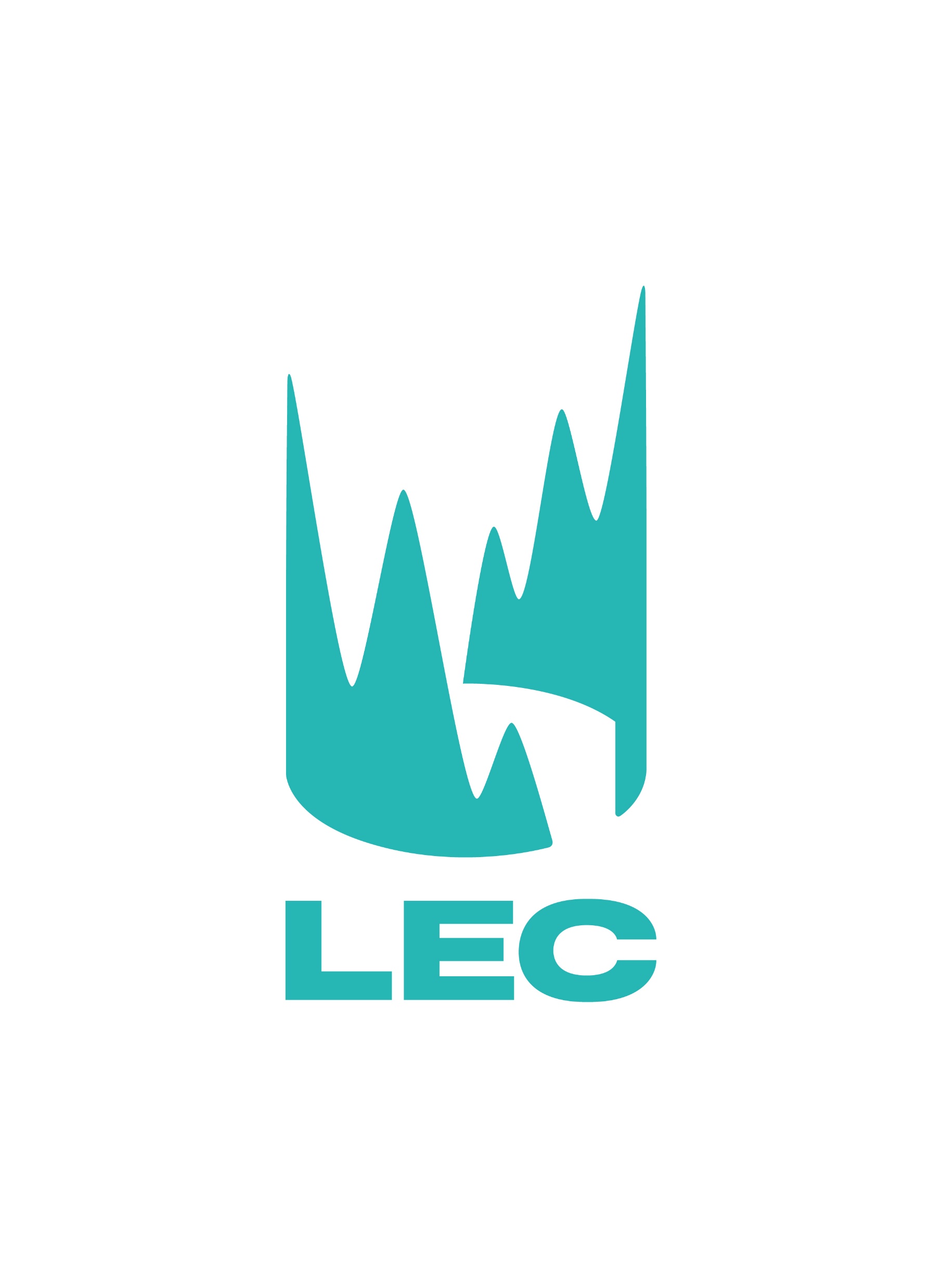 182 px
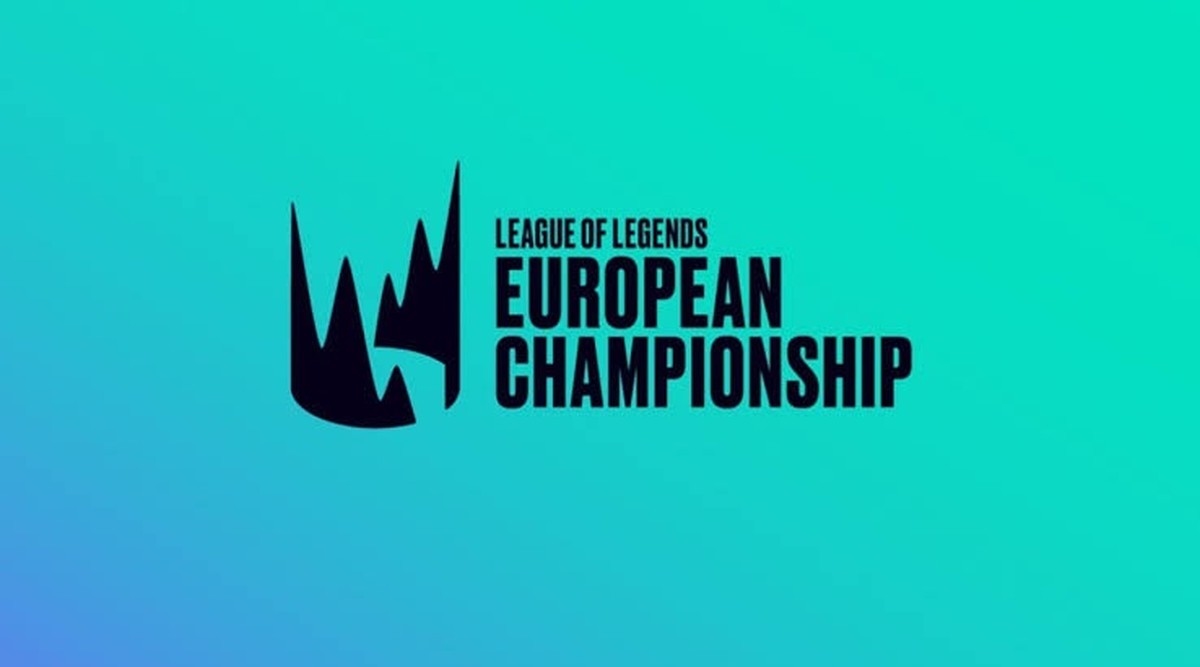 30px
Height:90px
Width: 100%
Hover: Fica mais claro 
Clicar letra fica azul do simbolo
fixo
Auto
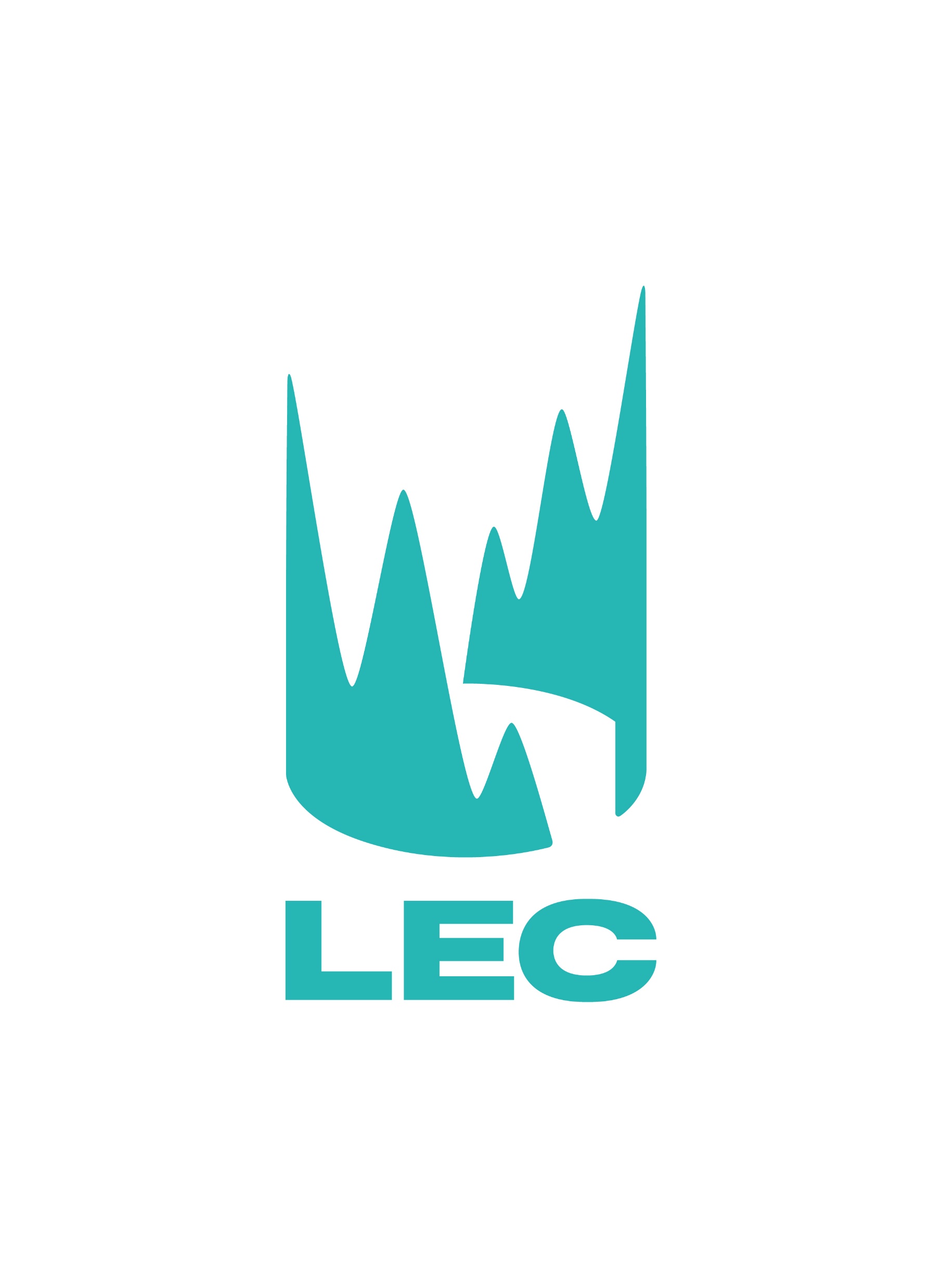 Height: 250px 
square
Imagem interior height:200px square
30px
80px desde a imagem acima
Padding 
30 px
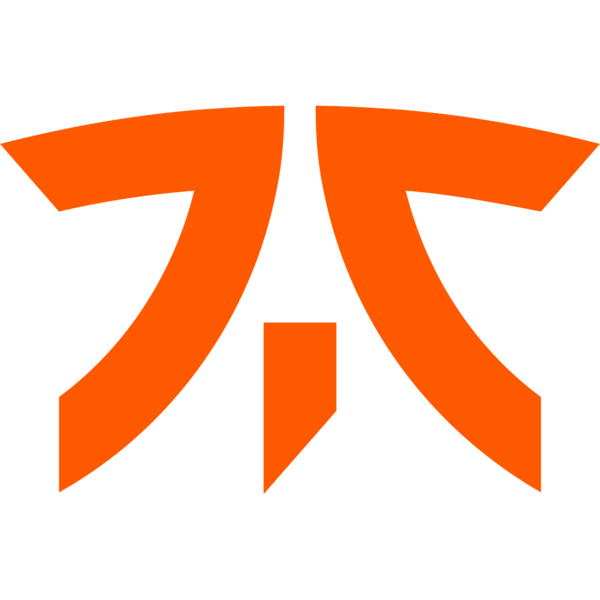 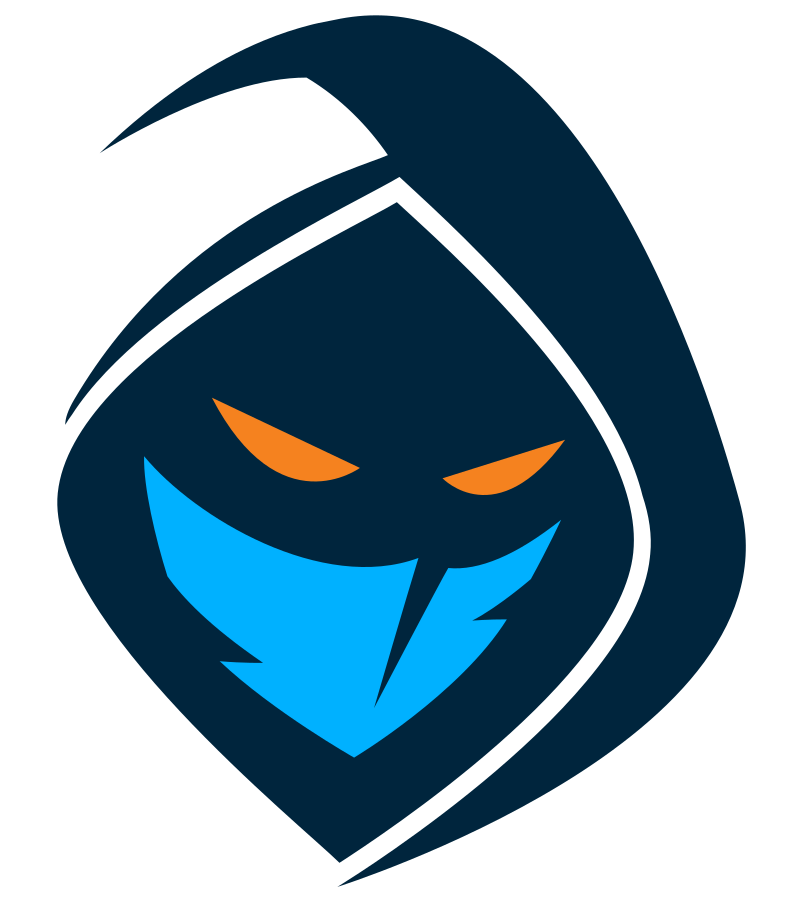 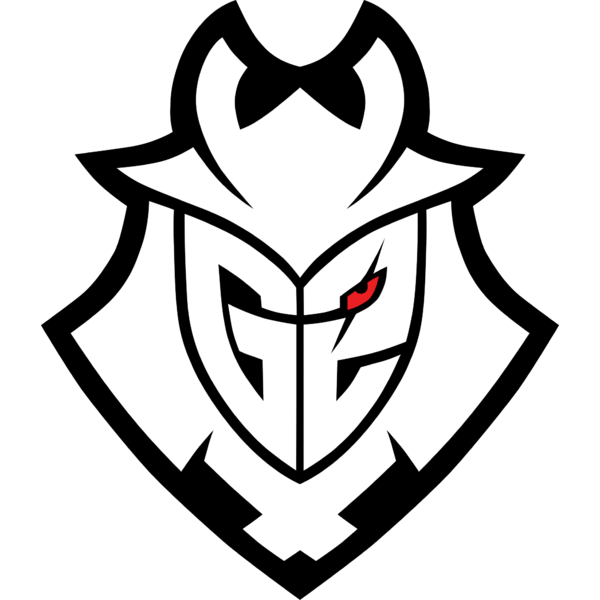 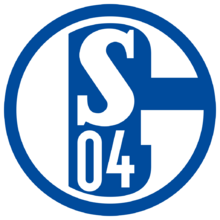 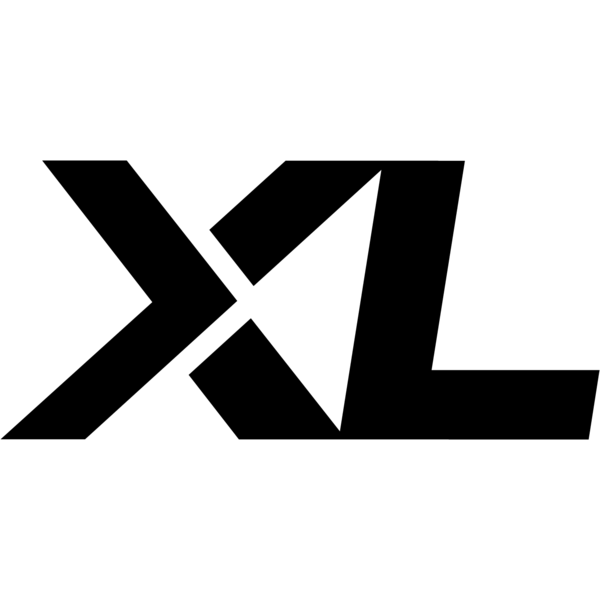 40px
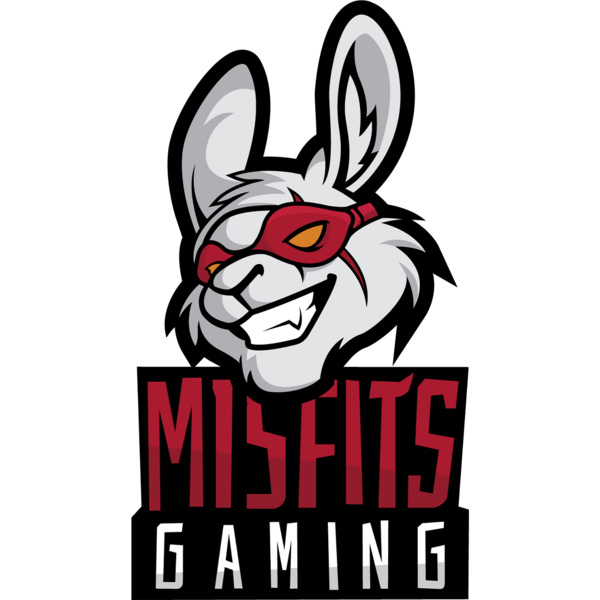 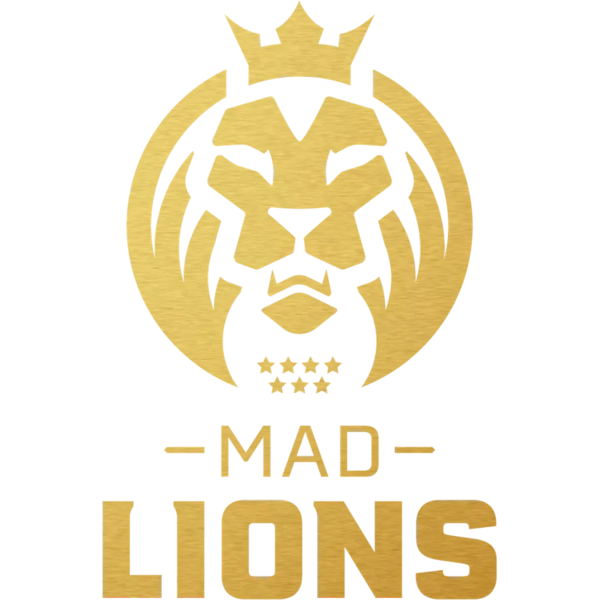 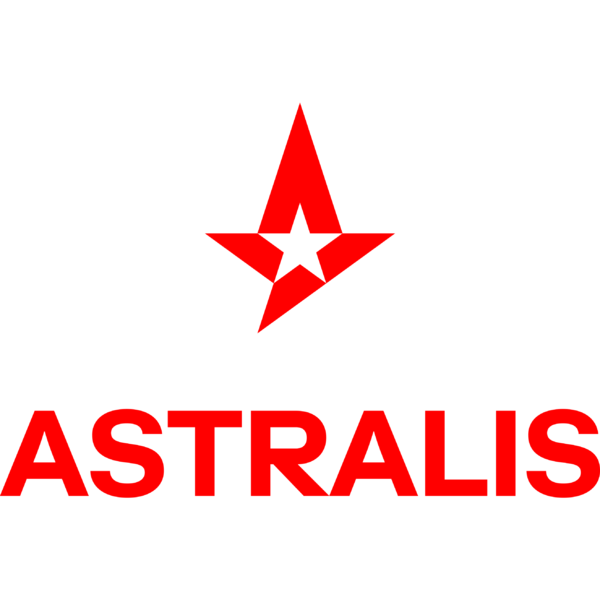 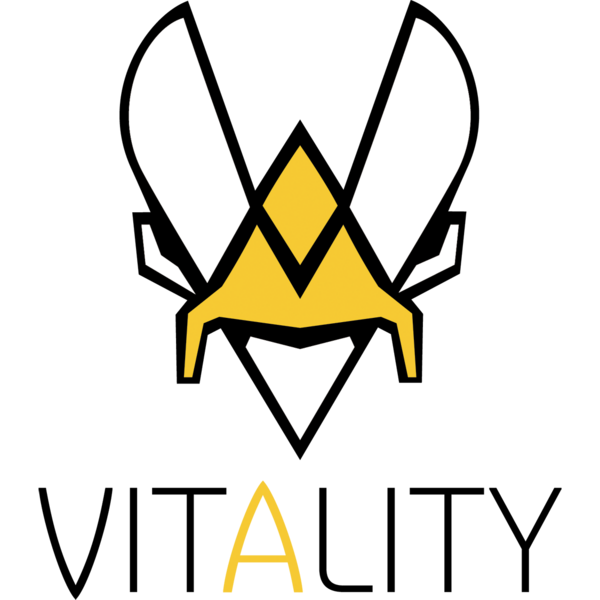 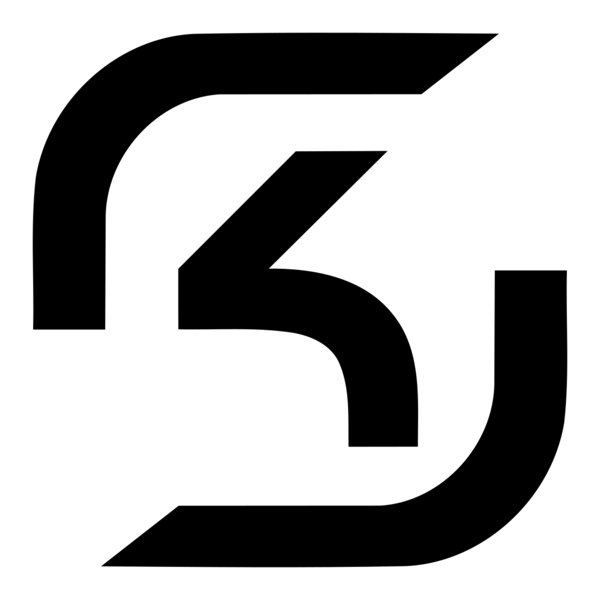 Clicar em qualquer equipa levará à pag. Da equipa
300px
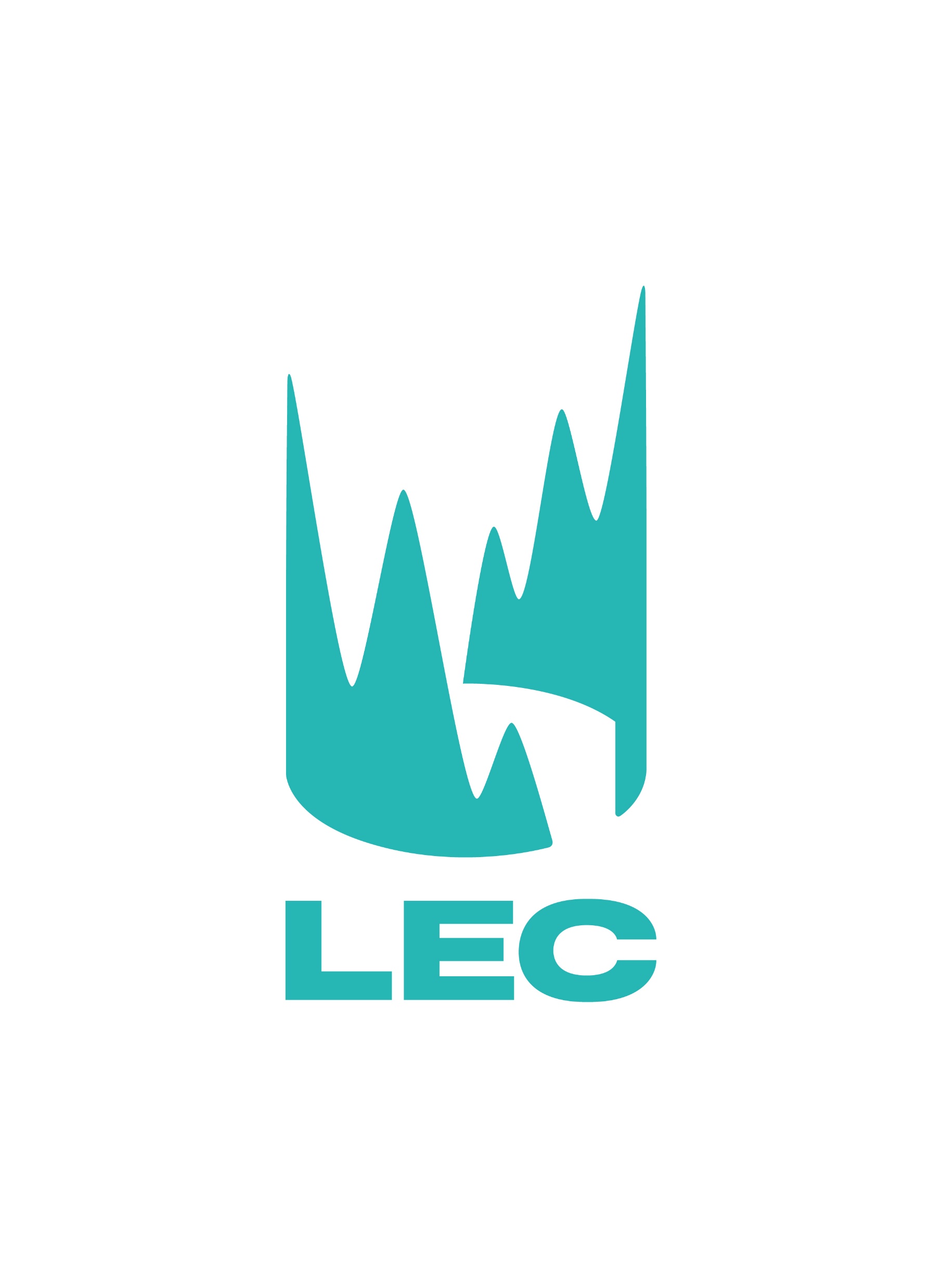 Imagem 90px square
SERÁ EM DRUK (LETRA OFICIAL DO LEC
CURRENT STANDINGS
50 px
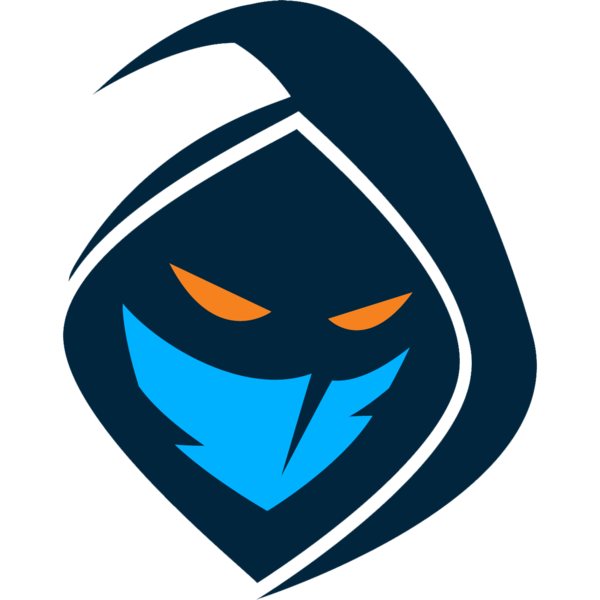 100px
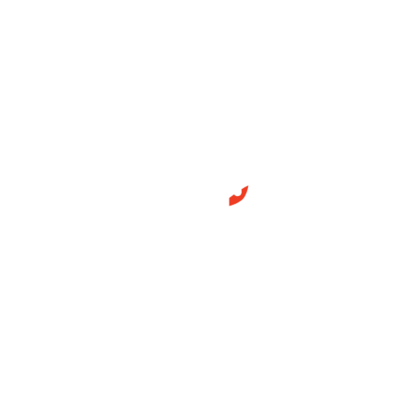 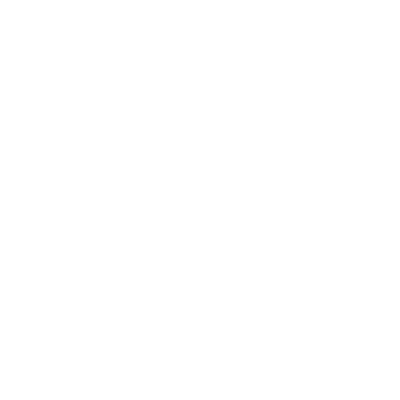 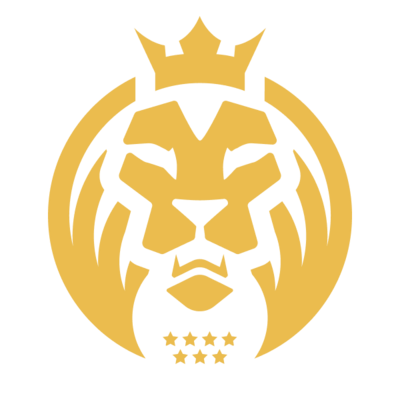 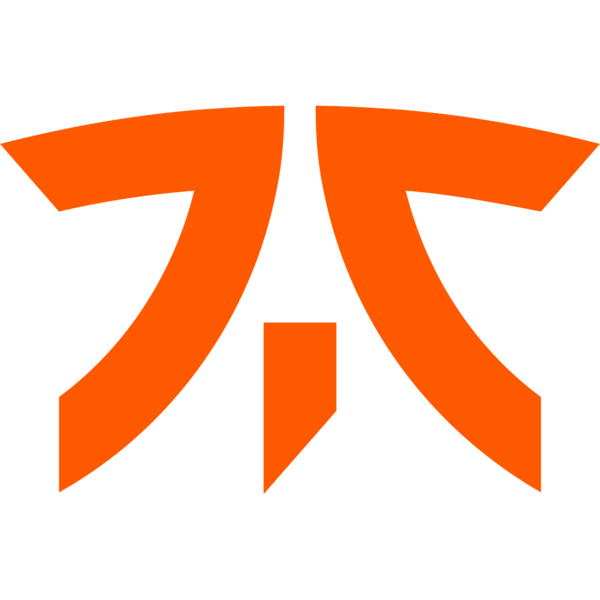 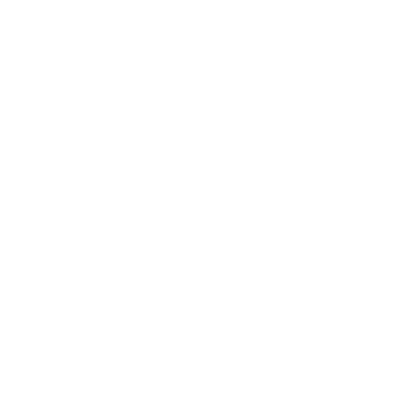 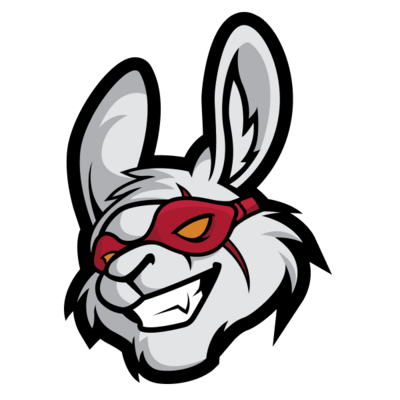 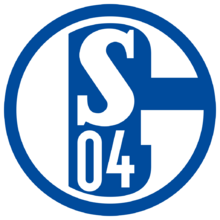 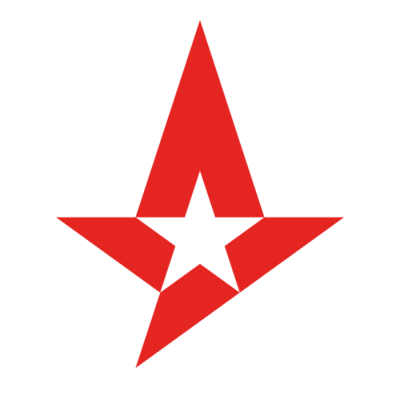 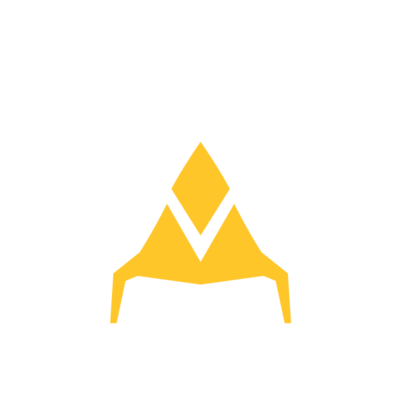 750 px
200 px
100 px
300 px
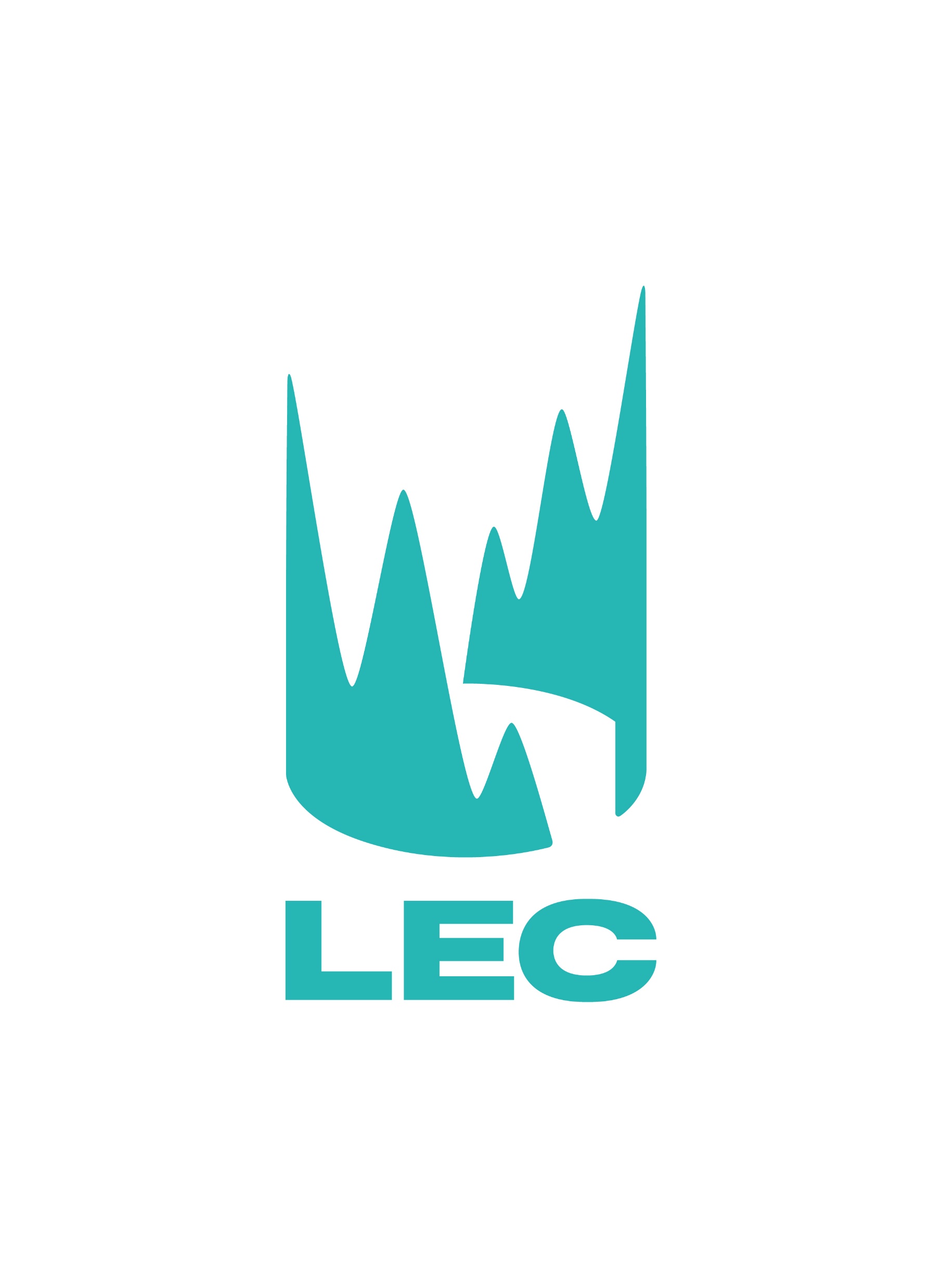 WALL OF CHAMPIONS
Ao clicar na equipa vencedora irá para a pagina da equipa
20 px
150 px
50 px
200 px
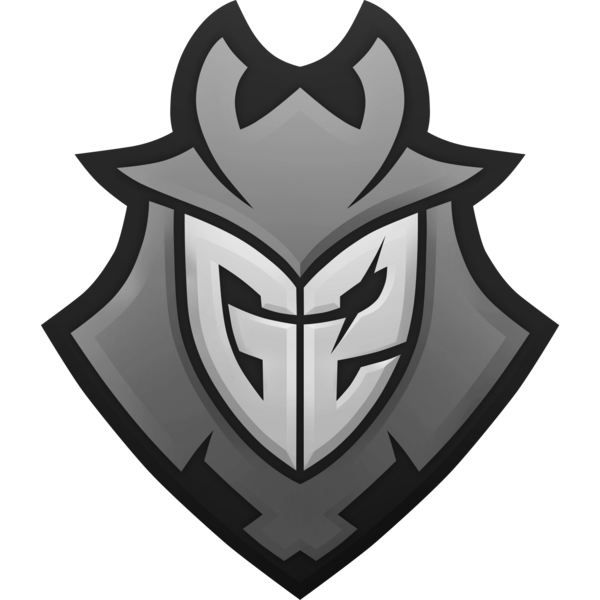 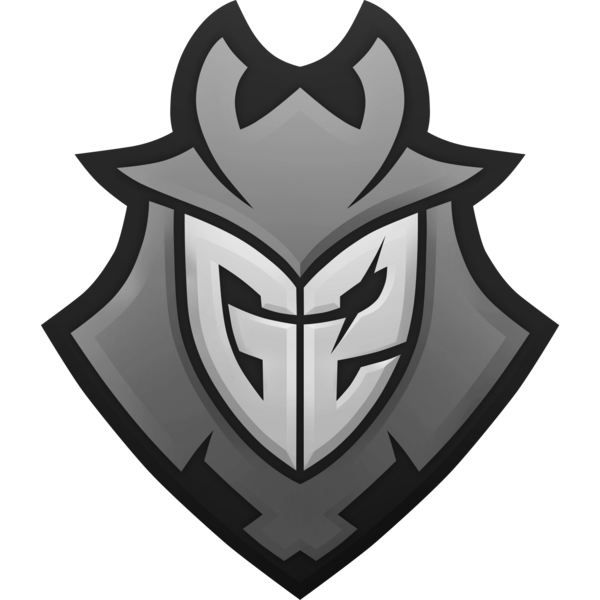 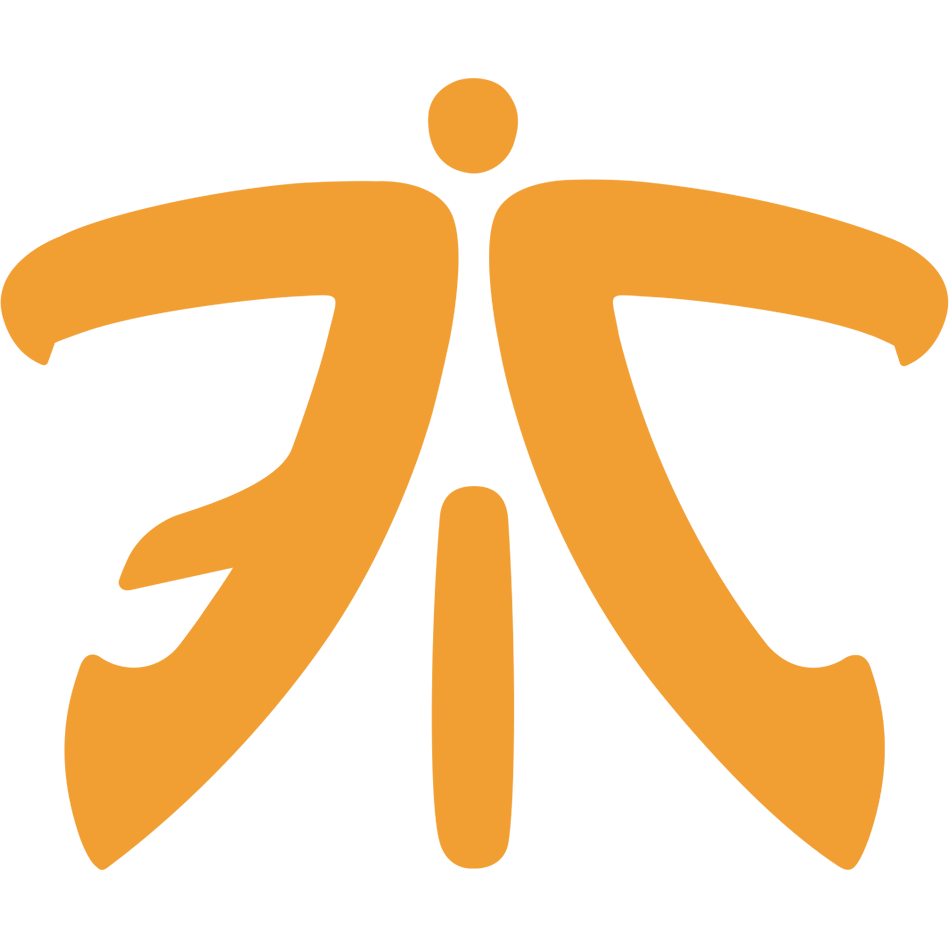 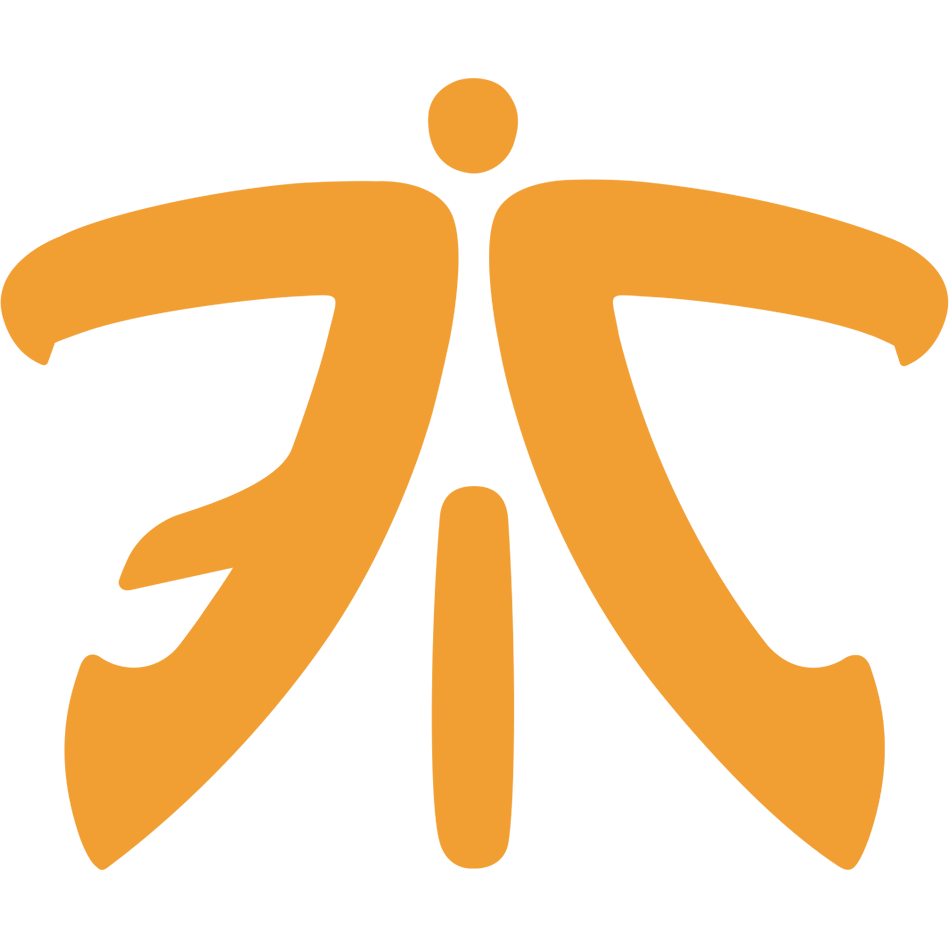 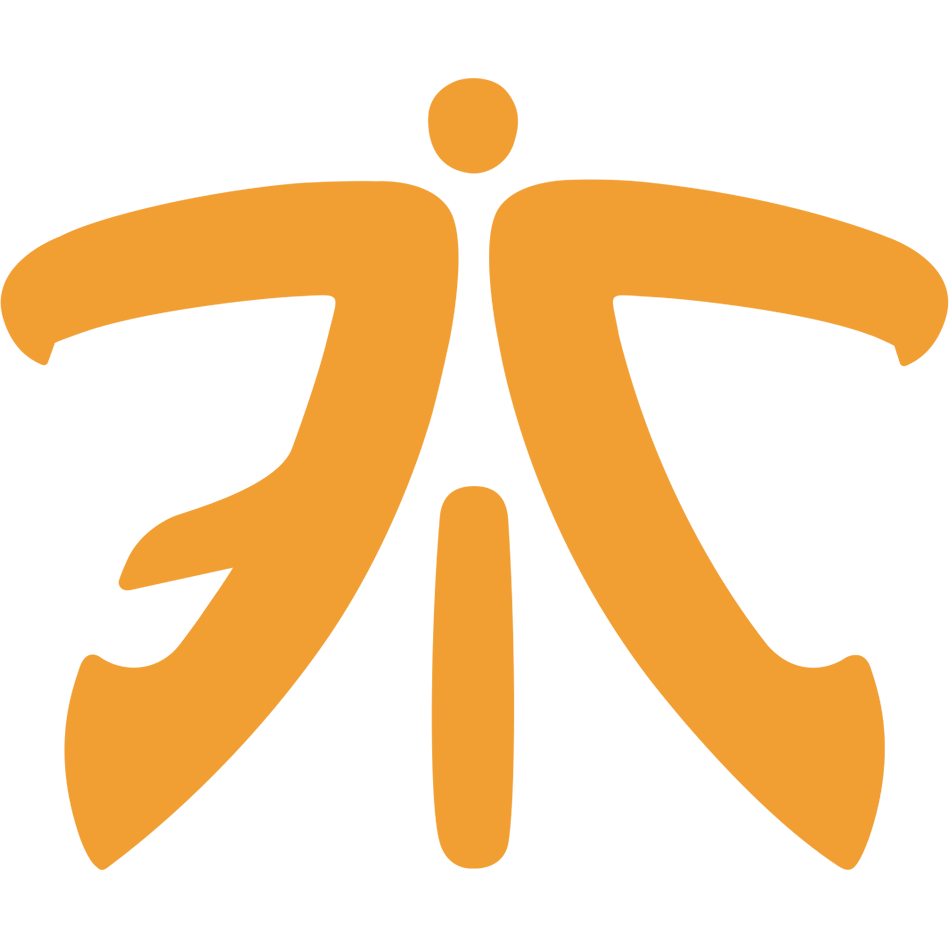 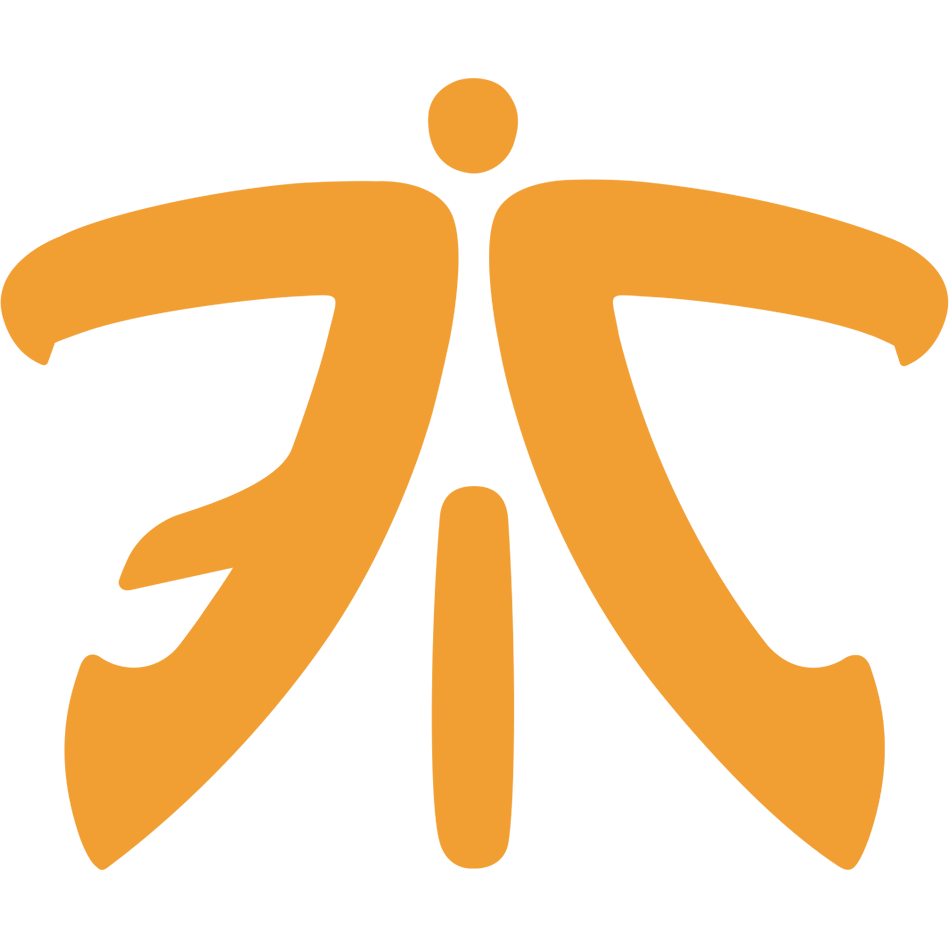 50 px
250 px
Spring 
2014
Spring 
2017
Spring 
2013
Spring 
2015
Spring 
2016
Spring 
2018
30 px
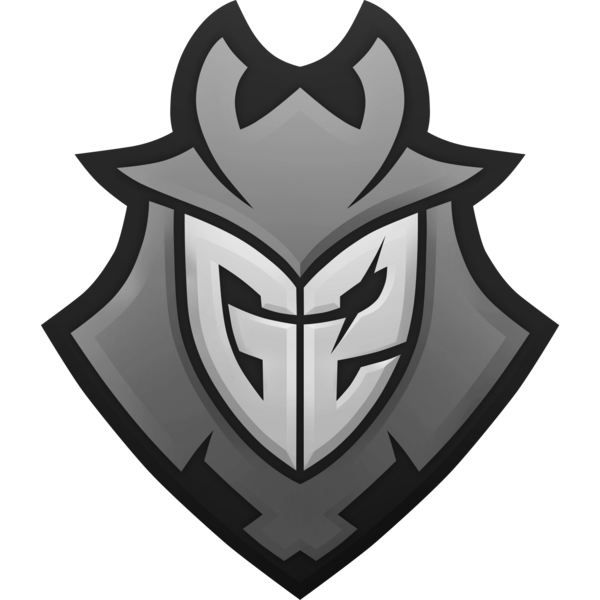 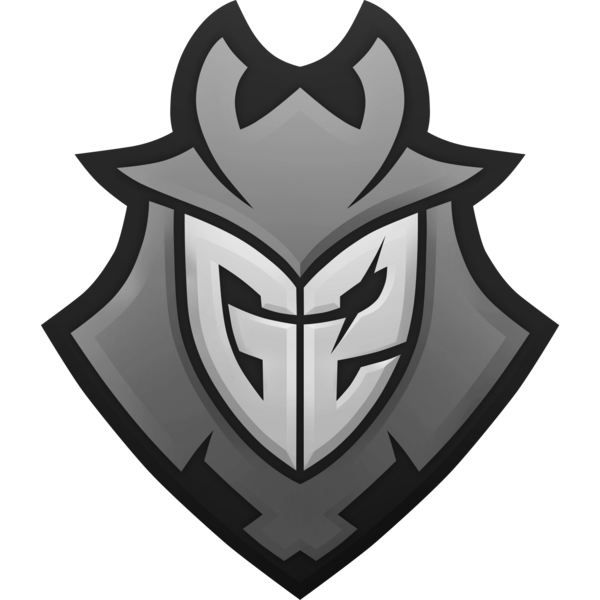 80 px
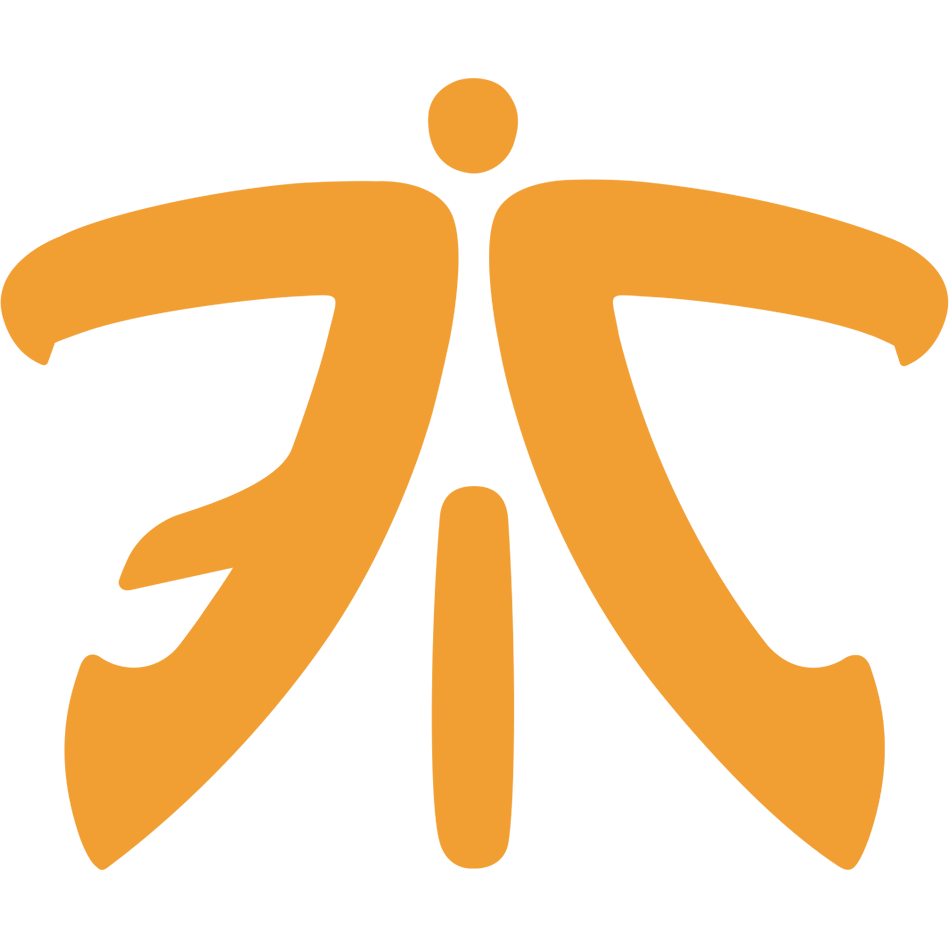 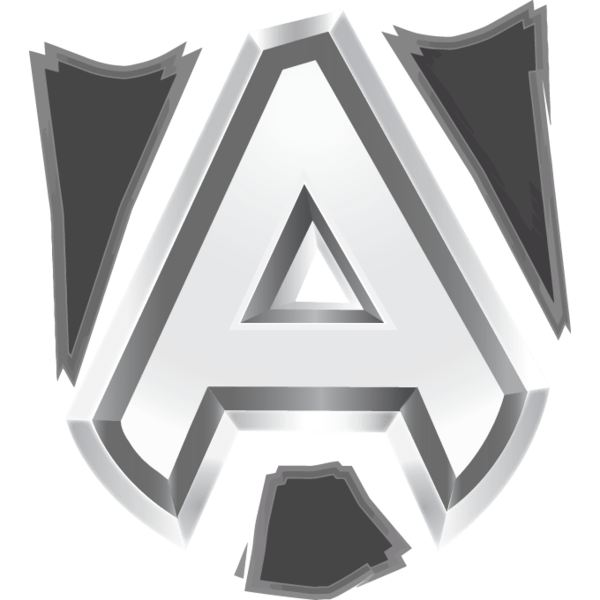 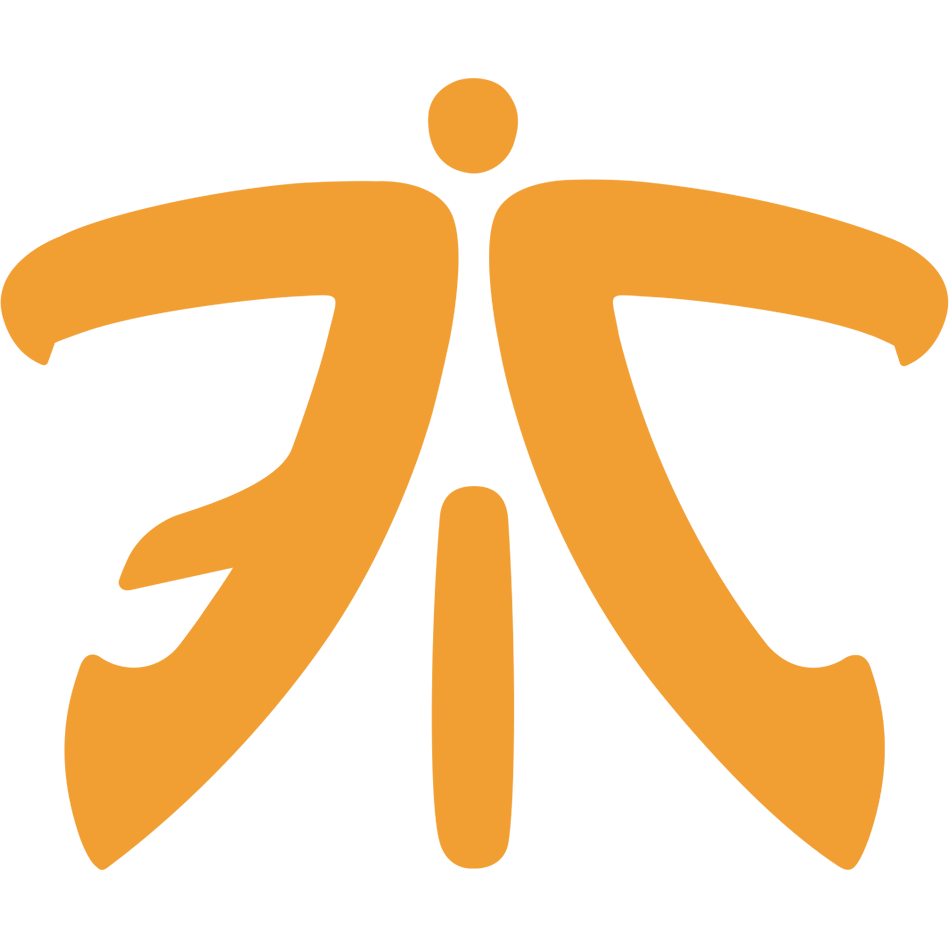 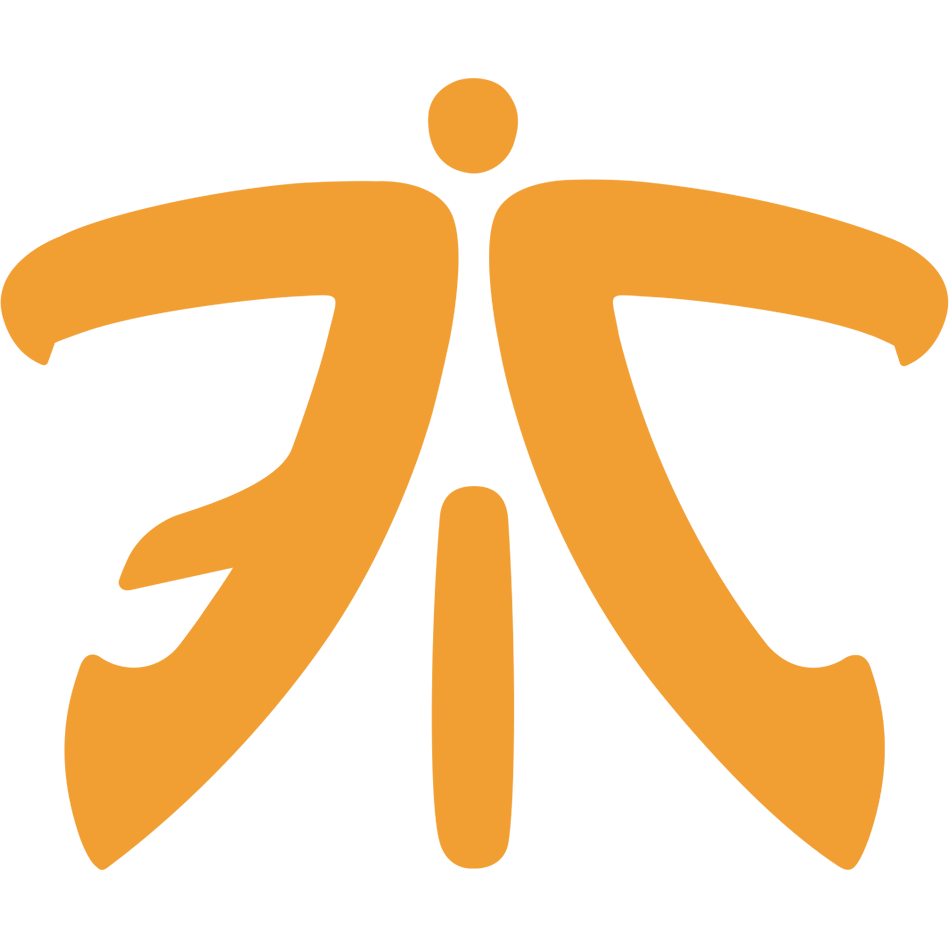 80 px
100 px
Summer 
2017
Summer 
2015
Summer 
2016
Summer 
2014
Summer 
2018
Summer 
2013
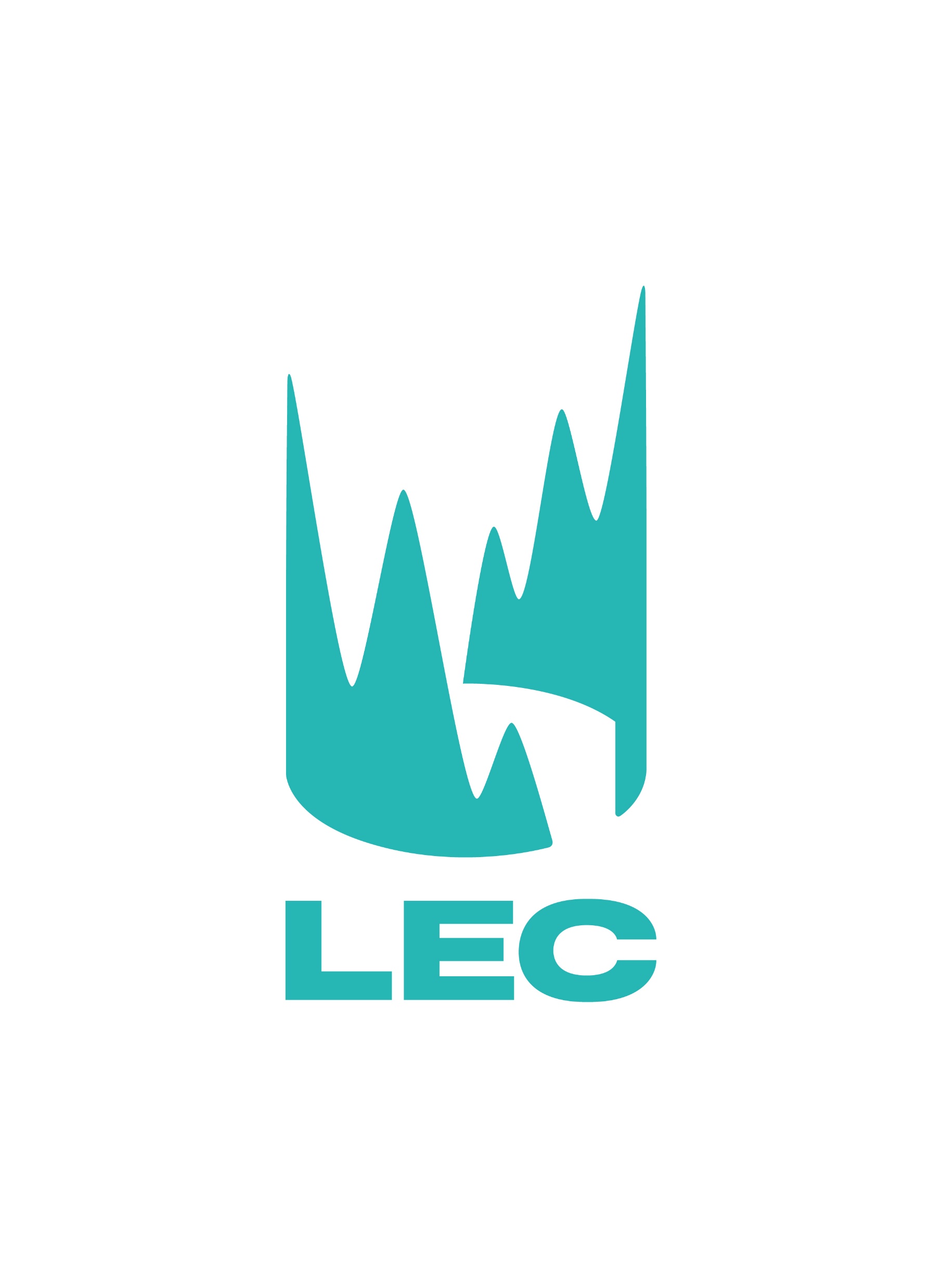 100 px
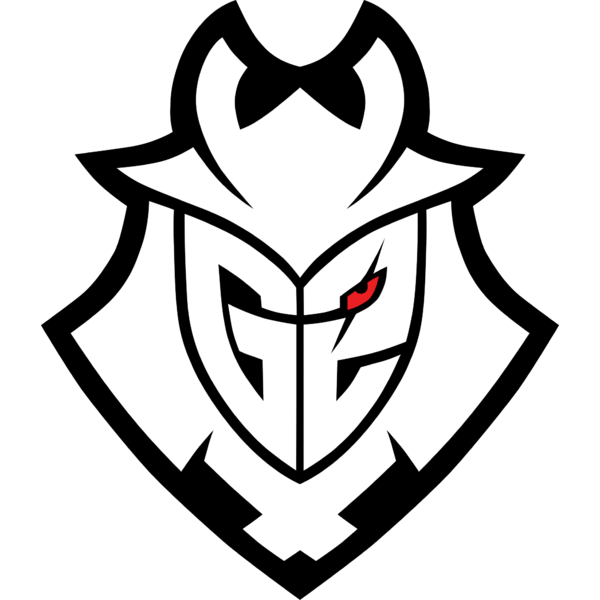 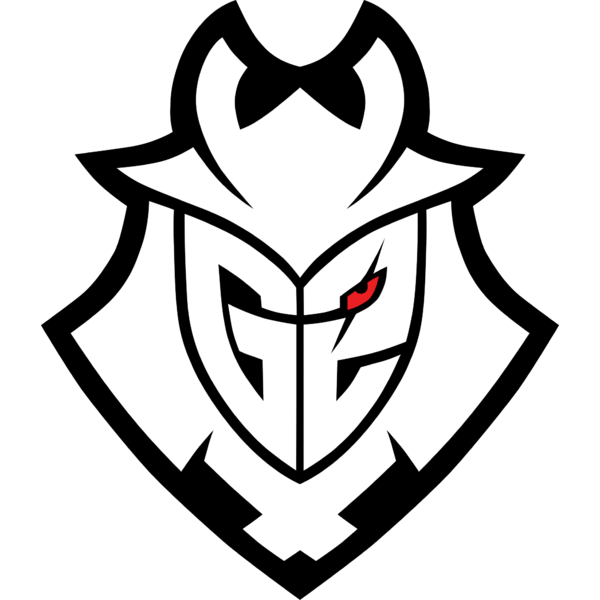 50 do centro para cada um
Spring 
2019
Spring 
2020
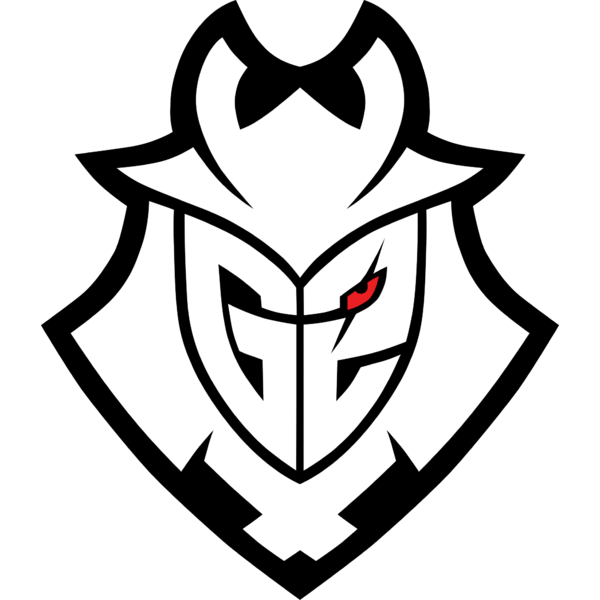 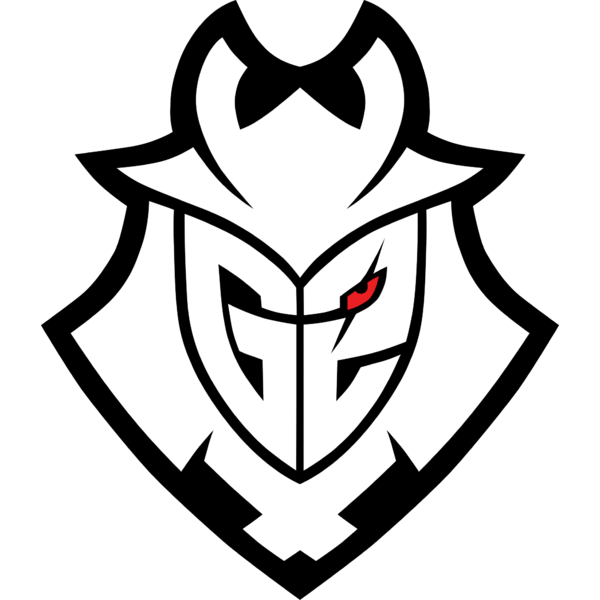 Summer 
2019
Summer 
2020
Template Pagina de equipa
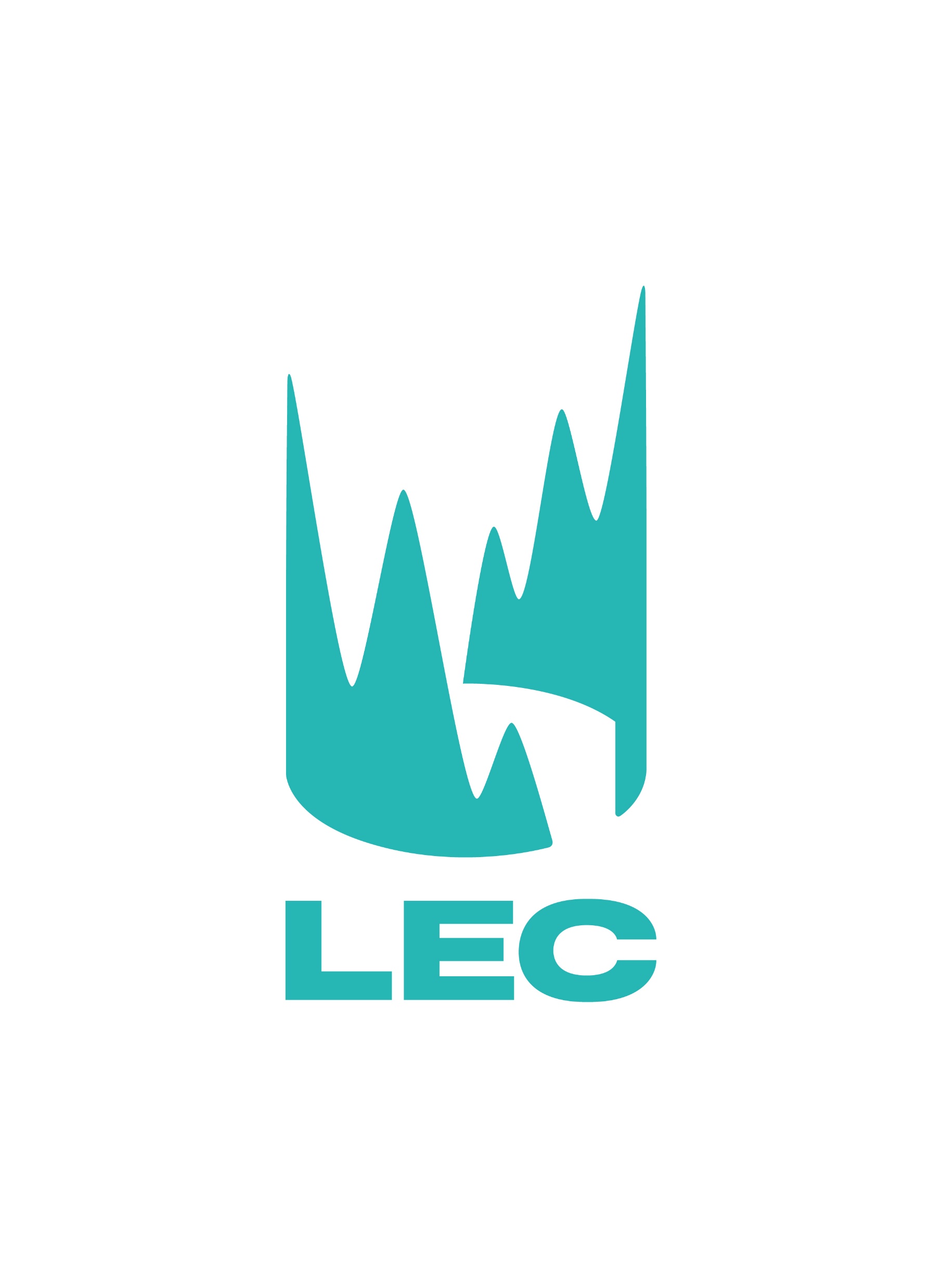 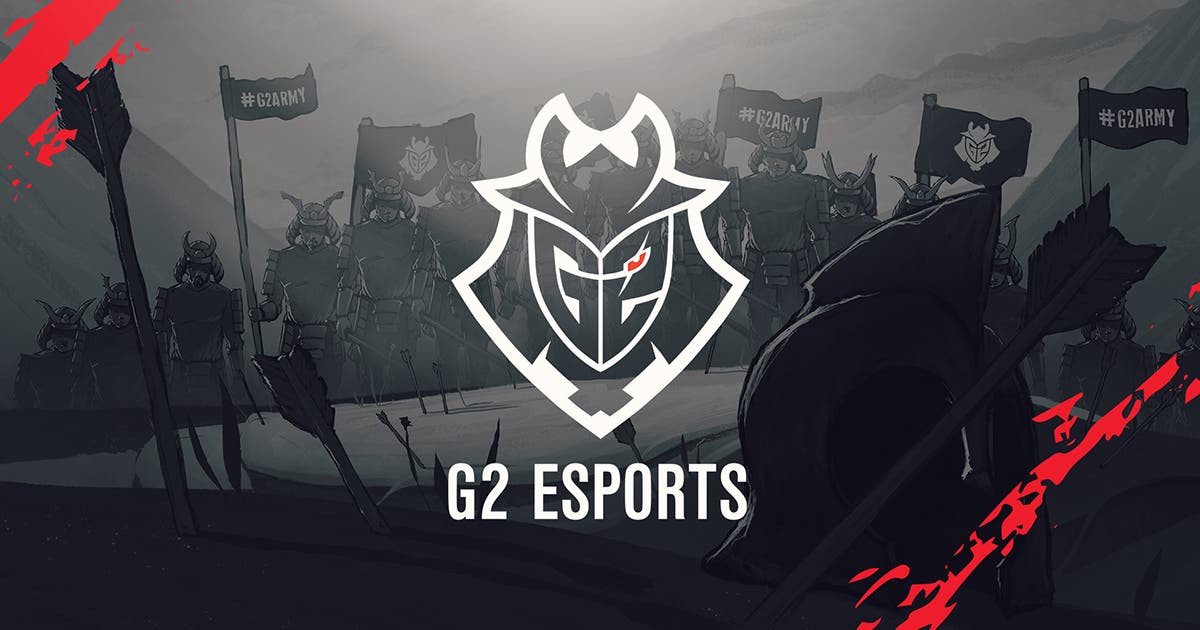 Fill page, auto the image
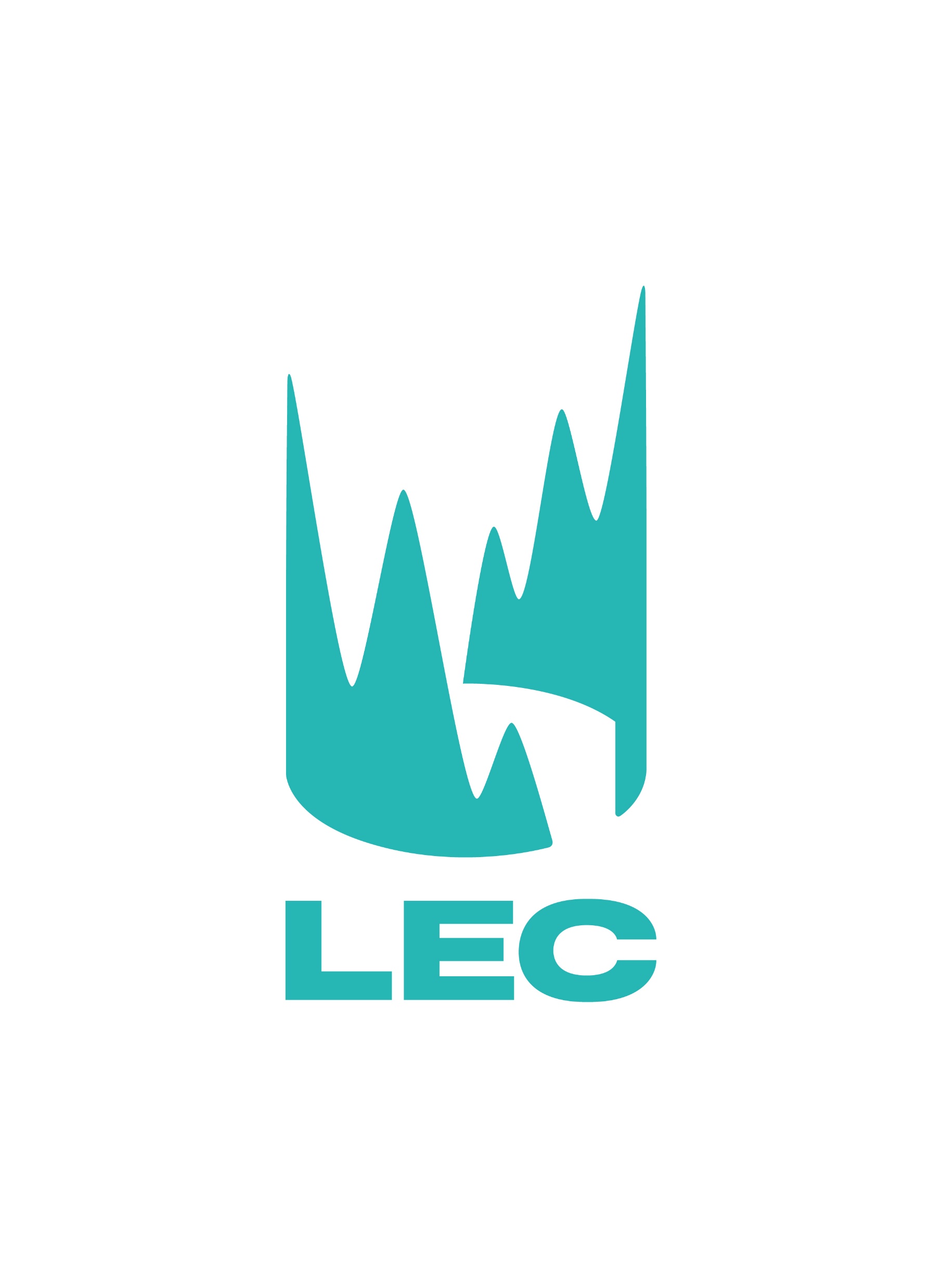 80 px
G2 Esports (commonly shortened to just G2 and formerly known as Gamers2) is a European esports organization headquartered in Berlin, Germany, with players competing in League of Legends, Valorant, Counter-Strike: Global Offensive, Hearthstone, Rocket League, Rainbow Six Siege, and iRacing. The organization was founded on 24 February 2014 as Gamers2 by former League of Legends pro Carlos "Ocelote" Rodríguez Santiago and investor Jens Hilgers. The organization rebranded as G2 Esports on 15 October 2015.
G2's League of Legends team competes in the League of Legends European Championship (LEC), the highest level of competitive League of Legends in Europe. The team won the 2016 Spring, 2016 Summer, 2017 Spring, and 2017 Summer EU LCS, the 2019 Spring LEC, the 2019 Mid-Season Invitational, the 2019 Summer LEC, the 2020 Spring LEC and the 2020 Summer LEC.
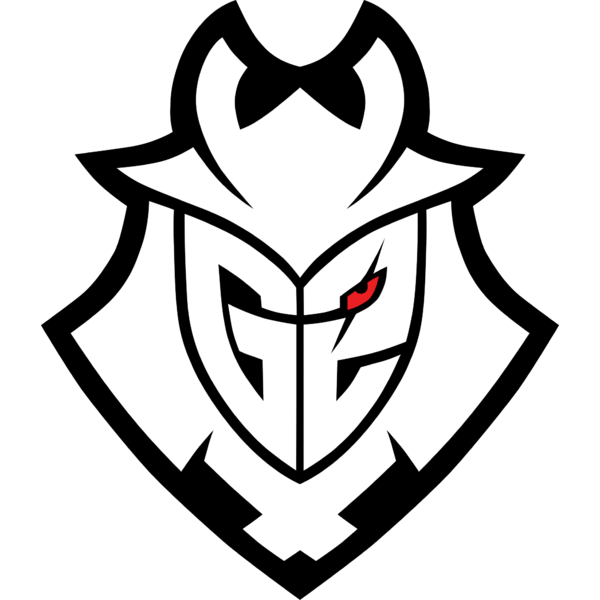 100 px
Padding
300 px
80 px
Druk
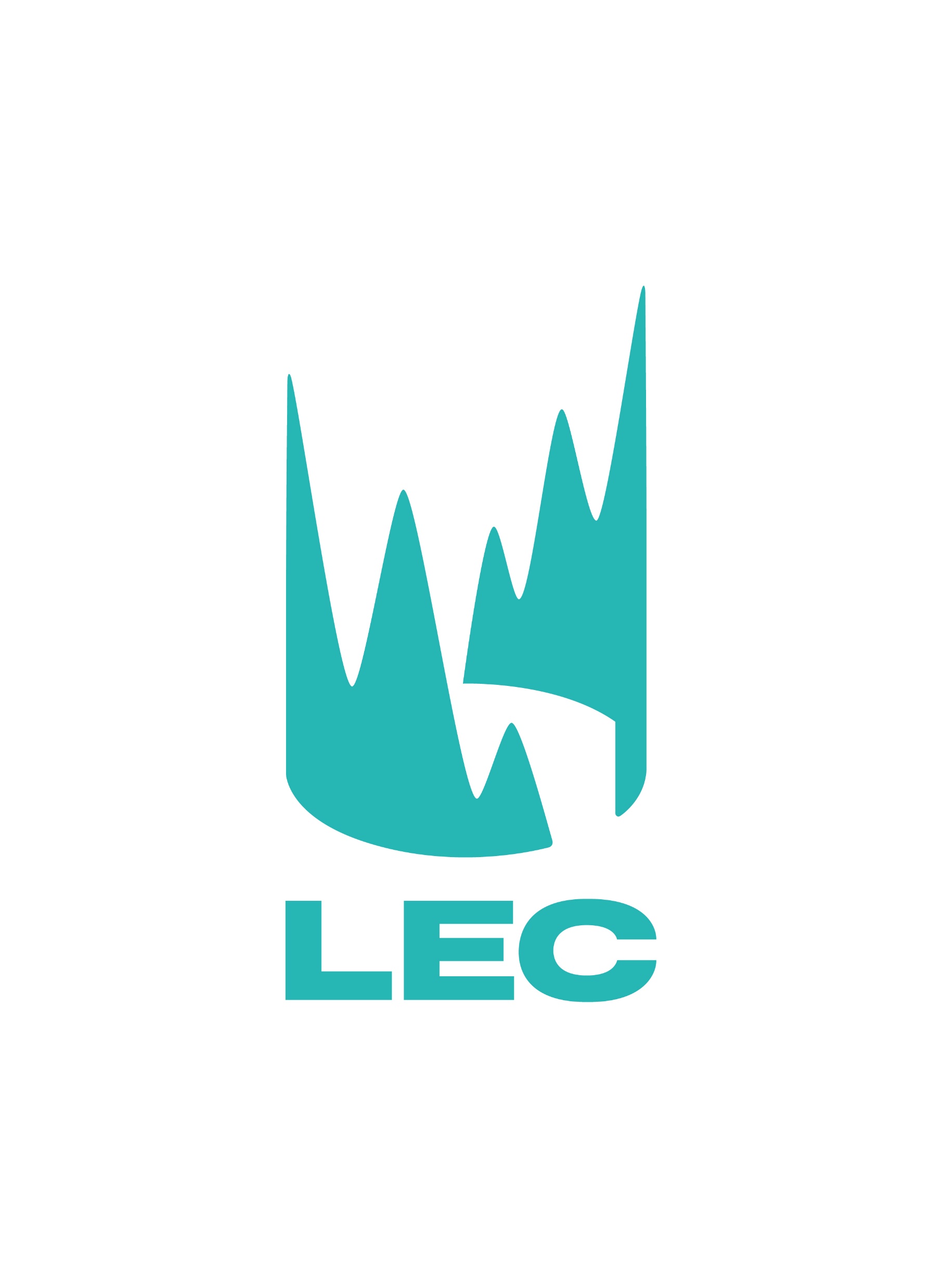 100 px
350 px
TOP
JUNGLE
MID
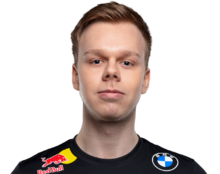 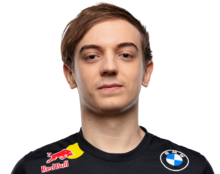 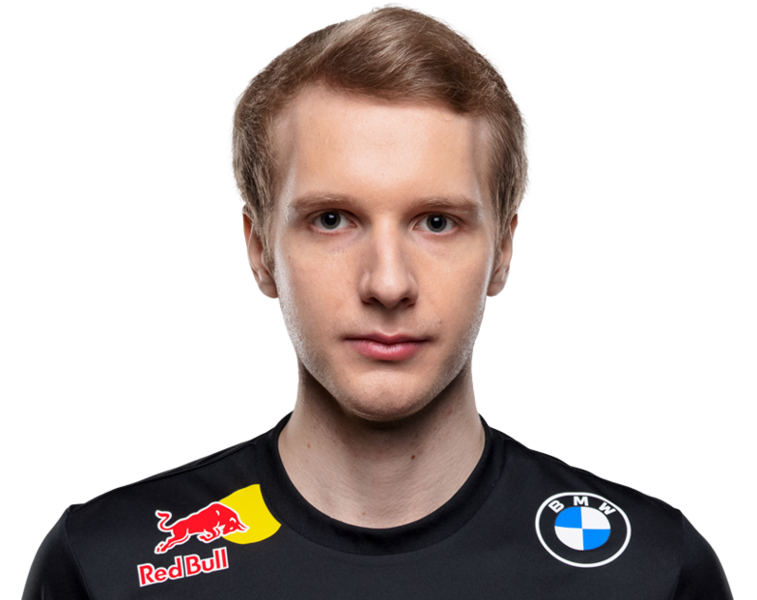 150 px
100 px
450 px
300 px
MARTIN HANSEN
Wunder
MARCIN JANKOWSKI 
Jankos
RAMMUS WINTHER 
Caps
100 px
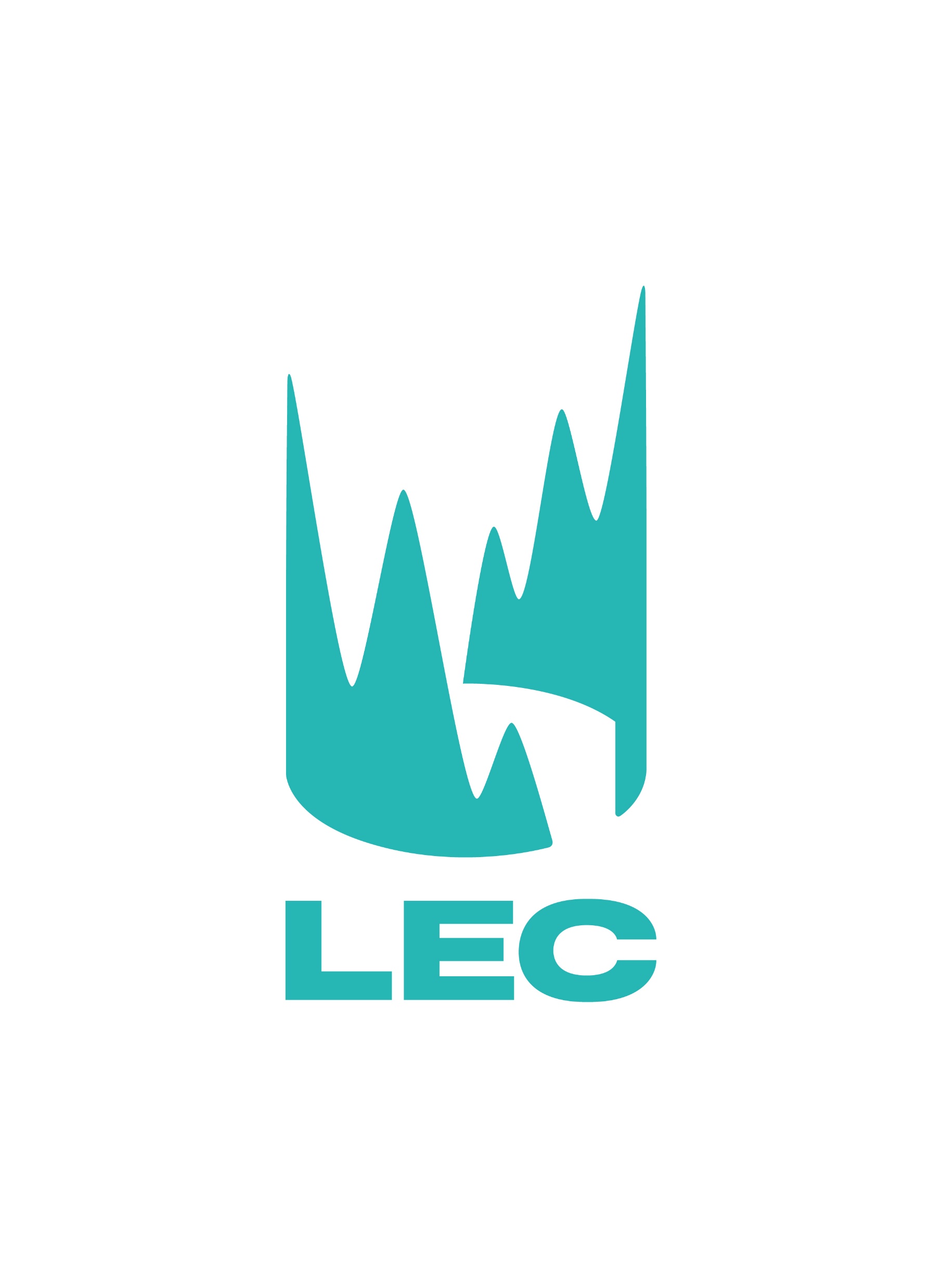 SUPPORT
COACH
BOT
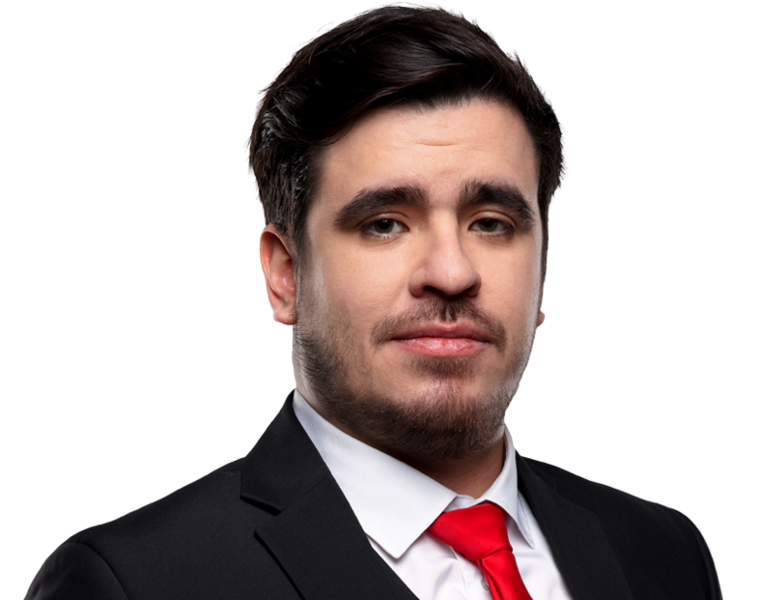 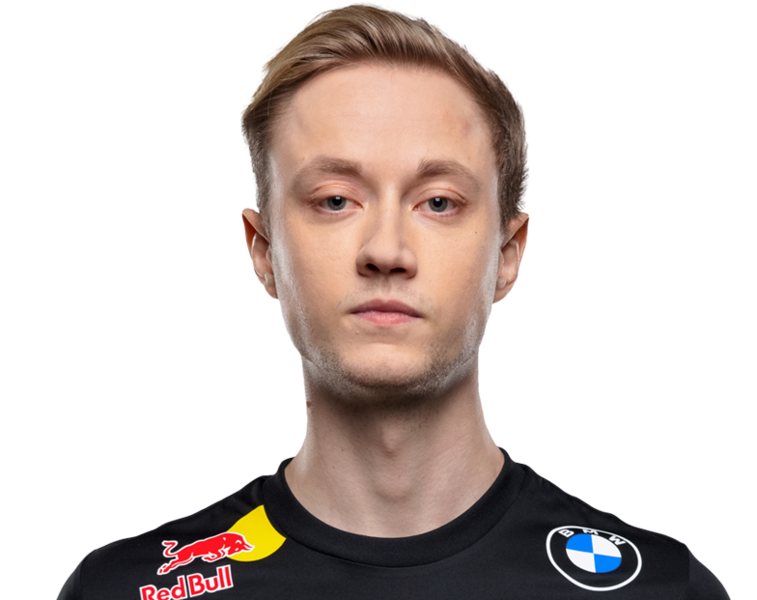 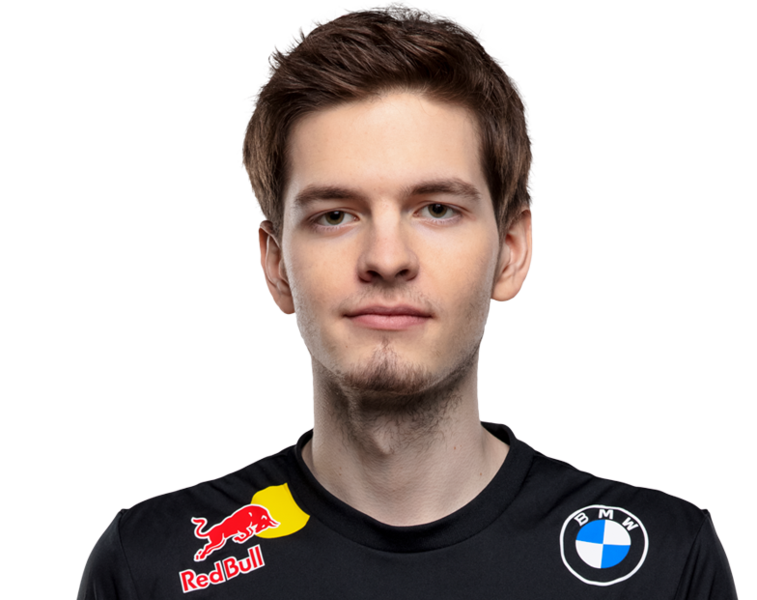 MARTIN LARSSON
Rekkles
MIHAEL MEHLE
Mikyx
FABIAN LOHMANN
GrabbZ
Template se clicar na equipa vencedor
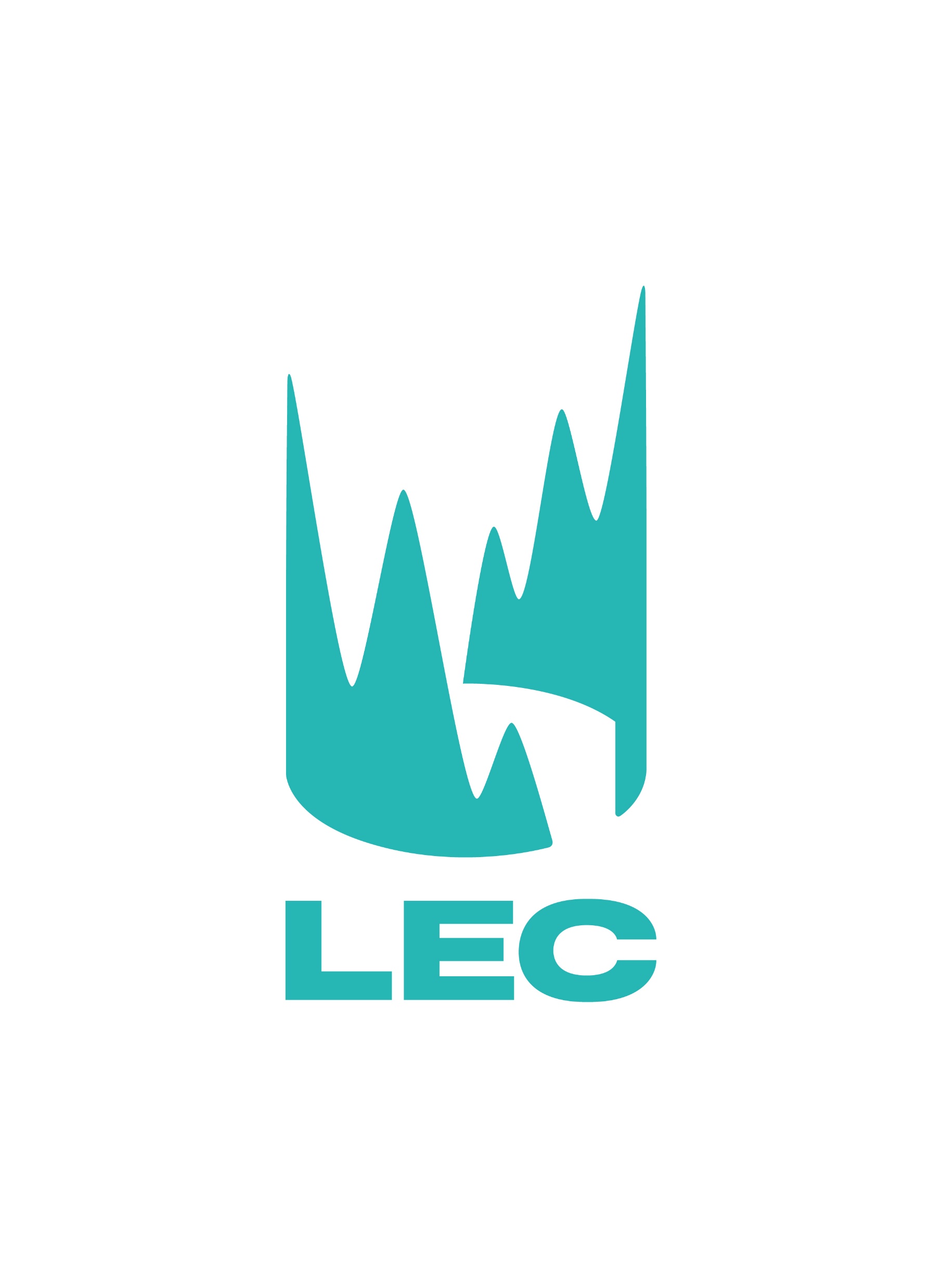 2019 SUMMER SPLIT WINNERS
G2 ESPORTS
400 px
Druk
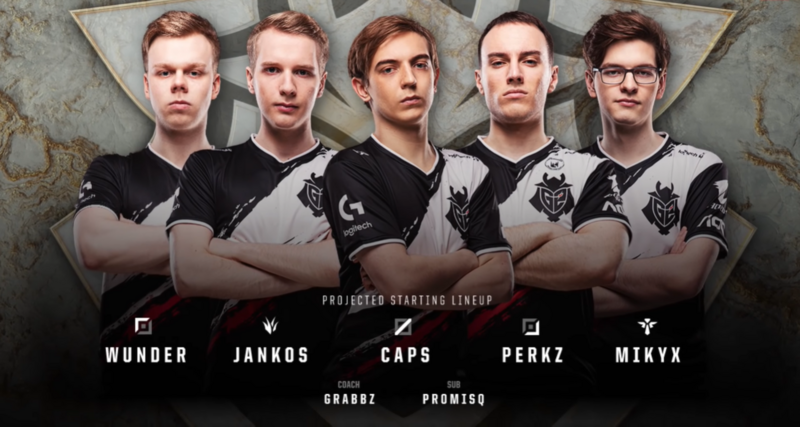 1000px
Center 
Auto
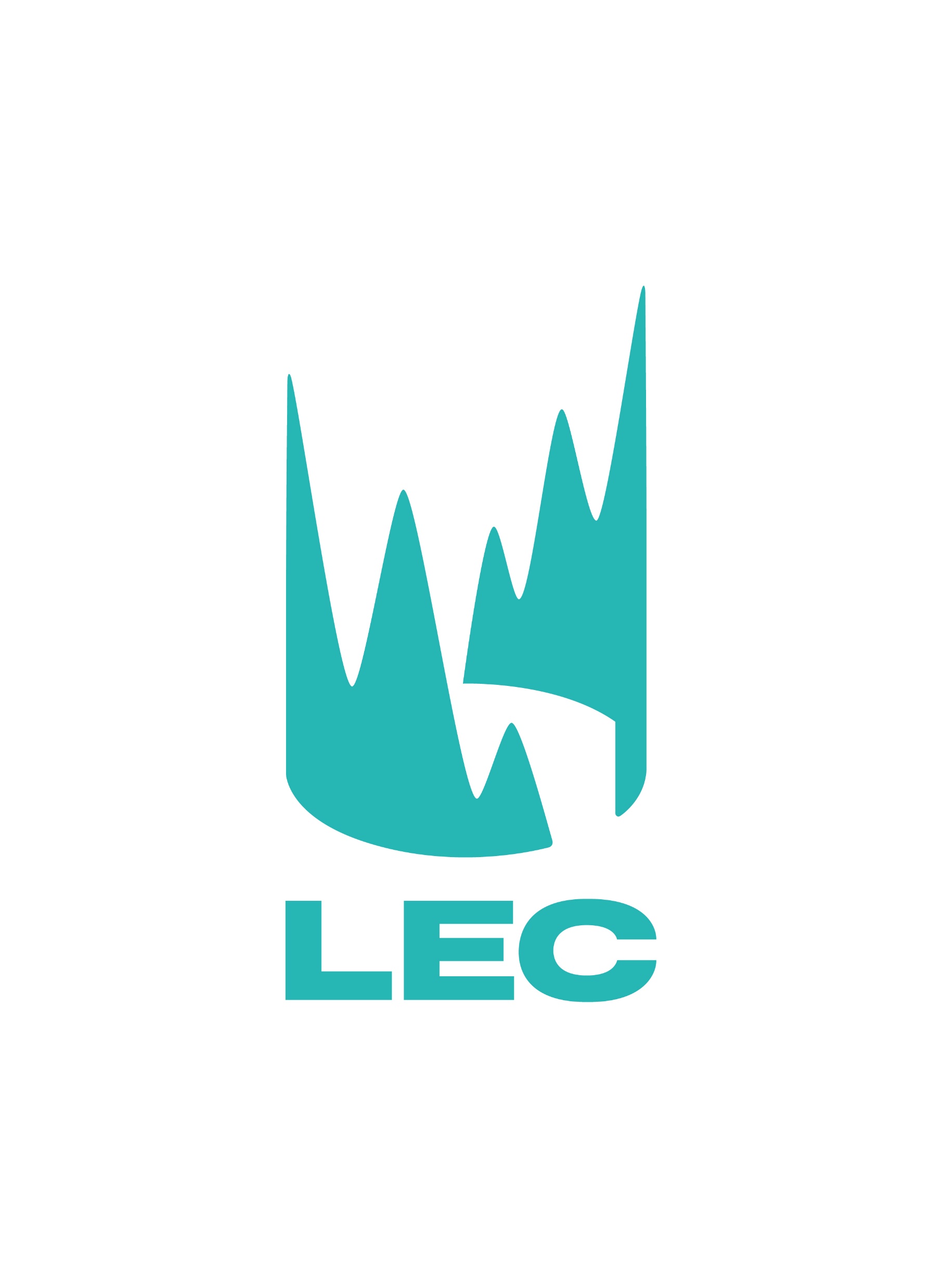 TEAMS STANDINGS
250 px
150 px
Centrar tabela
100 px
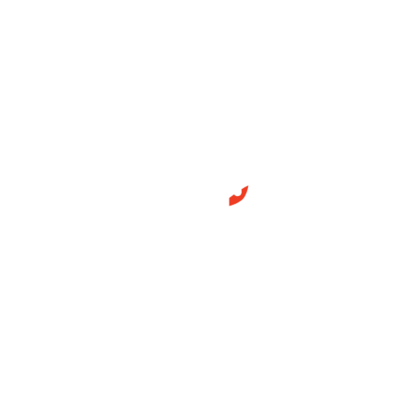 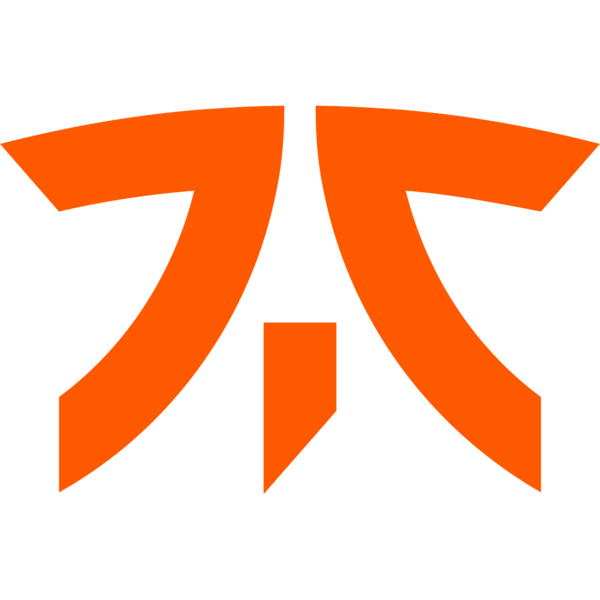 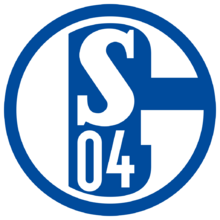 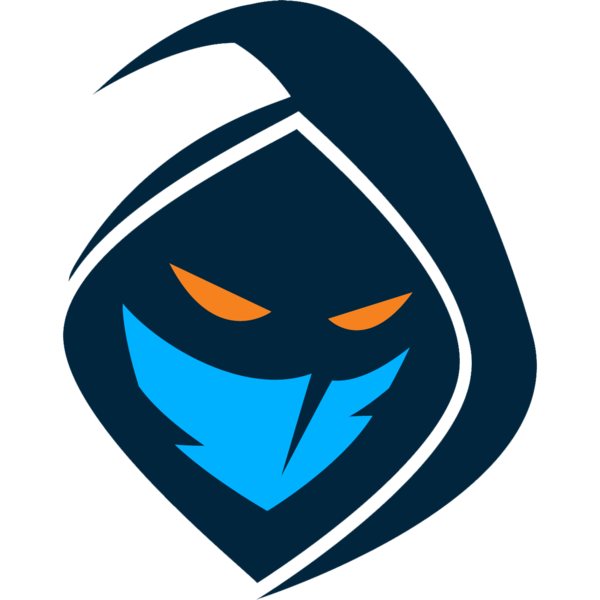 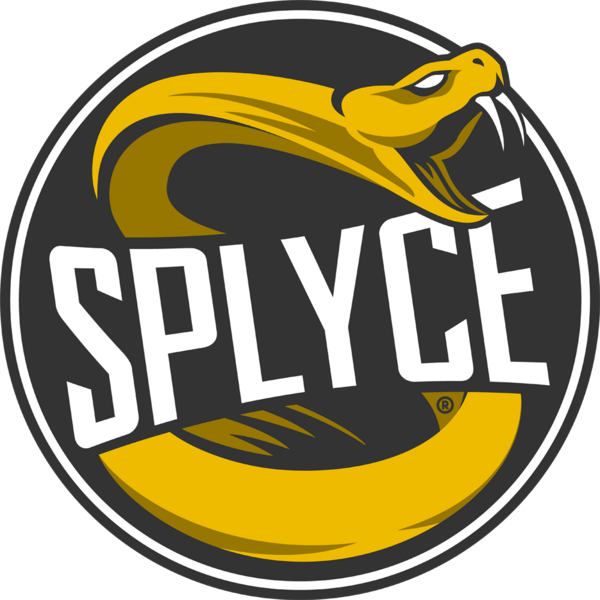 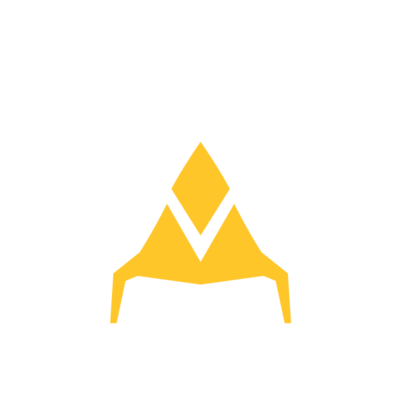 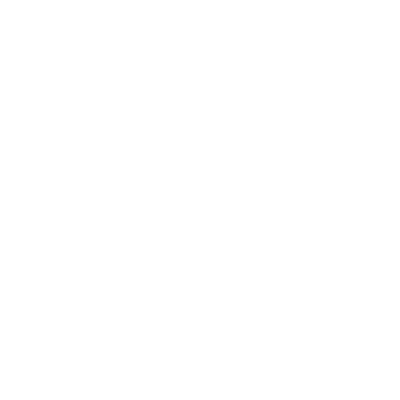 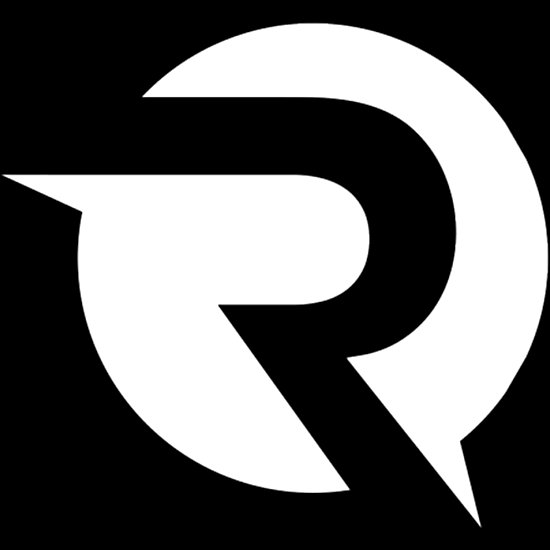 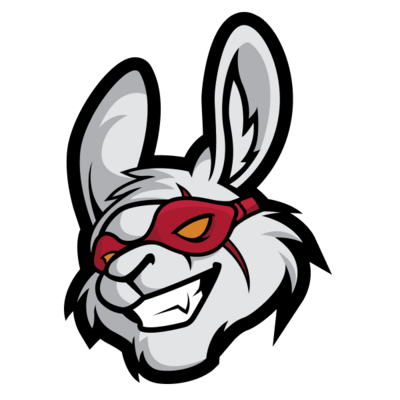 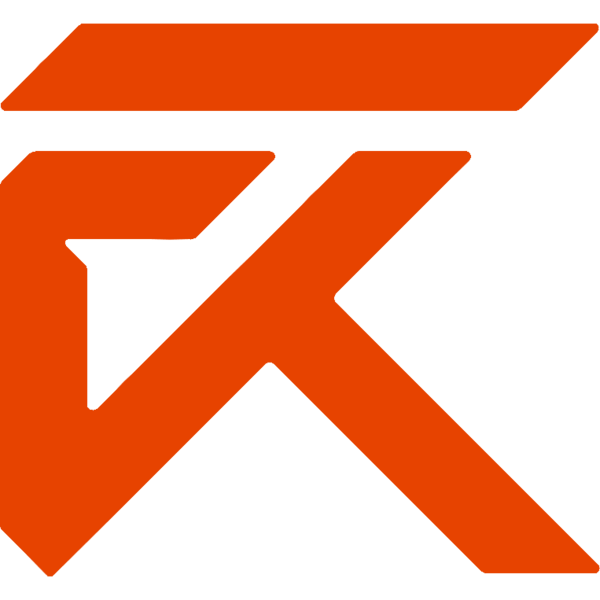 250 px
250 px
500 px
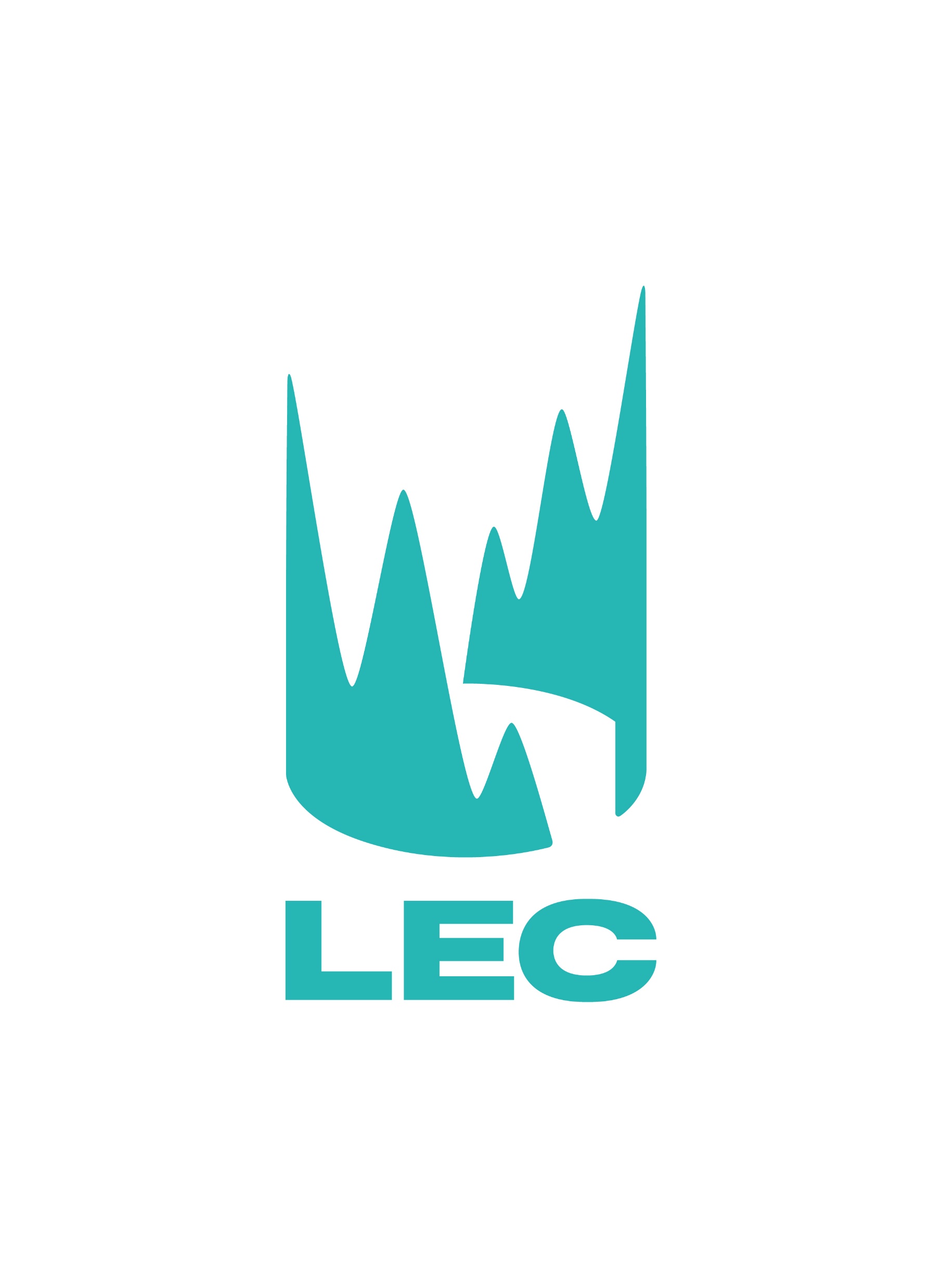 150 px
MVP
Outstanding Rookie
BEST COACH
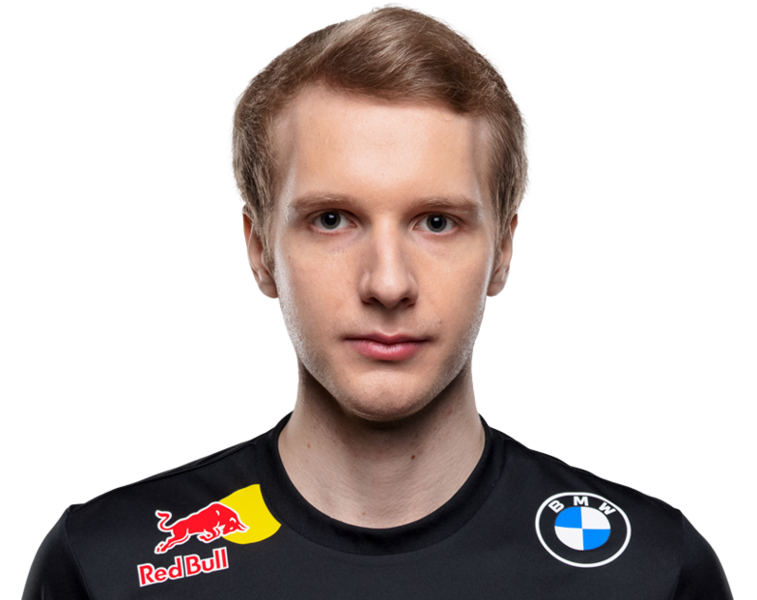 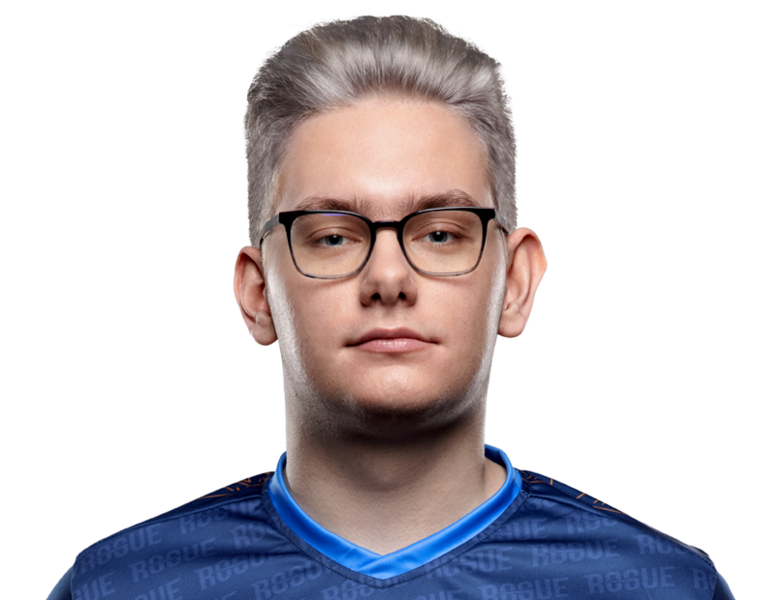 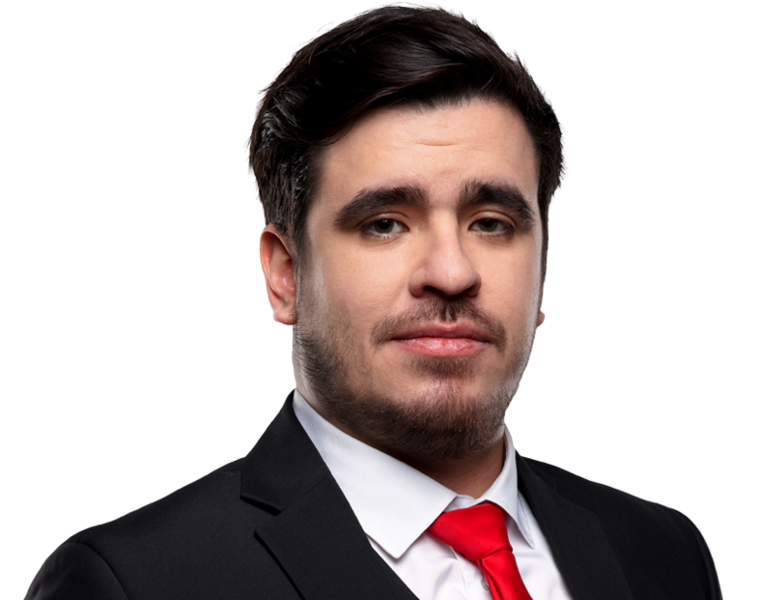 MARCIN JANKOWSKI 
Jankos
KACPER SLOMA
Inspired
FABIAN LOHMANN
GrabbZ
Se for summer split acrescenta a informação das equipas que foram aos worlds
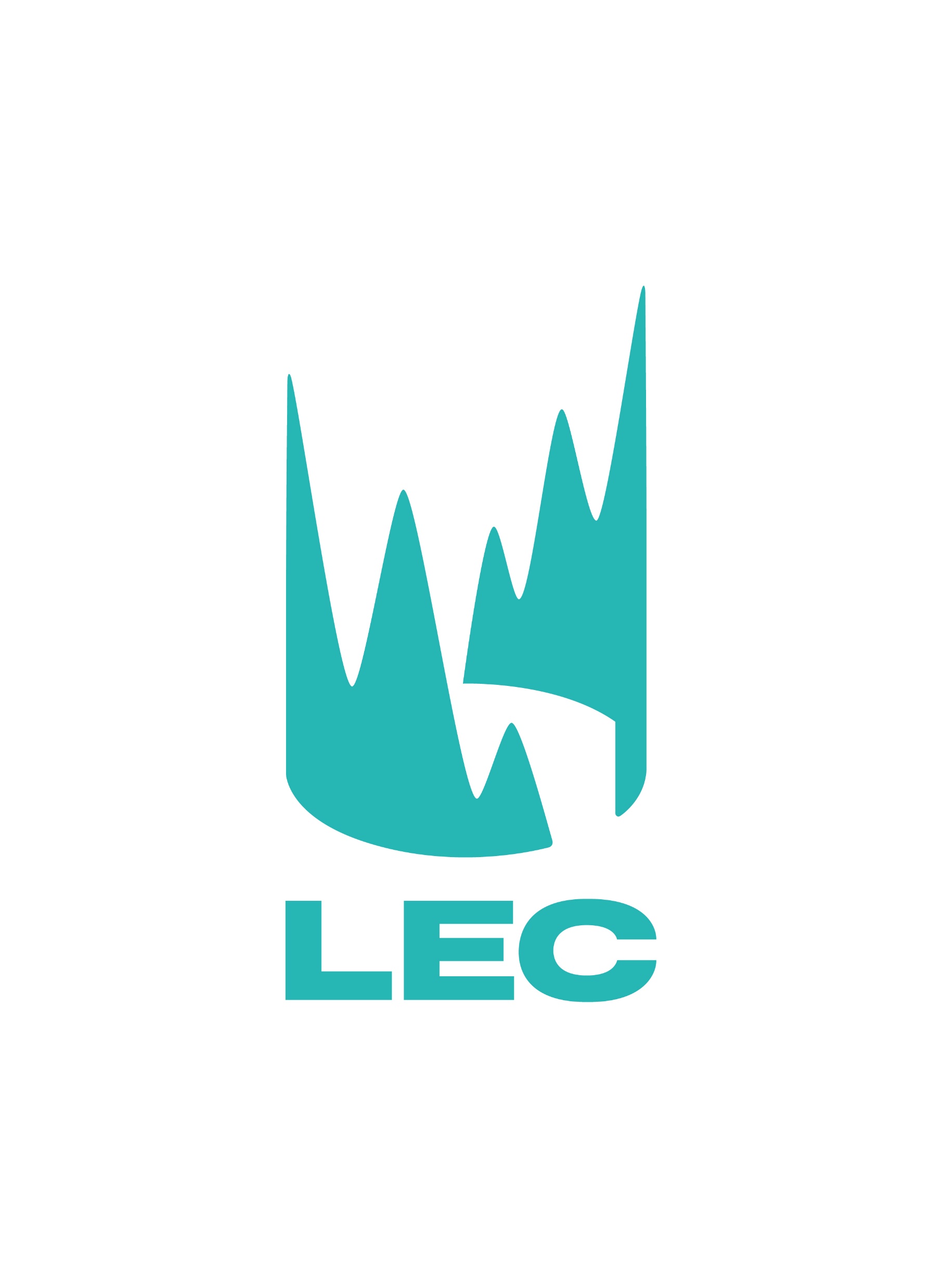 200 px
League of Legends World Championship
Season 9 
EU teams
druk
150 px
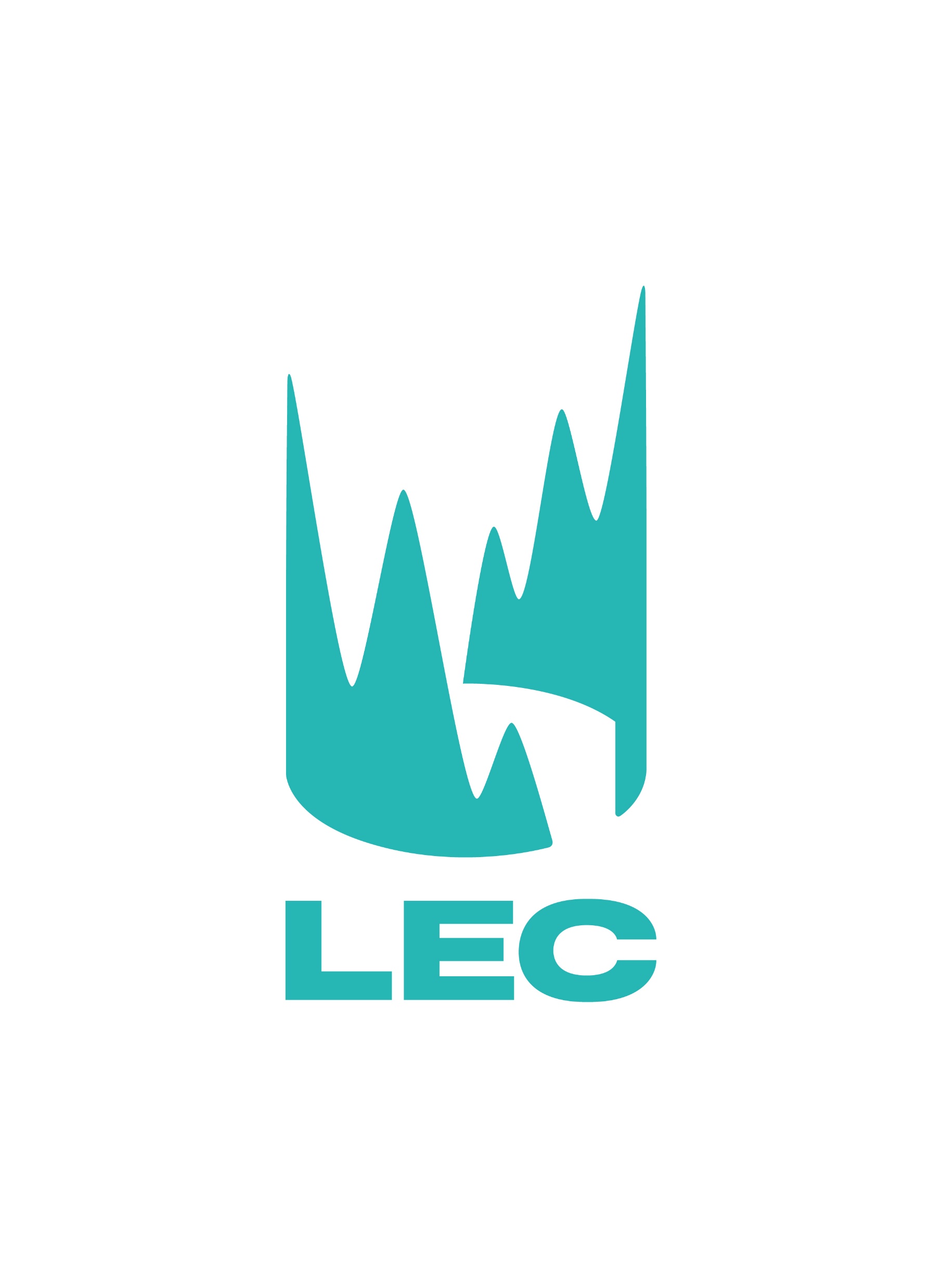 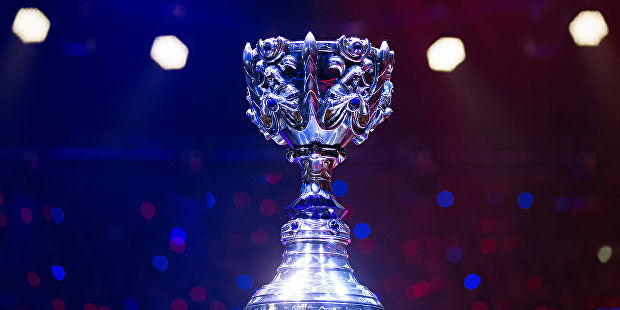 Transparencia a 50%
200px
150 px
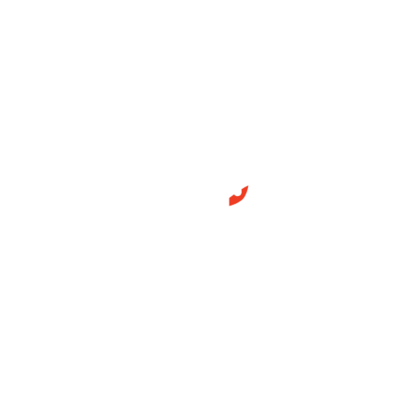 100 px
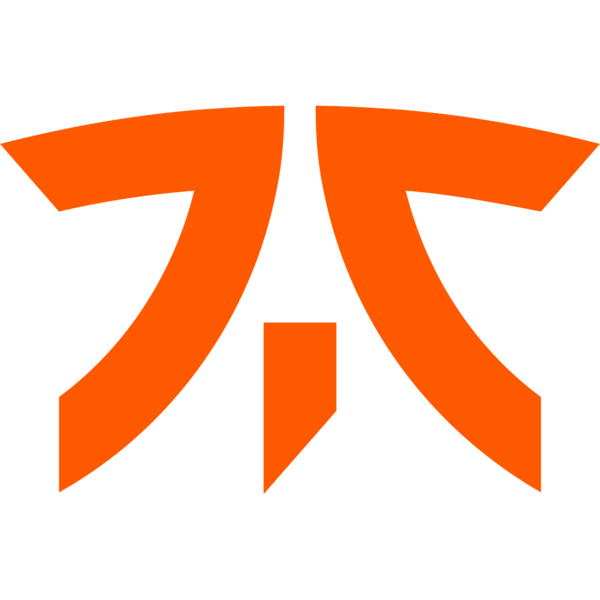 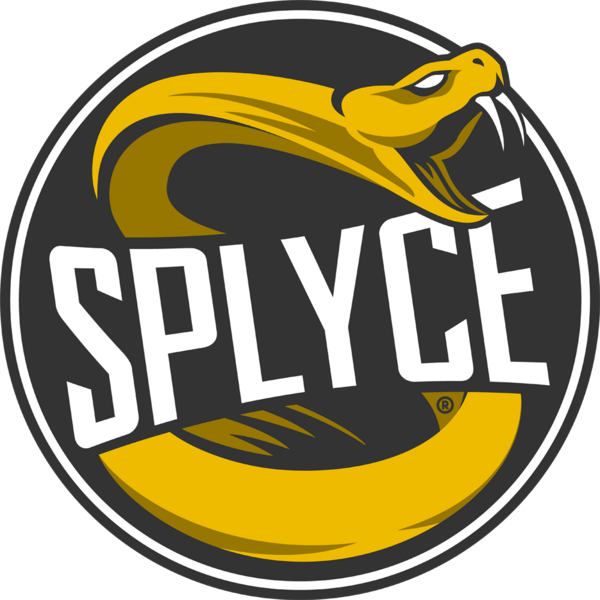 175 px
250 px
200 px
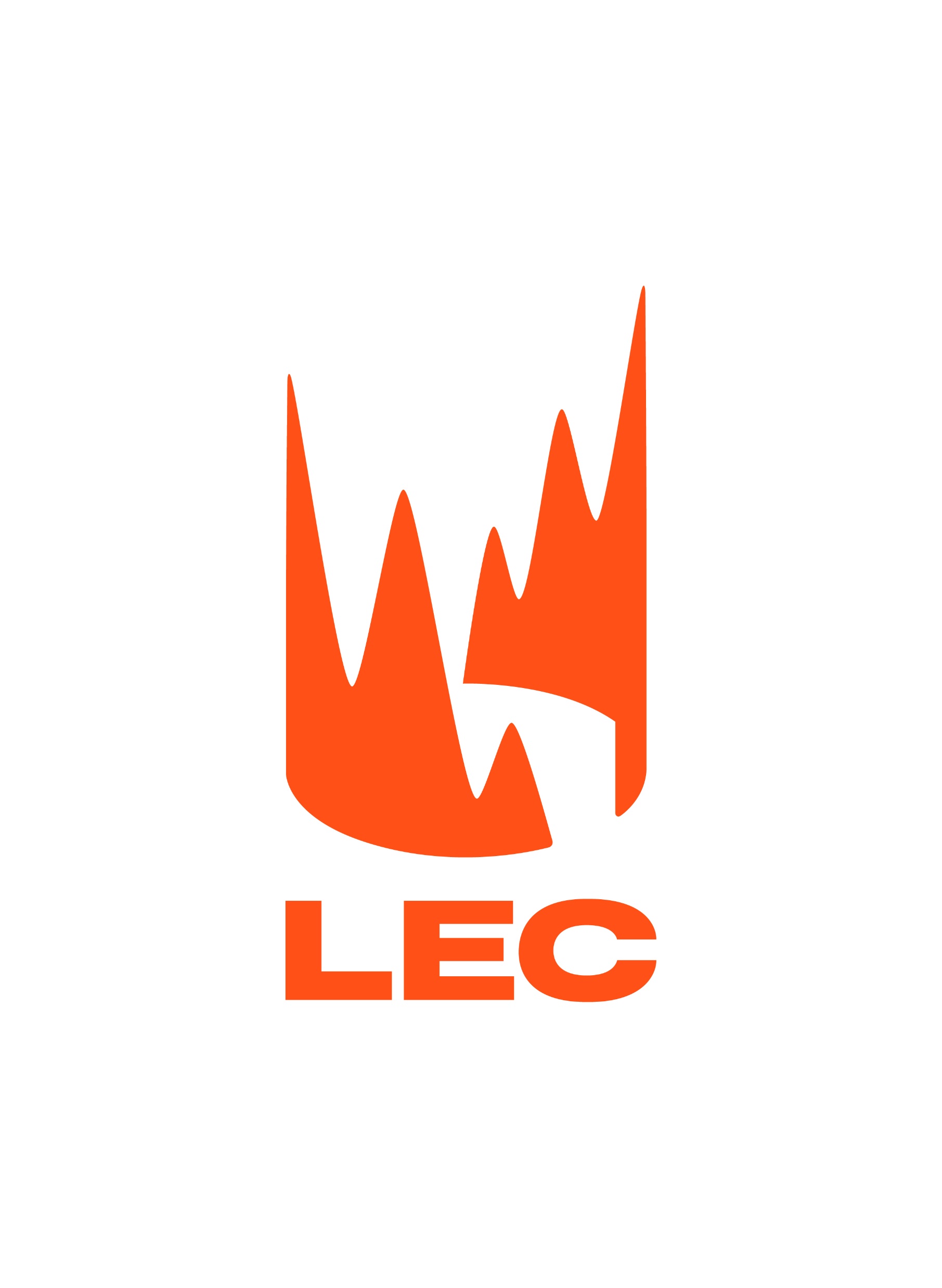 Imagem
Height: 170 px
Leva à stream
Escolher semana e dia
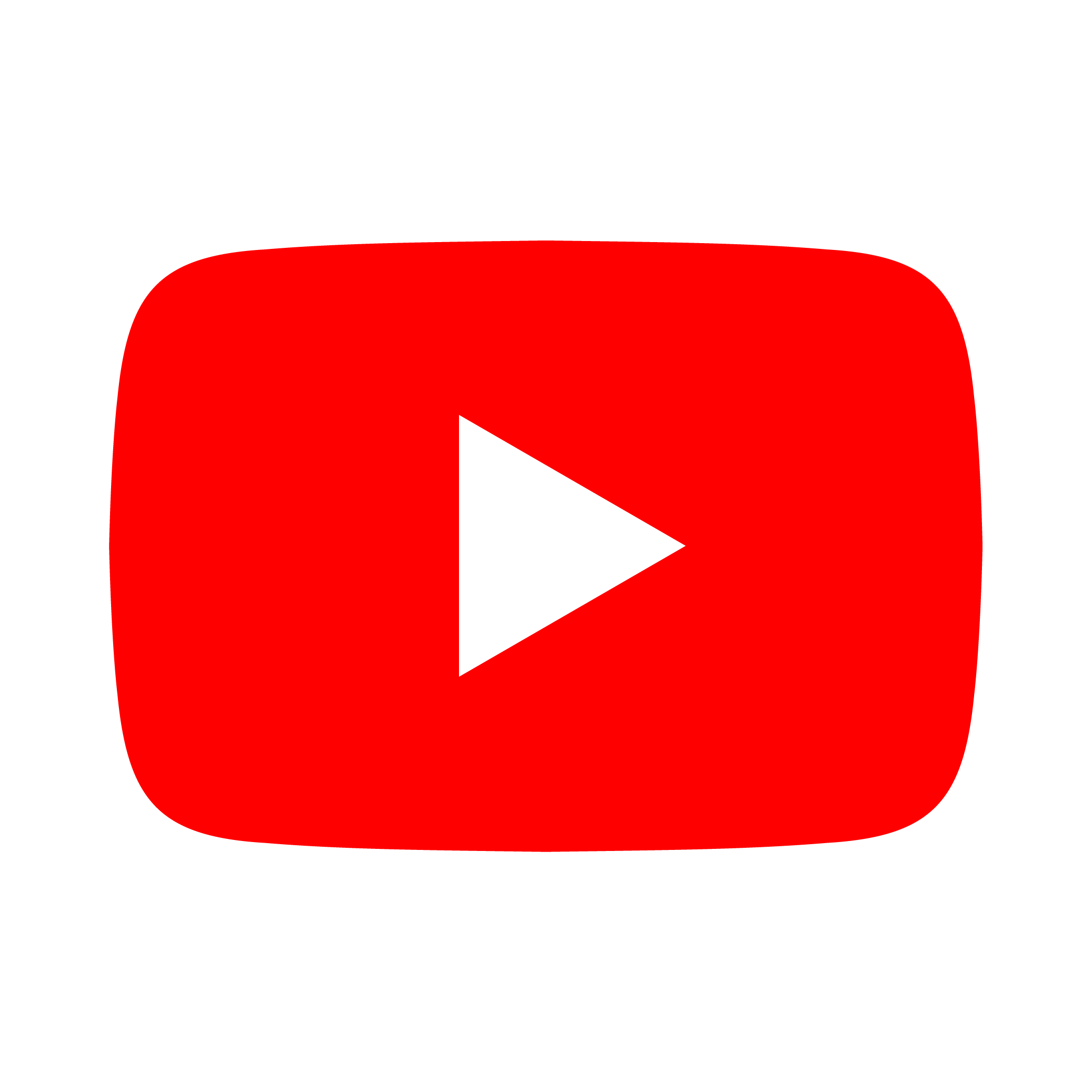 WEEK 7
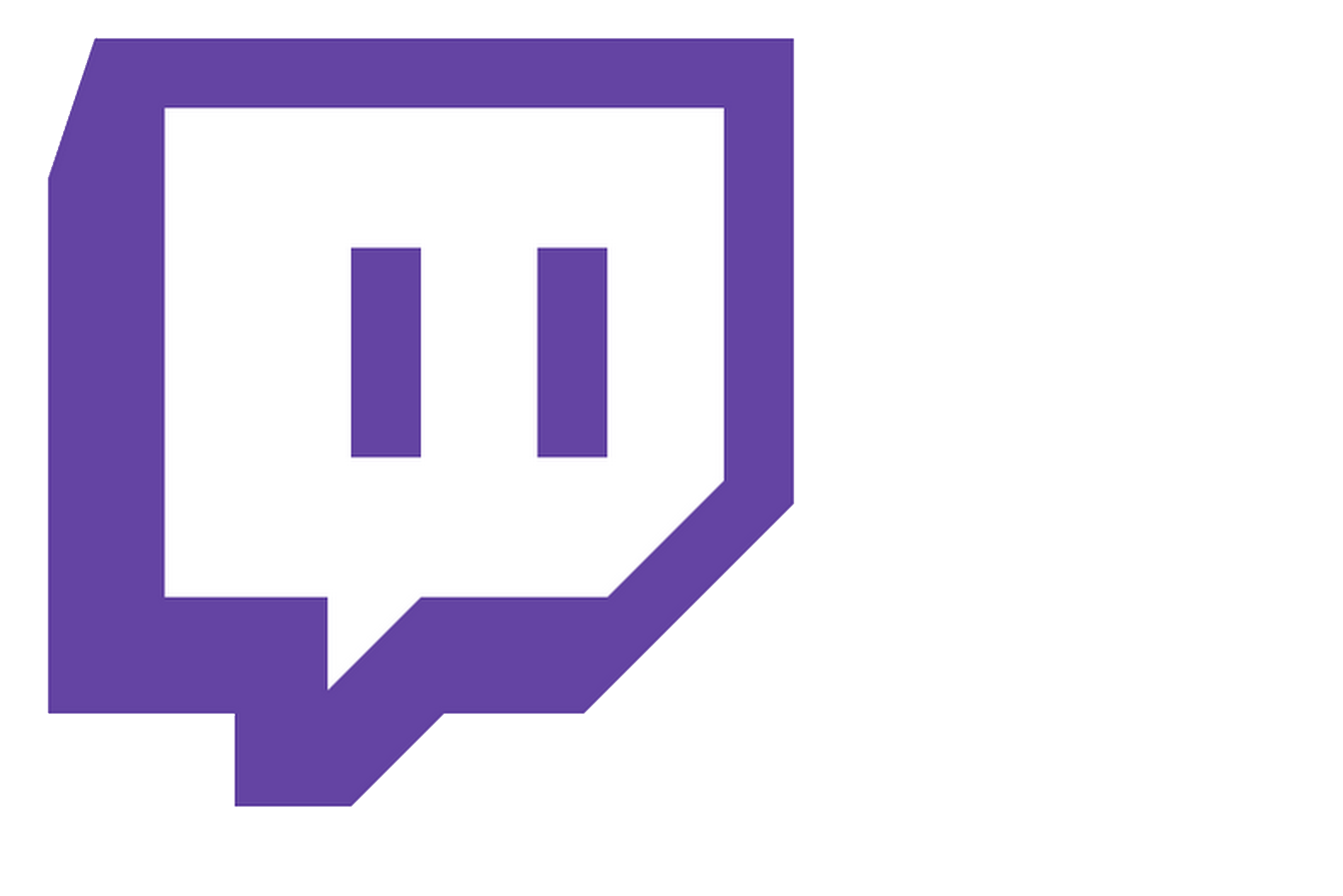 200 px
300 px
Day 1
250 px
Se o jogo já tiver sido jogado aparecerá link para o Youtube
Centrar tabela
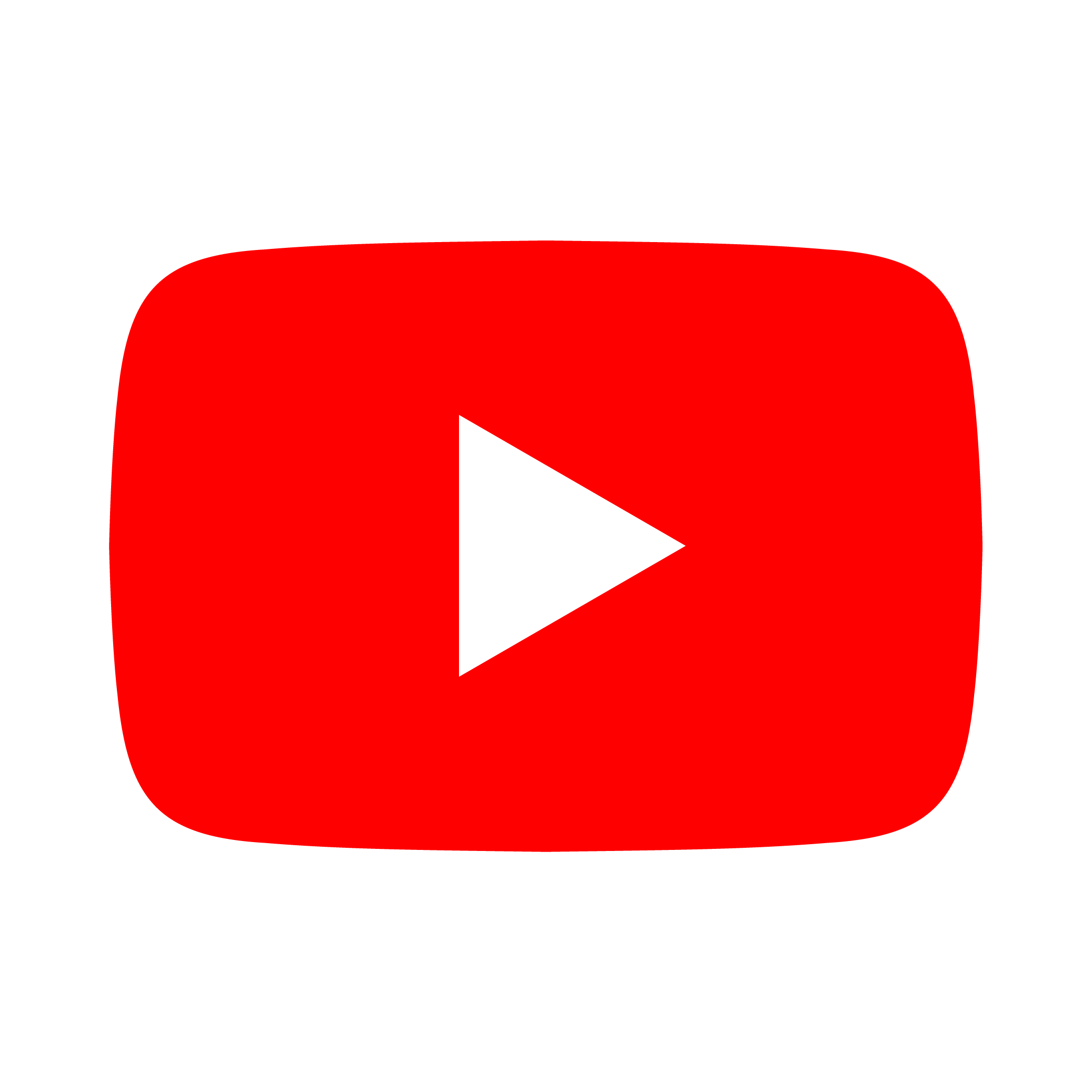 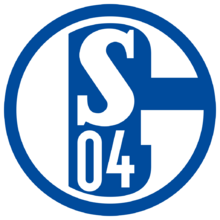 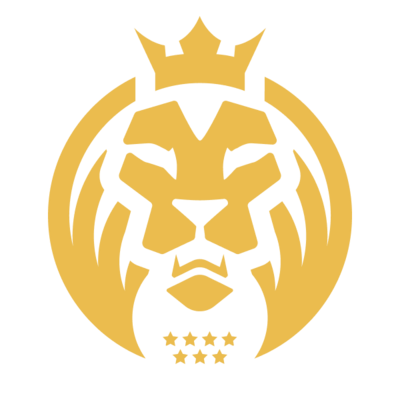 Imagem 
Heigth 130
square
150 px
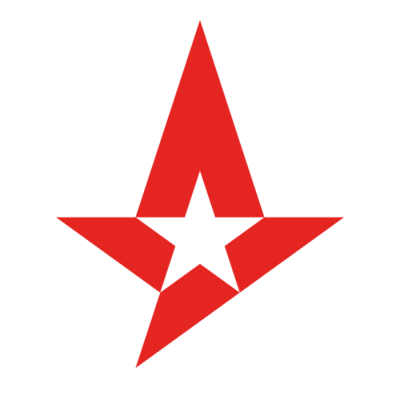 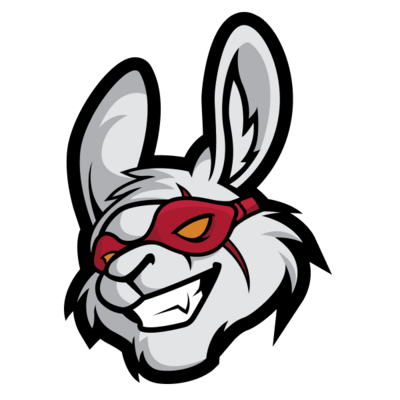 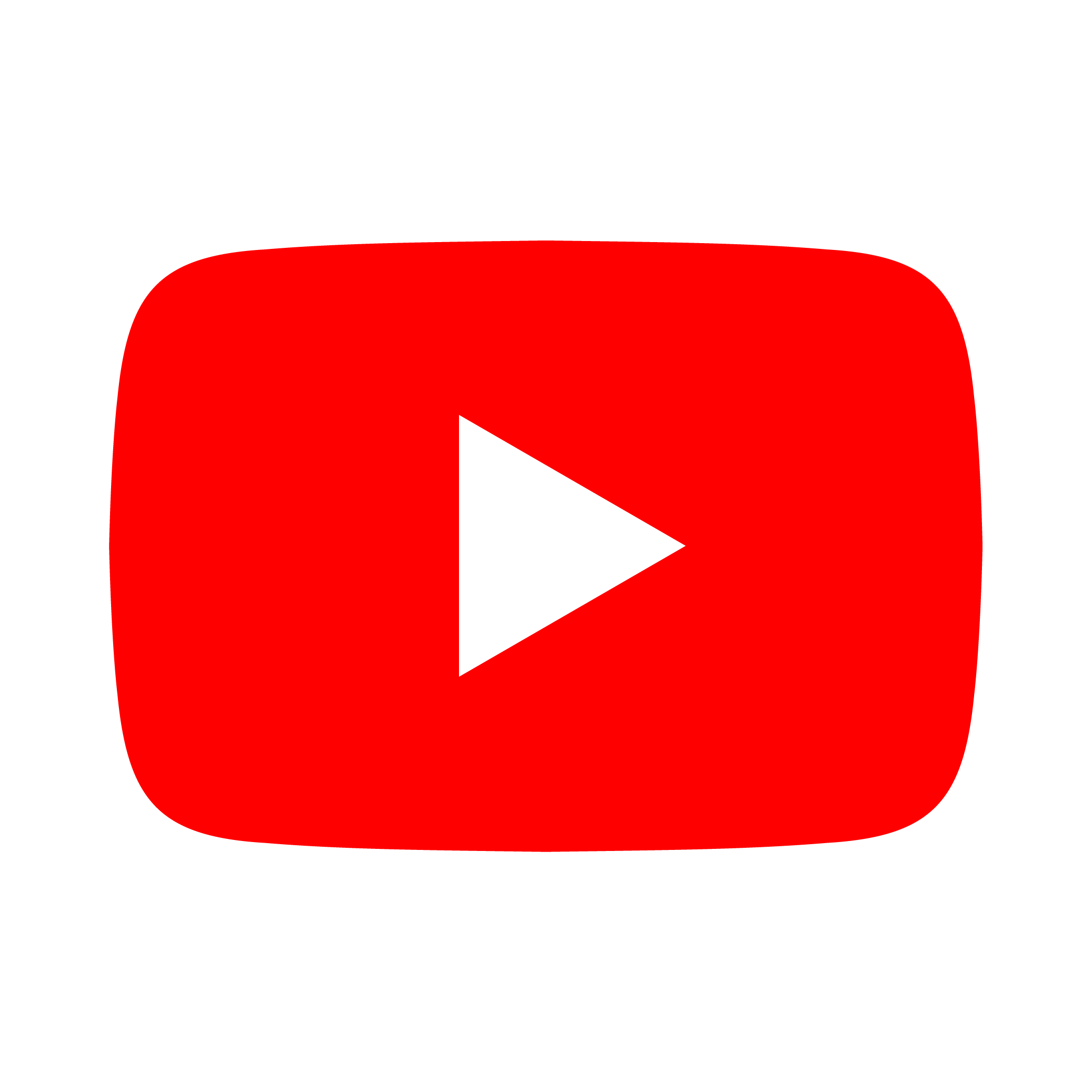 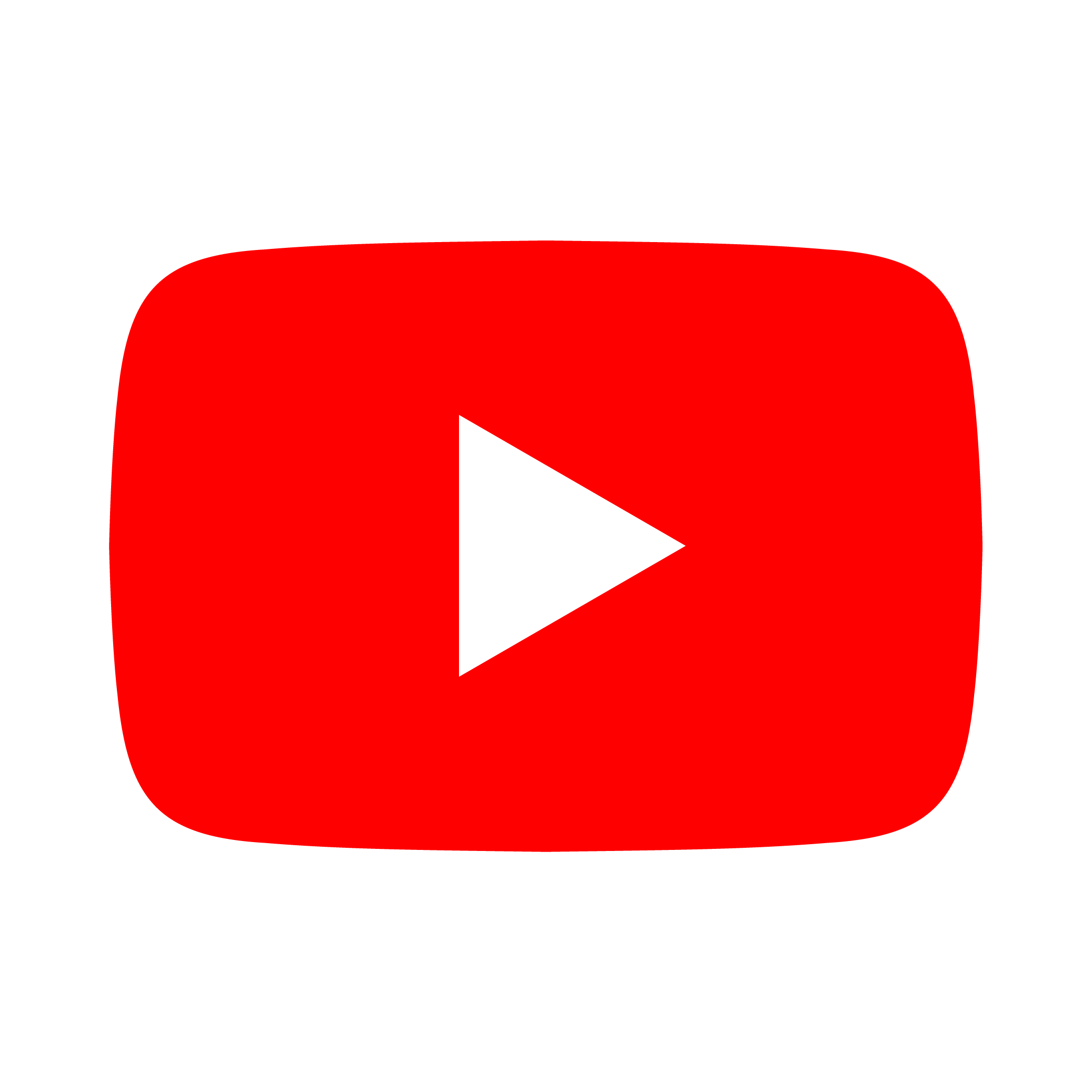 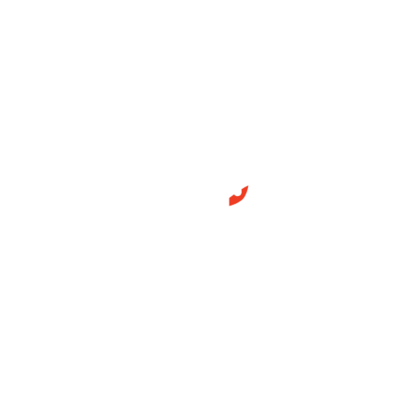 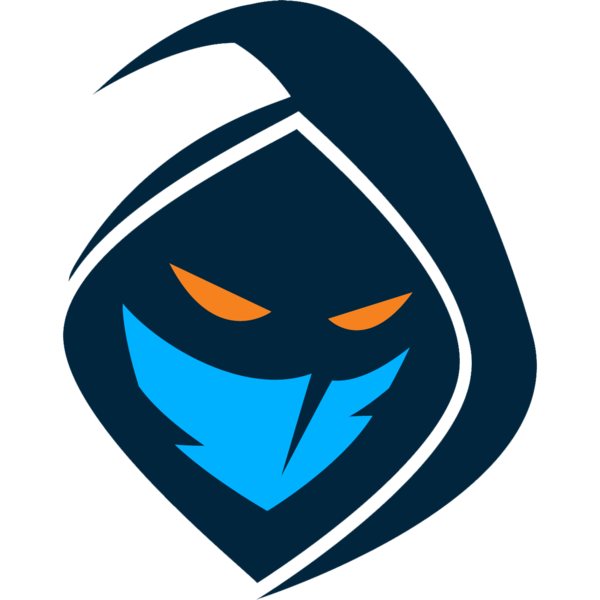 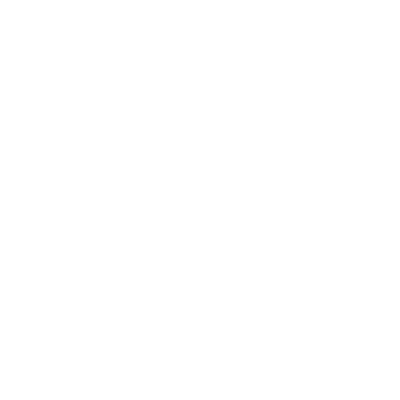 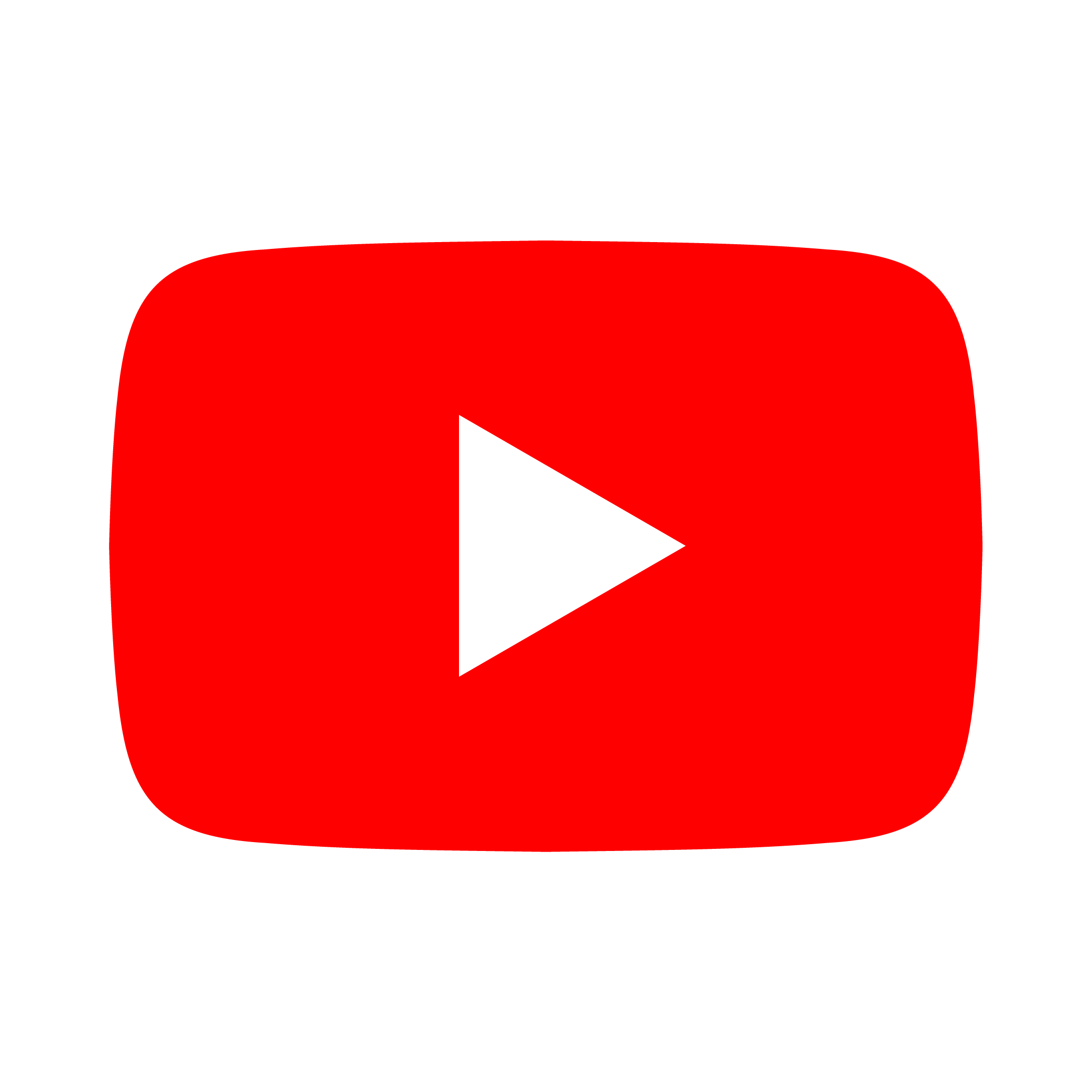 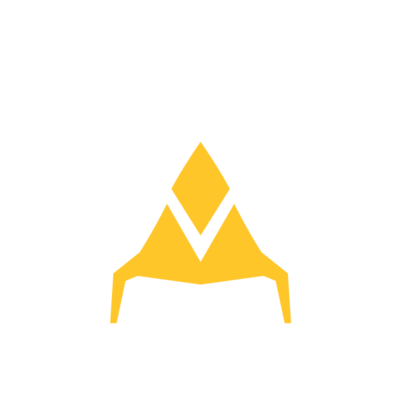 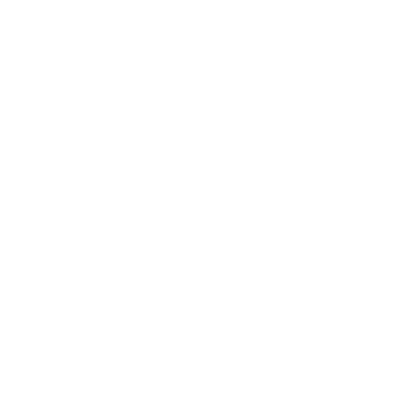 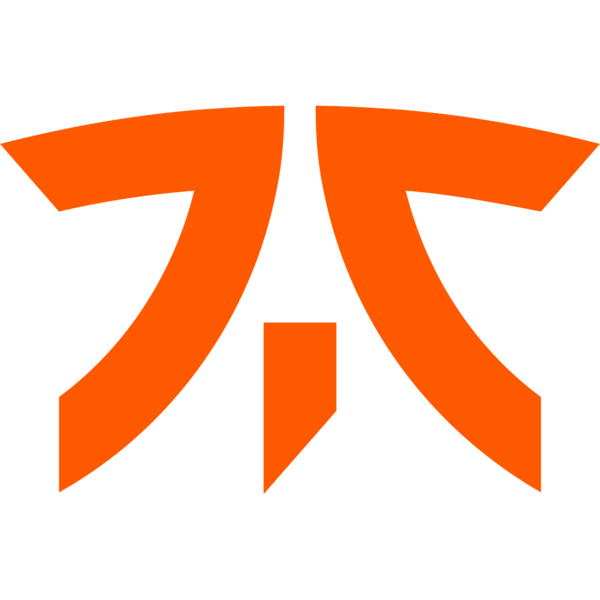 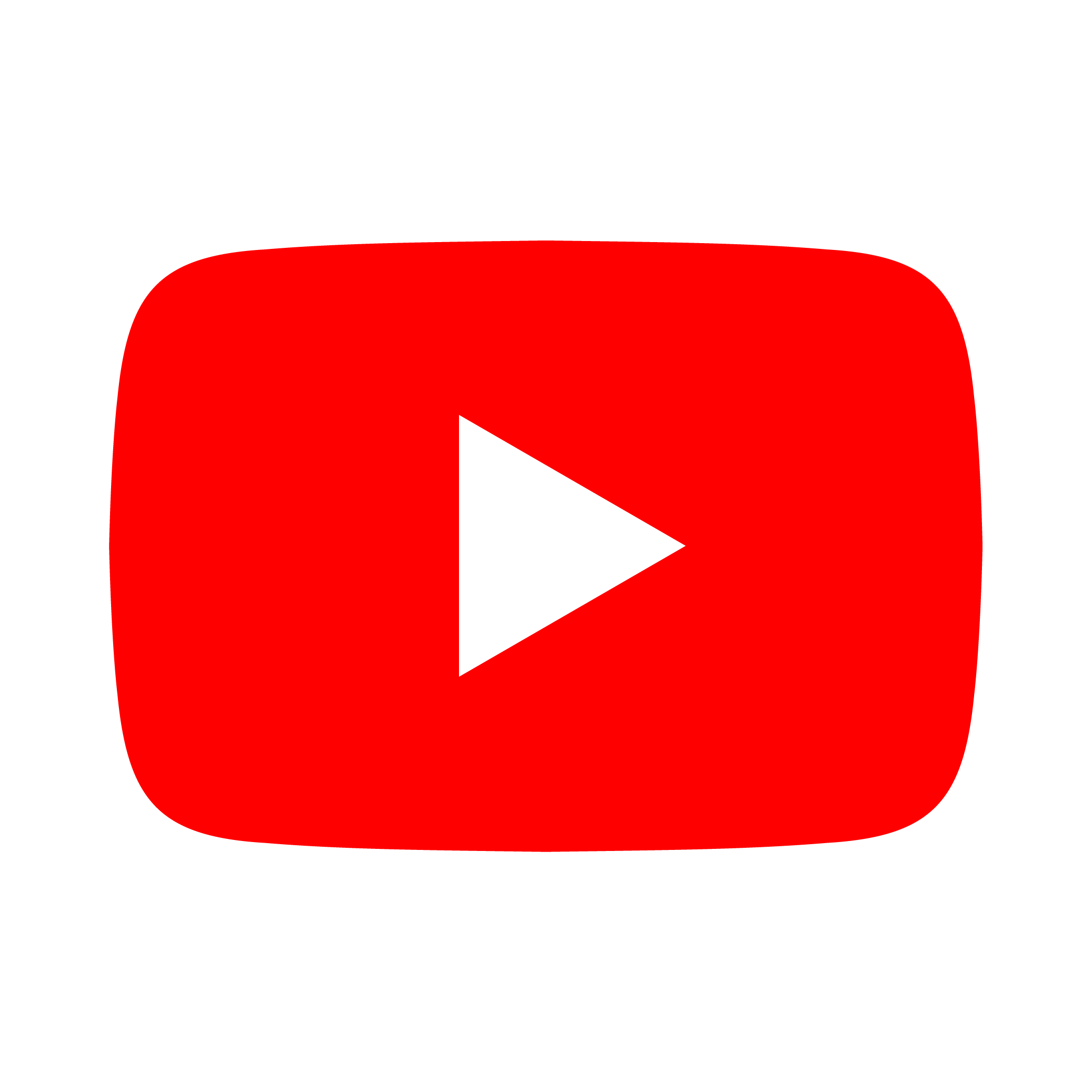 *Time in GMT
700 px
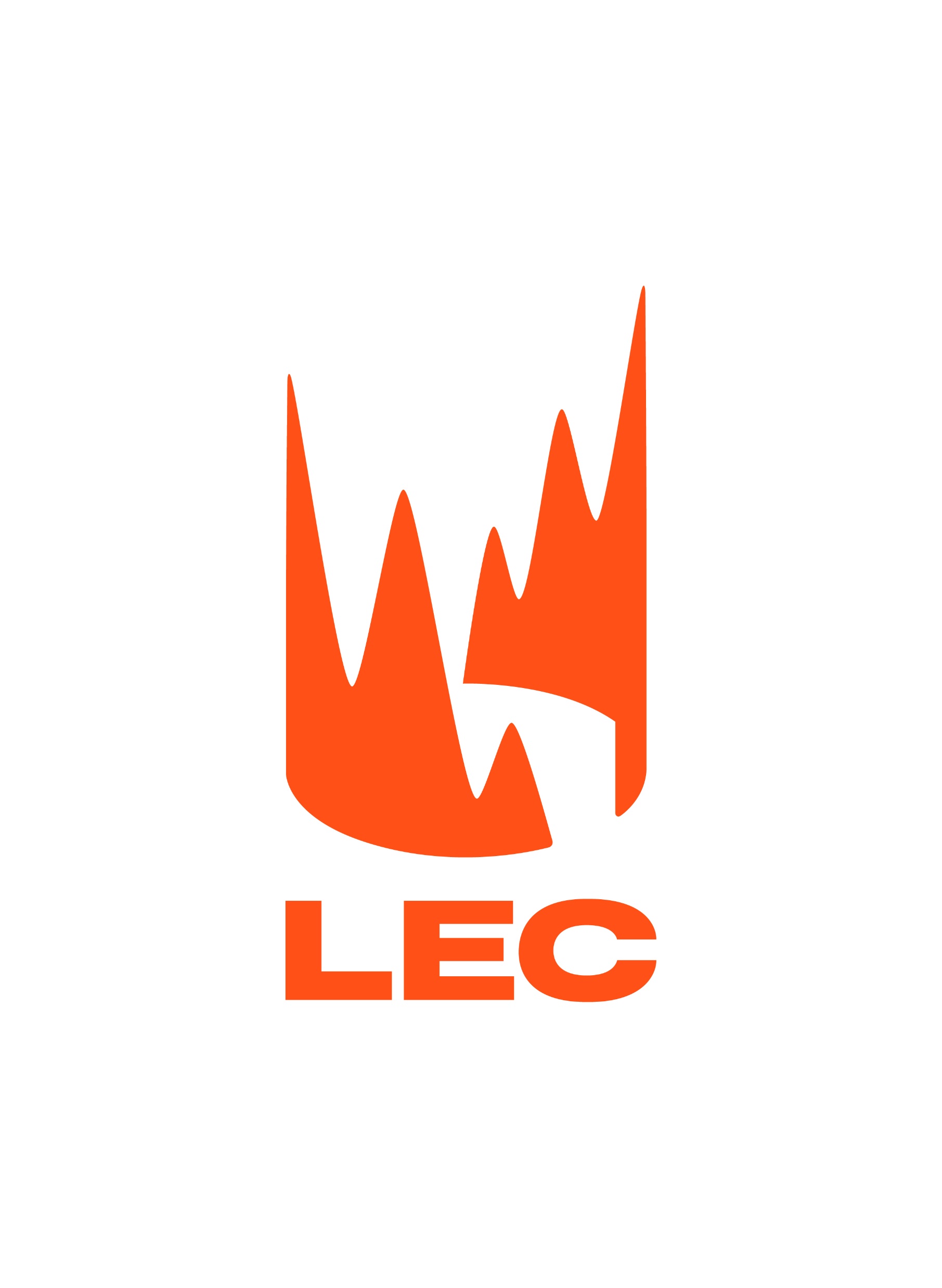 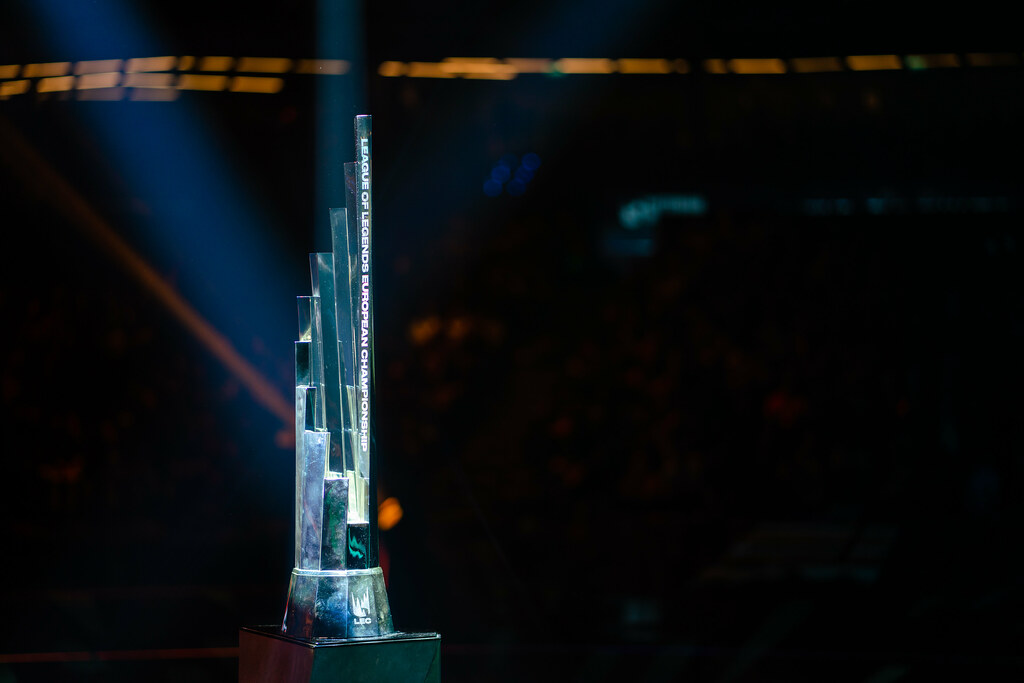 Será em druk
GOATS OF
 EUROPE
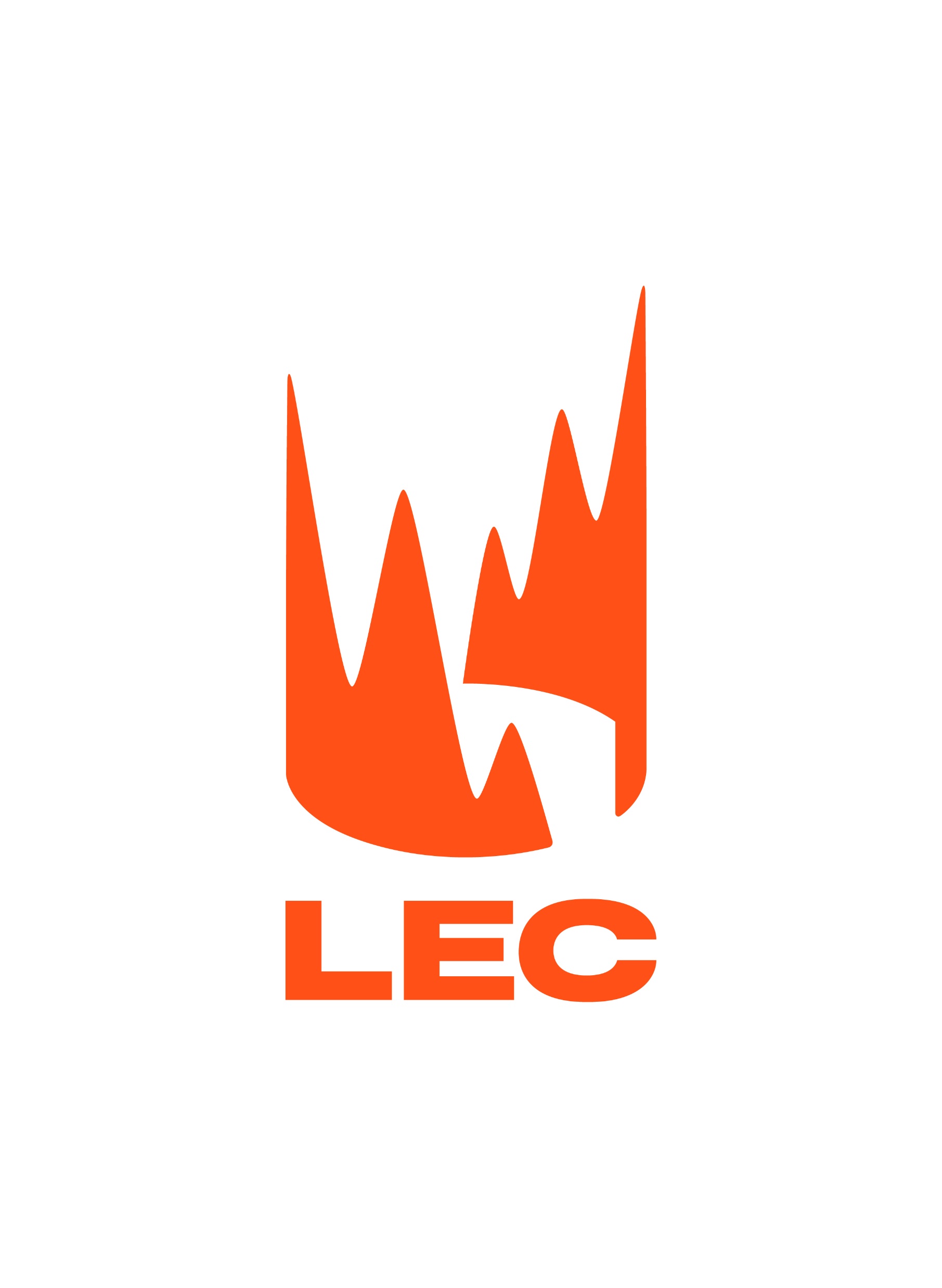 200 px
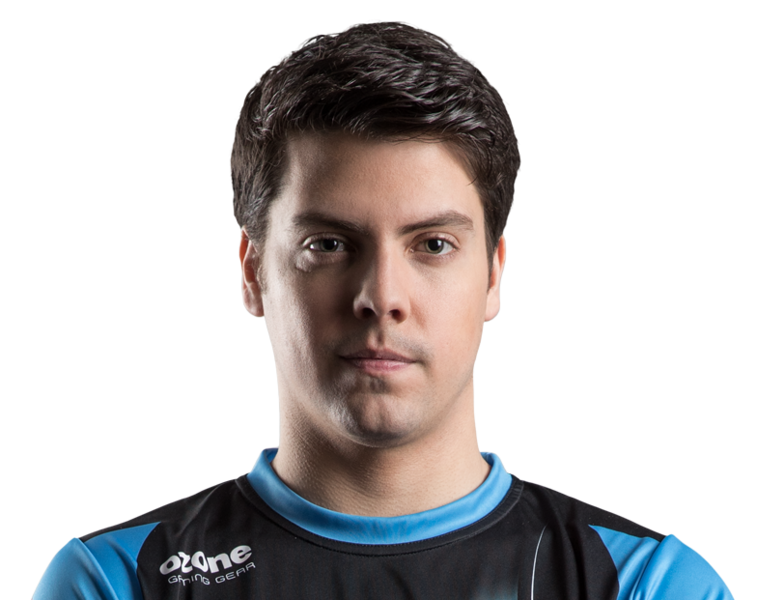 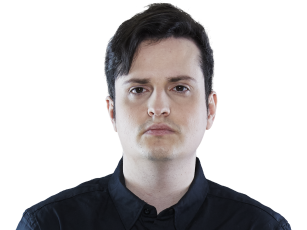 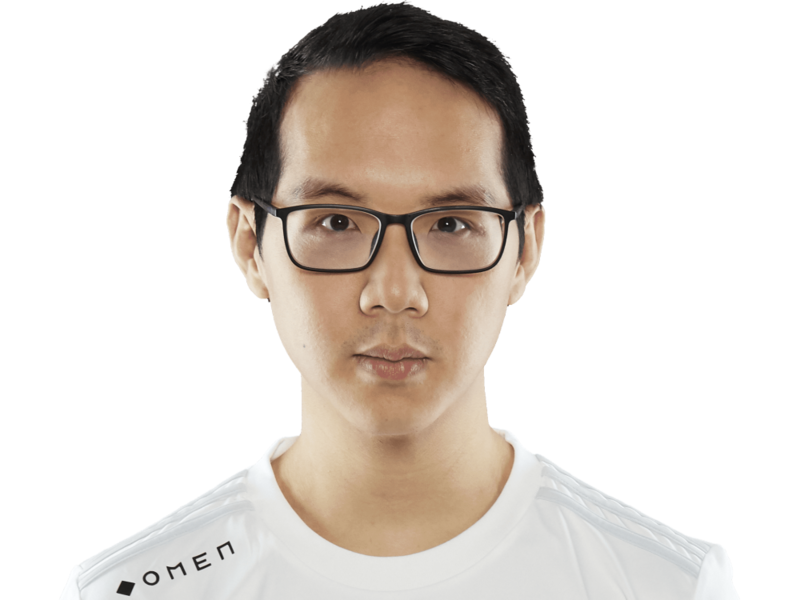 Centrar imagem do meio
400 px 
auto
250 px
200 px
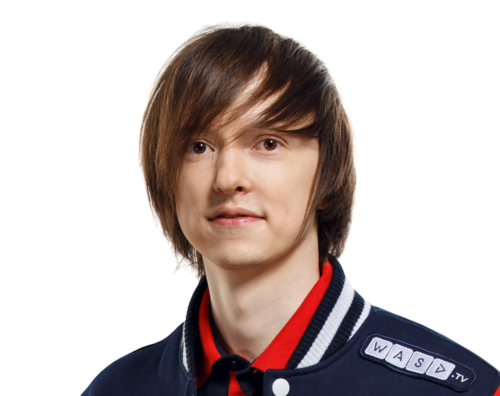 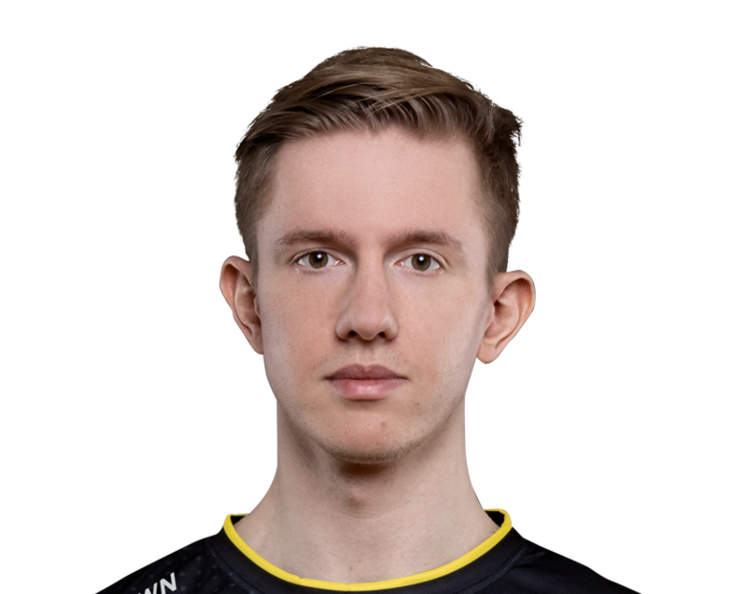 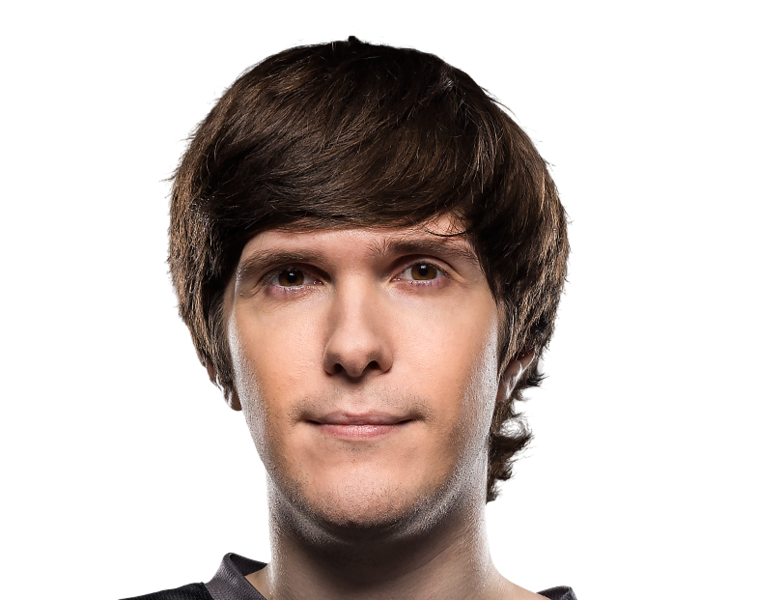 200 px
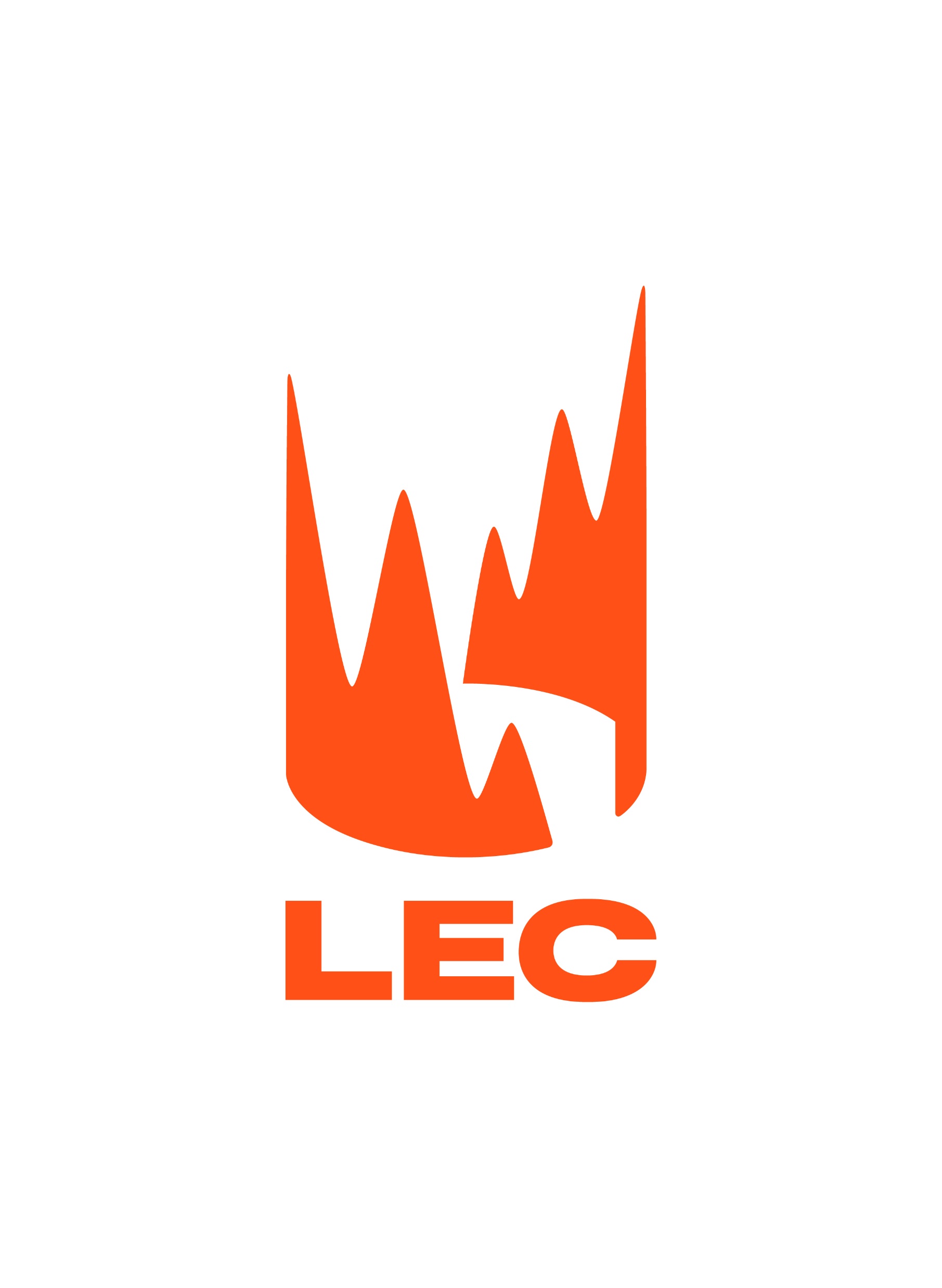 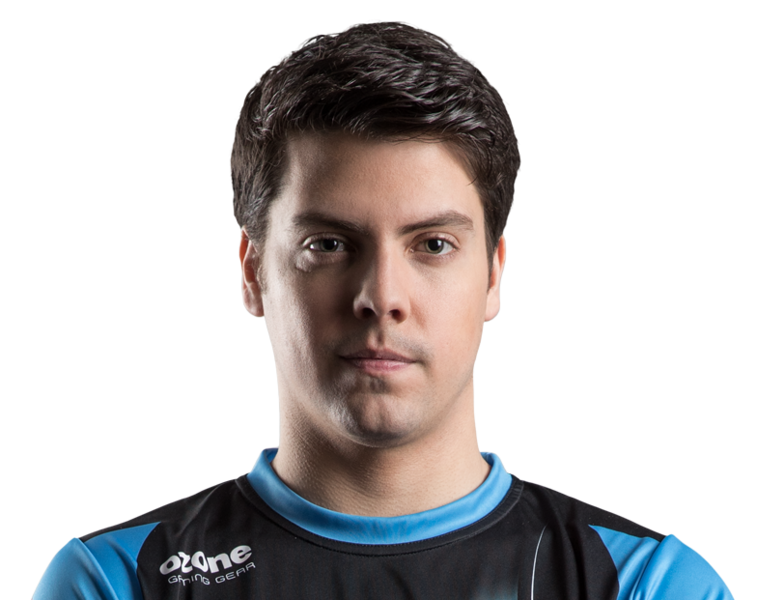 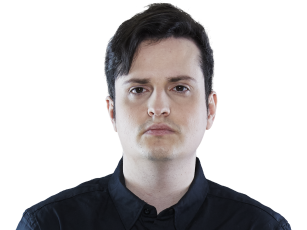 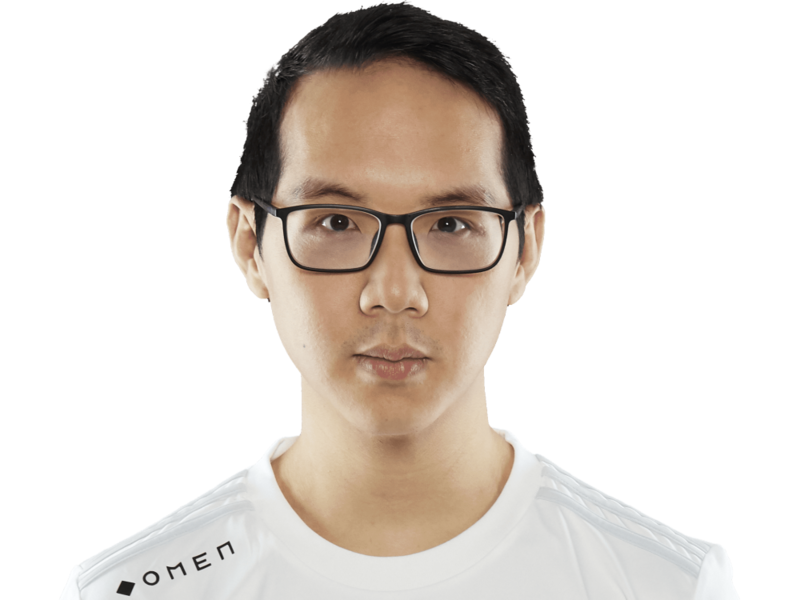 Enrique Cedeño Martínez
xPeke
Hover
Ao clicar vai para pagina do jogador
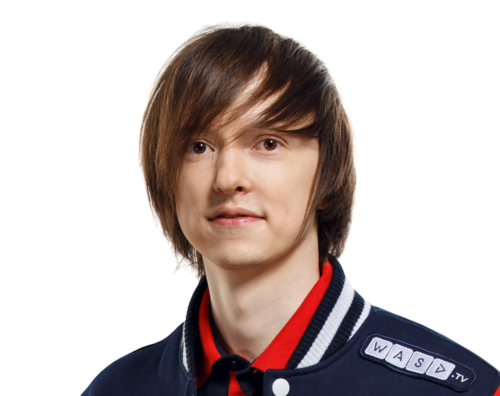 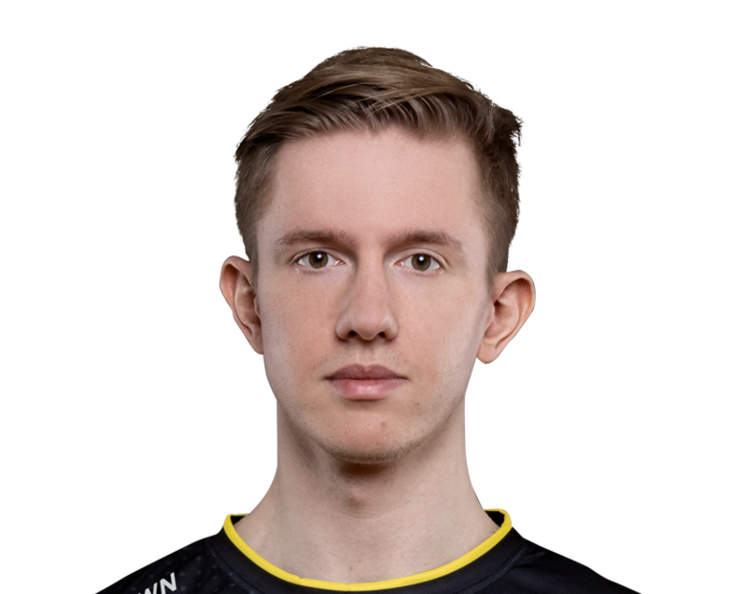 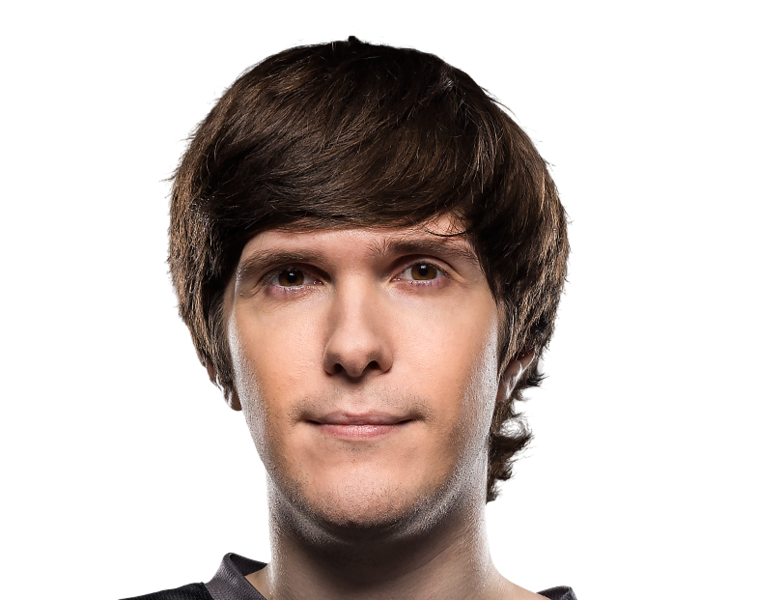 *haverá mais Jogadores
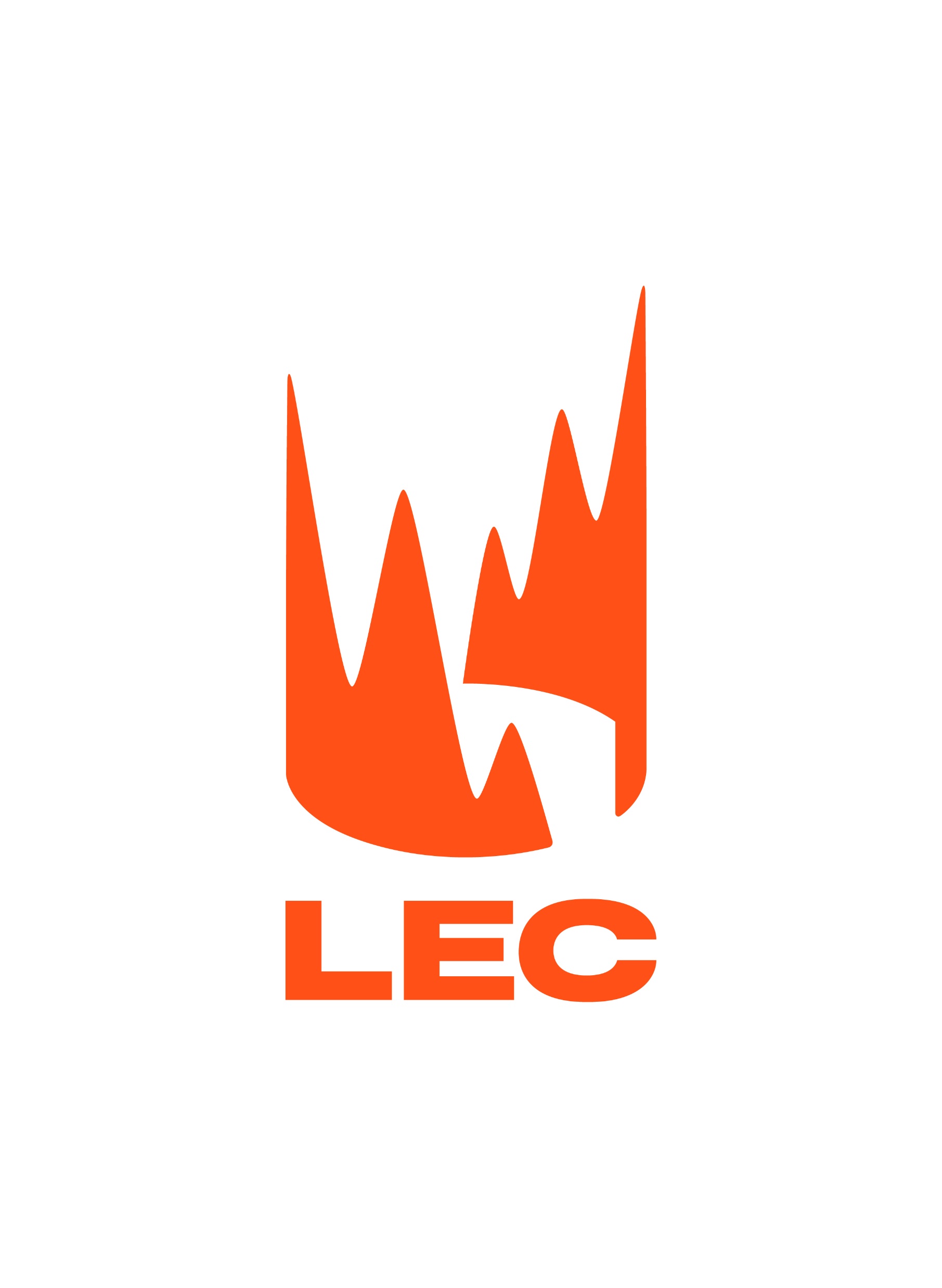 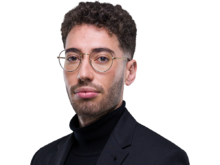 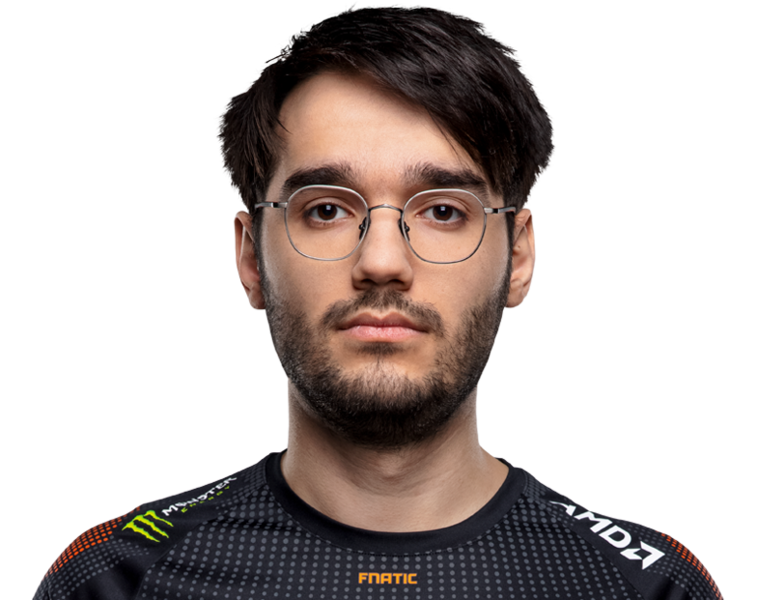 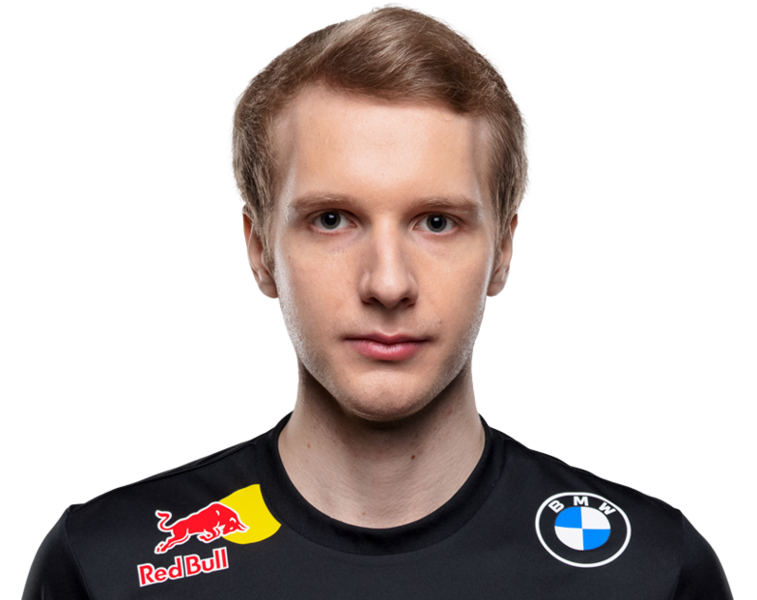 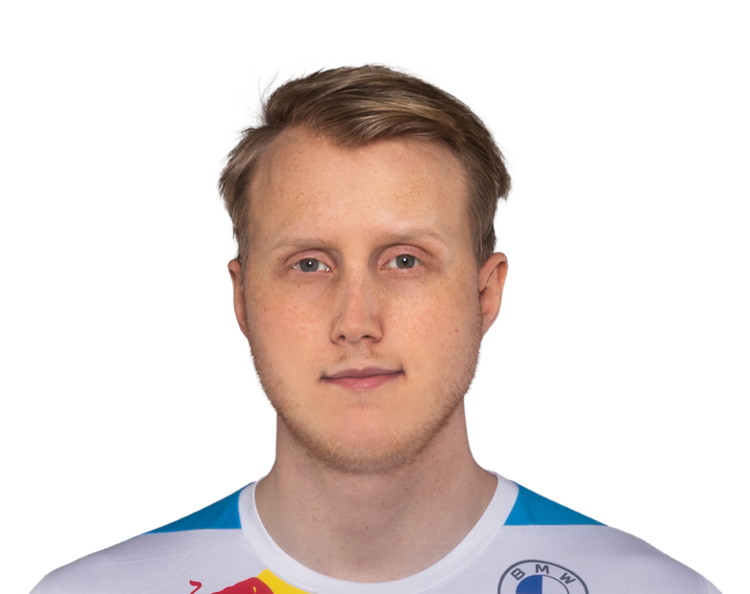 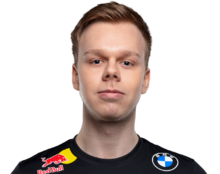 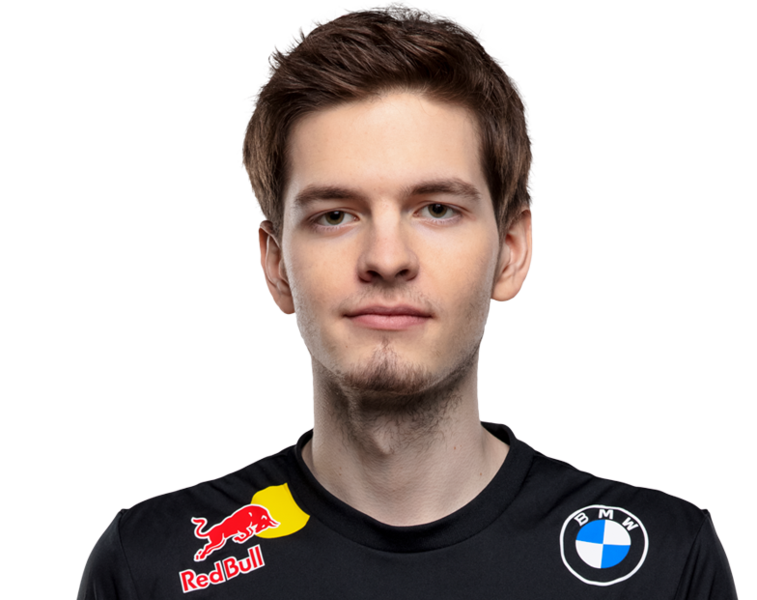 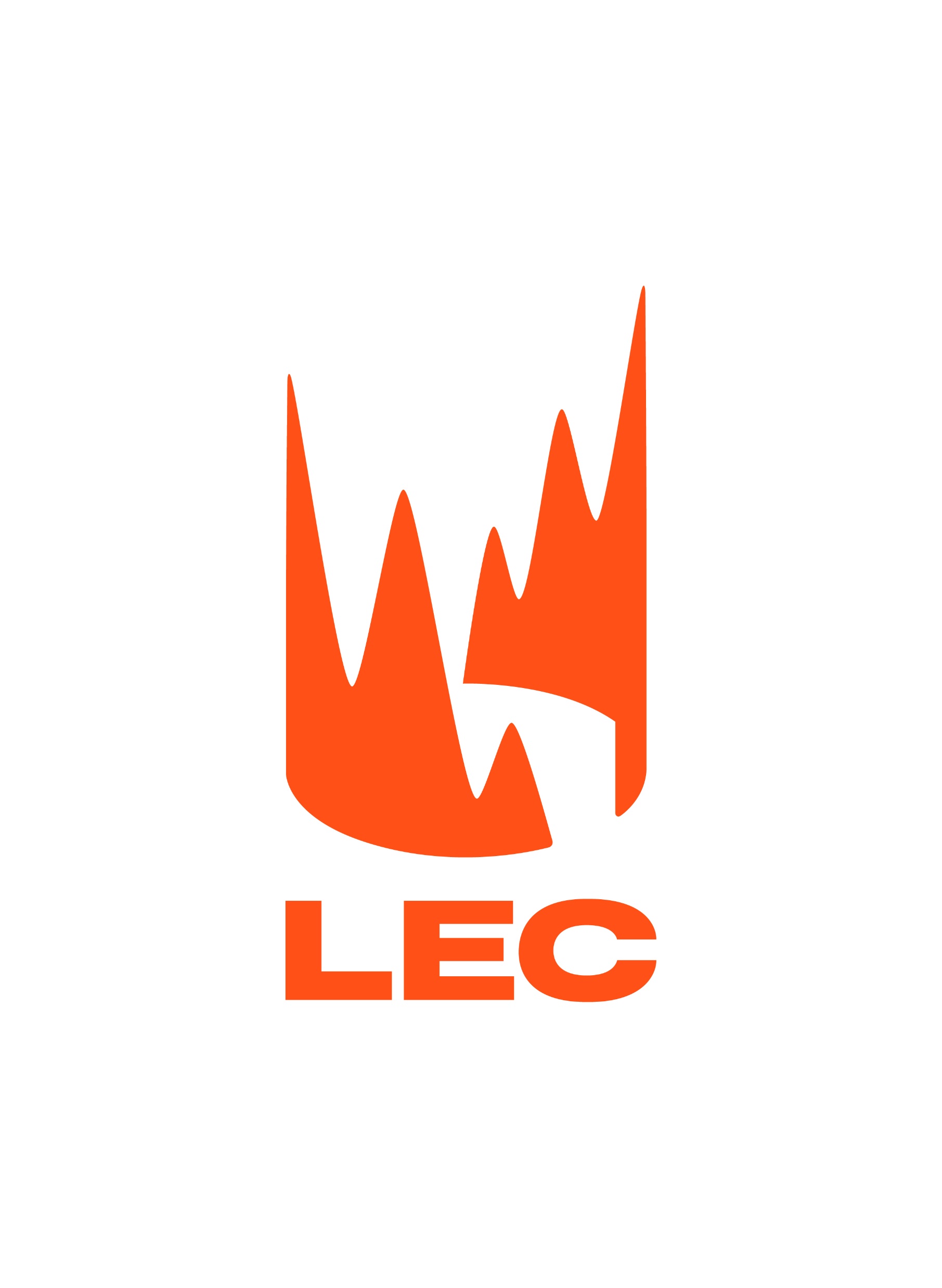 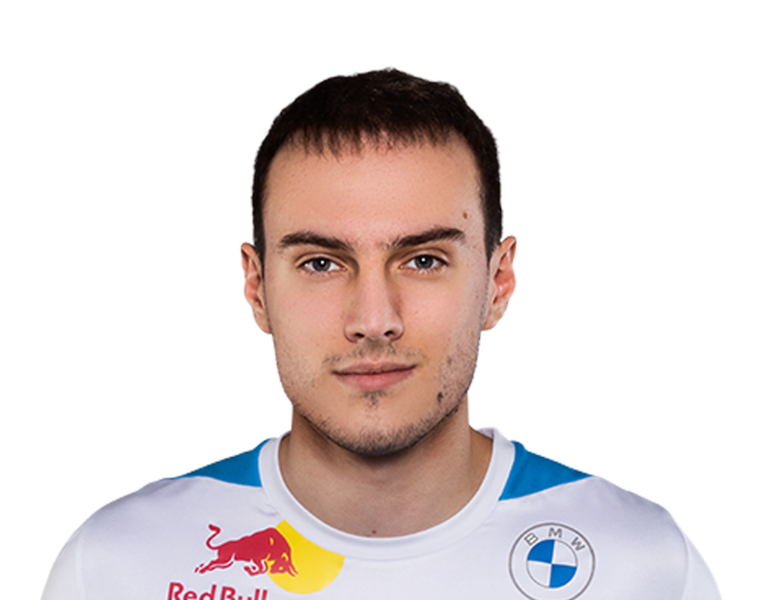 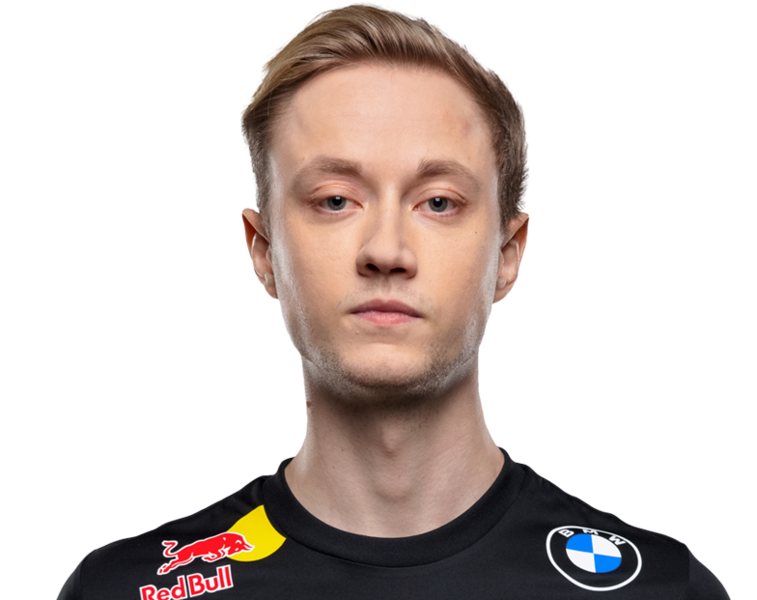 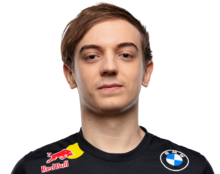 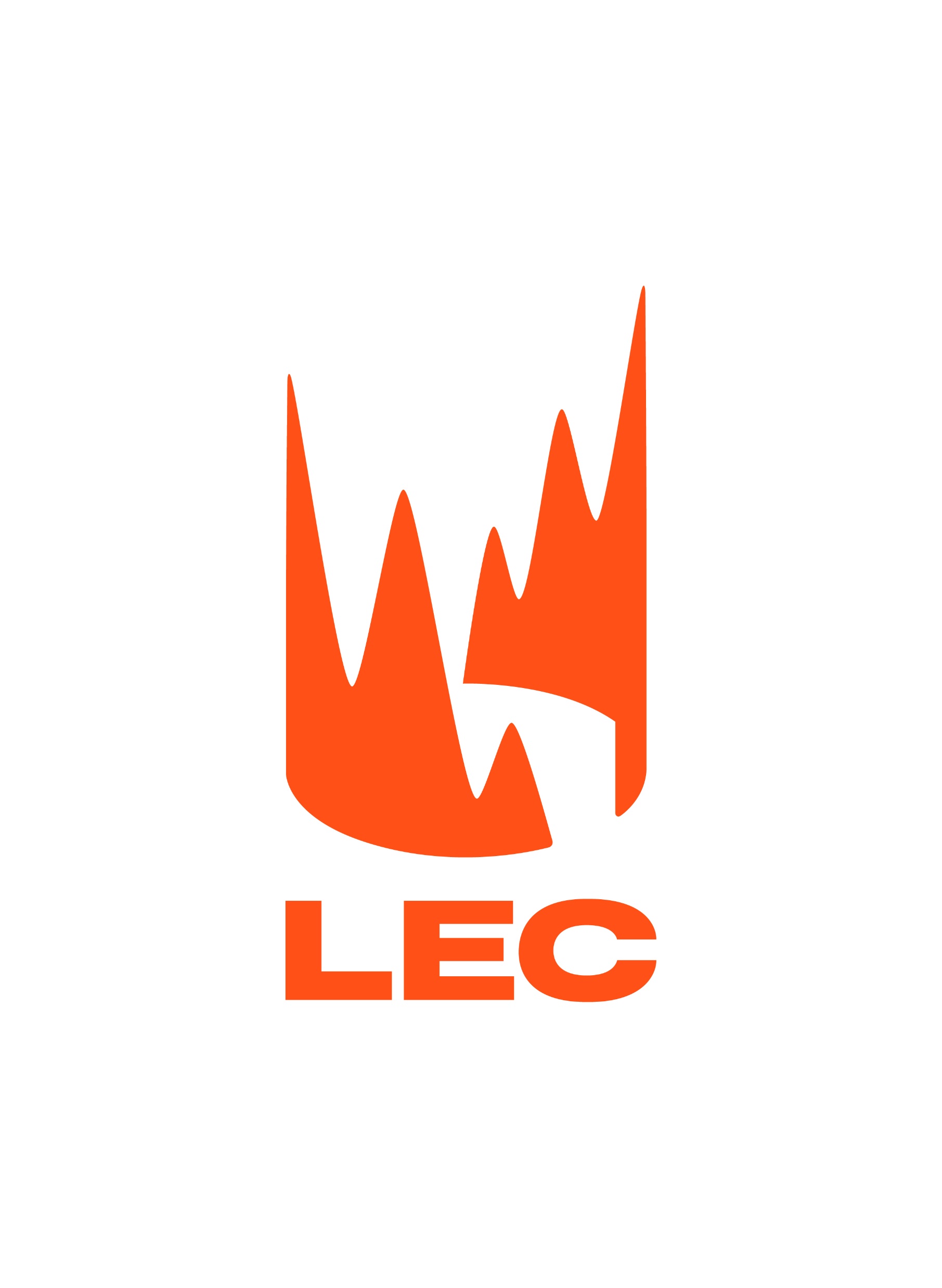 450 px
Past teams
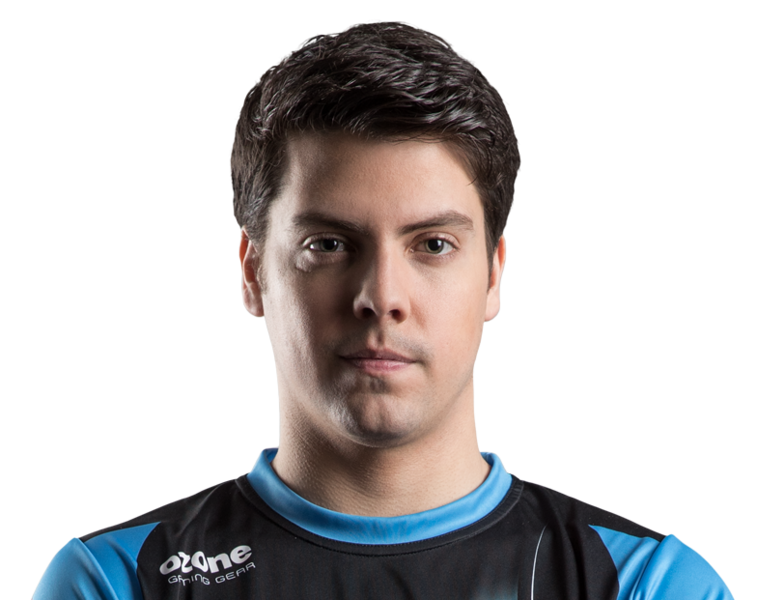 250 px
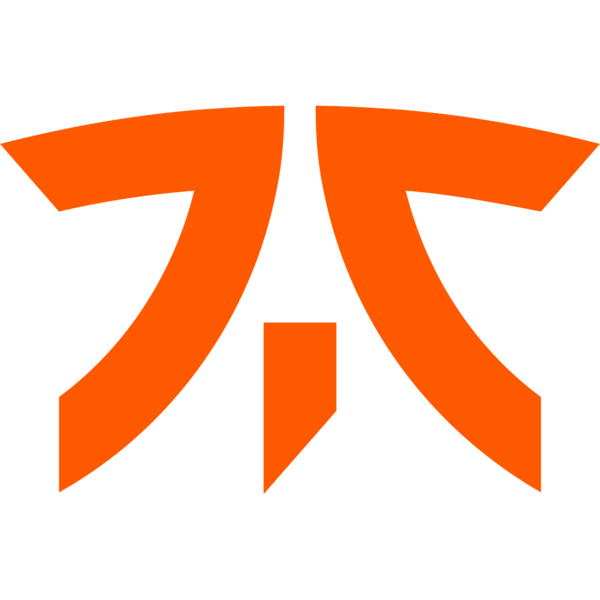 100 px
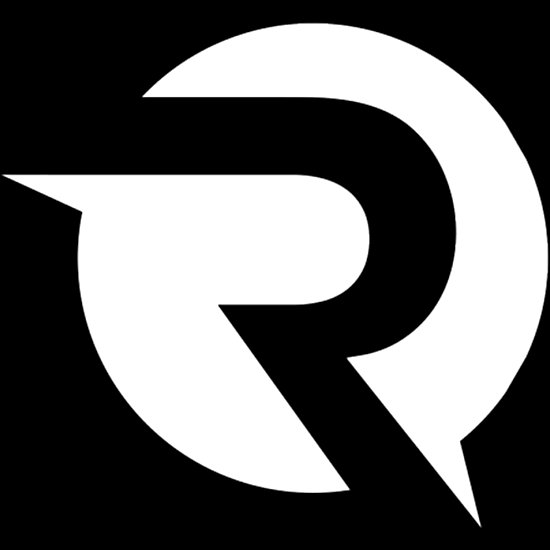 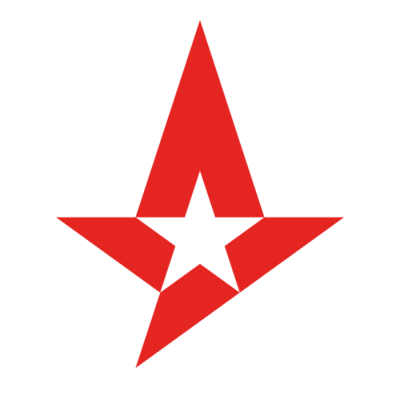 Enrique Cedeño Martinez (born 24 April 1992), better known by his in-game name xPeke, is a retired professional League of Legends player. He was the founder and owner of Origen, which competed in the LEC, the top level of professional League of Legends in Europe. He is currently a shareholder for Astralis. Martinez is best known for his spell with Fnatic, with whom he has won three League of Legends Championship Series Europe titles and the Season 1 World Championship.
Enrique Cedeño Martínez
xPeke
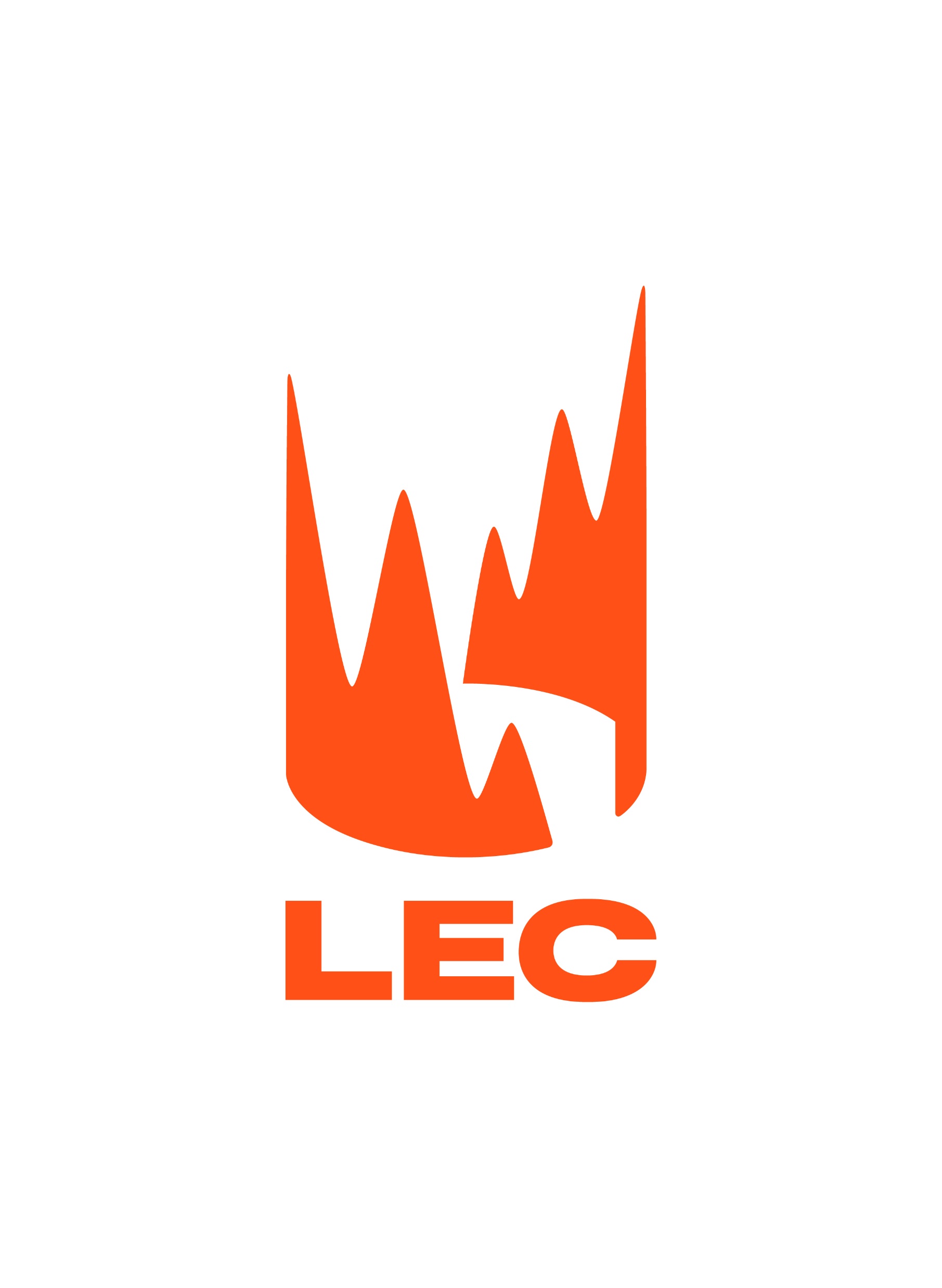 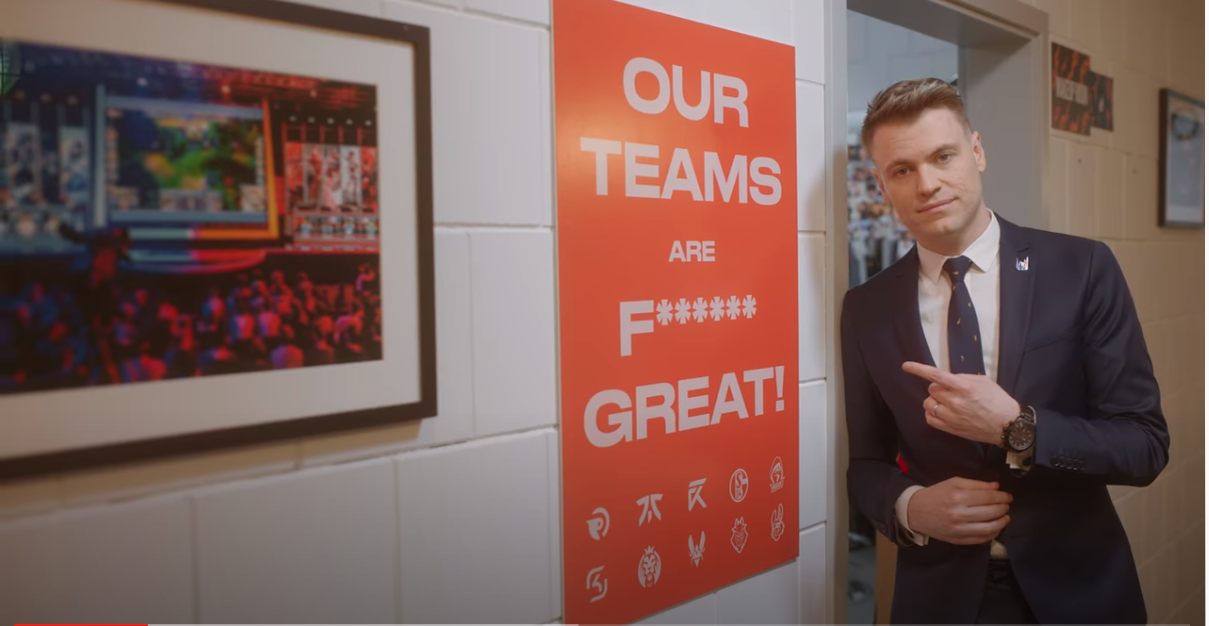 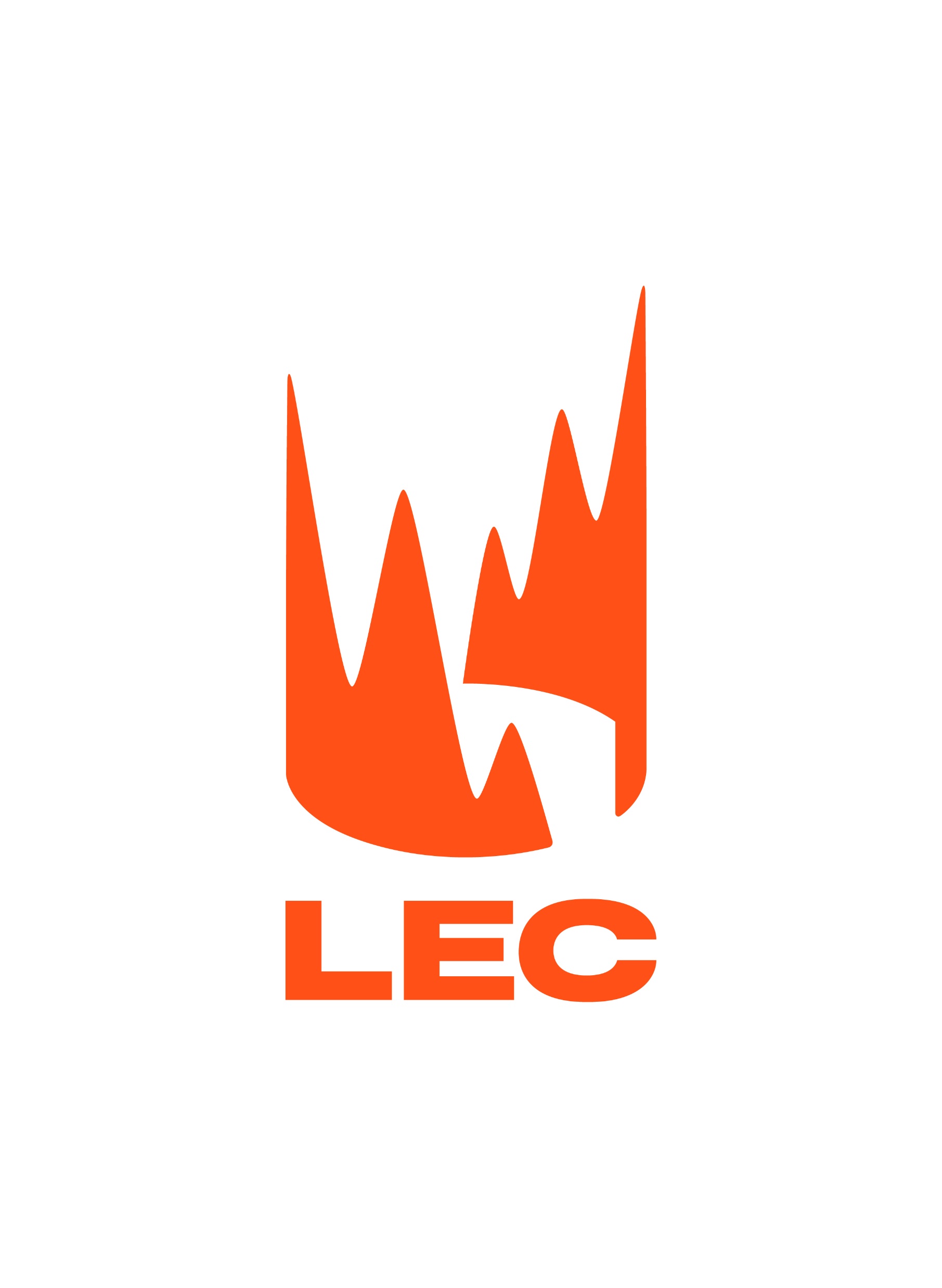 450 px
auto
100 px
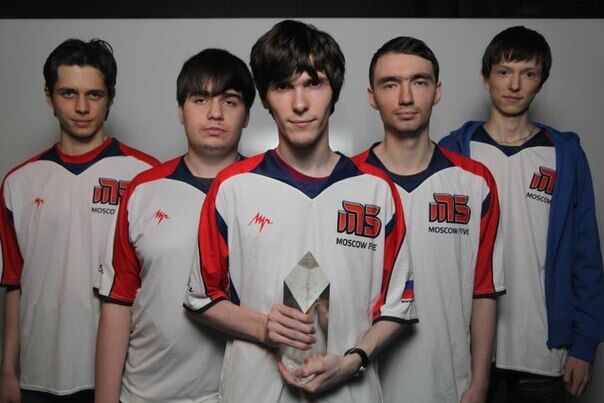 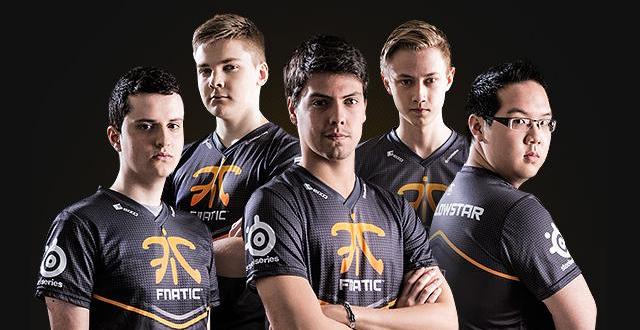 200 px
100 px
200 px
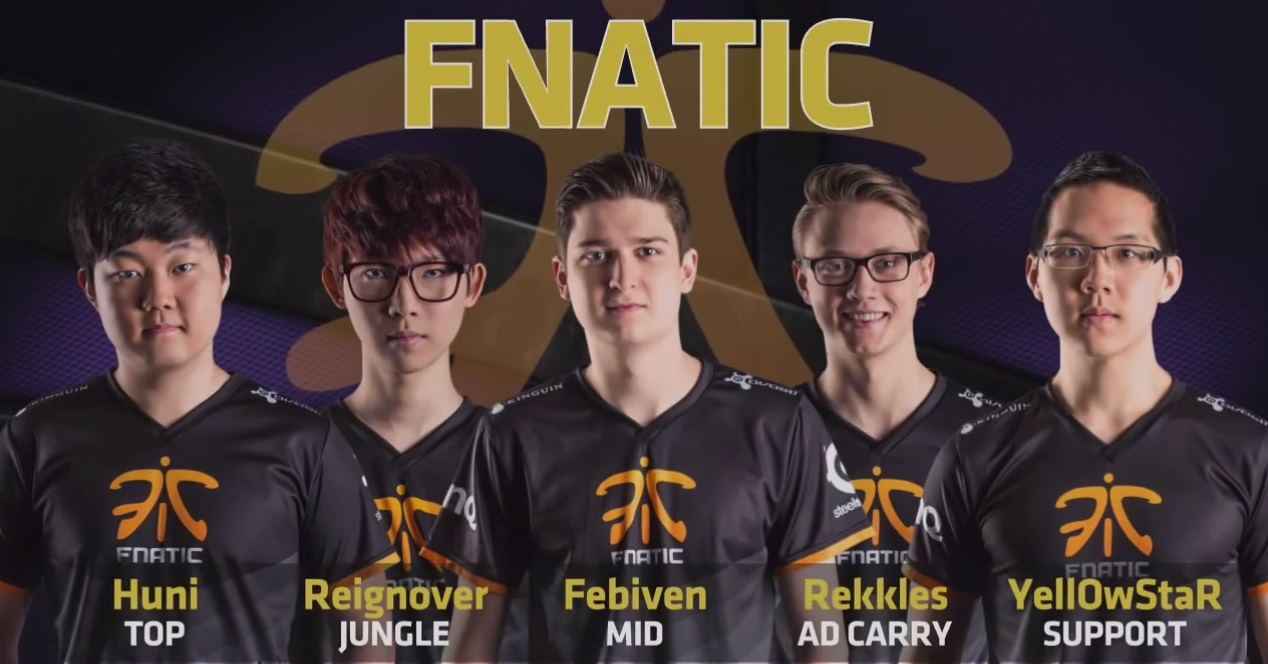 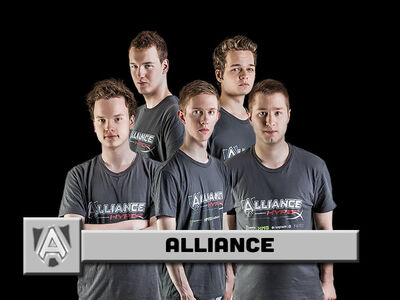 100 px
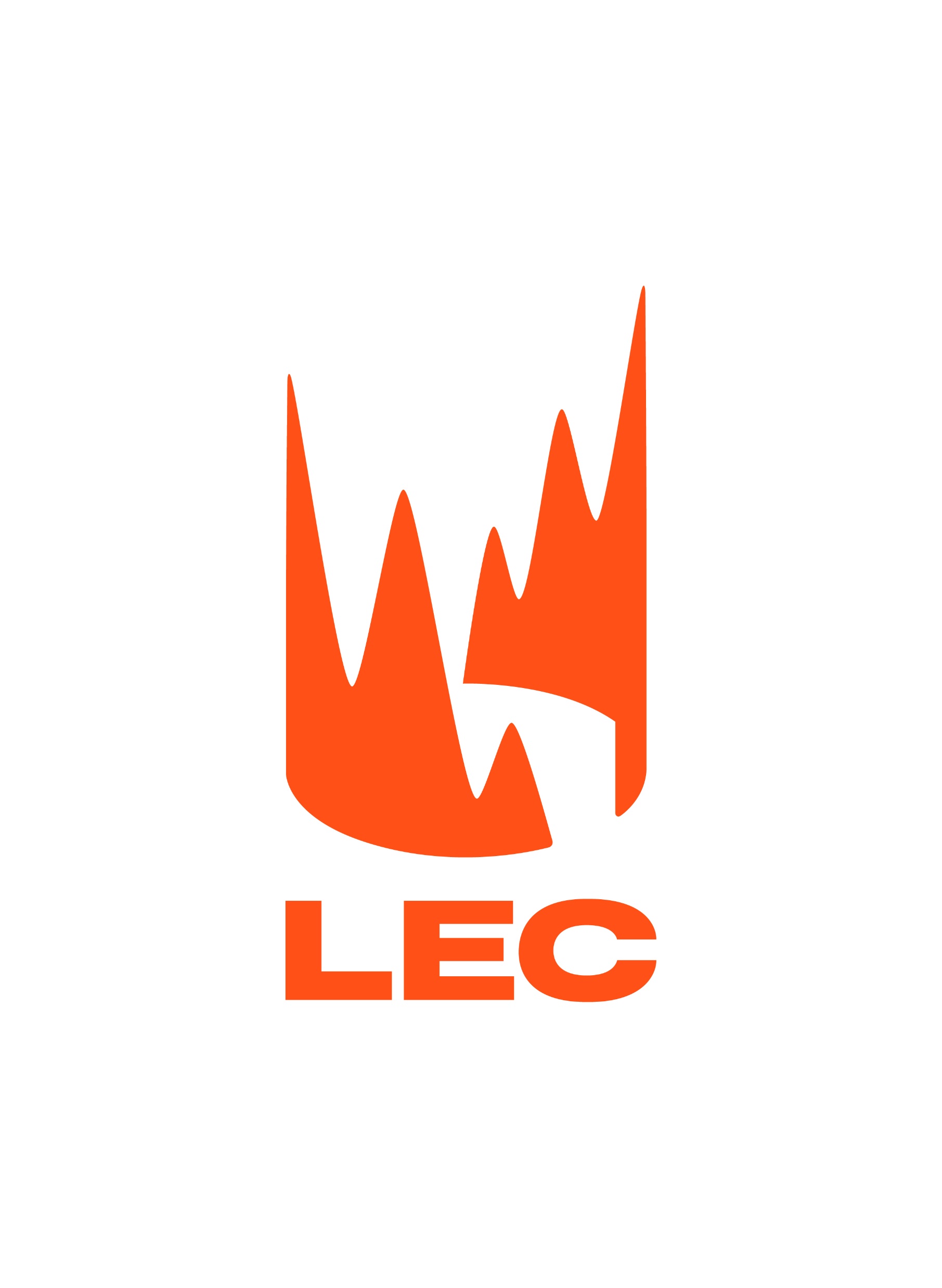 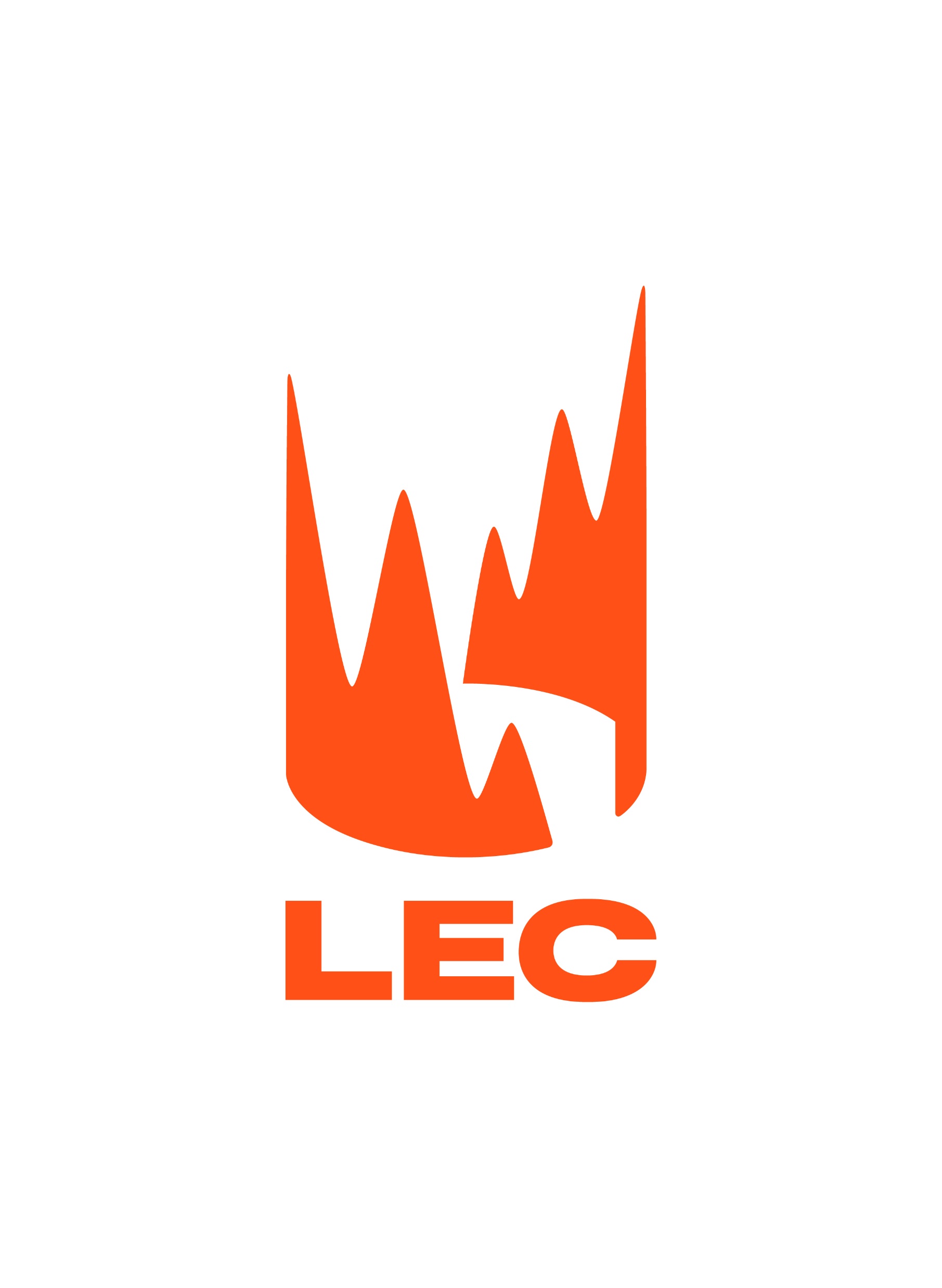 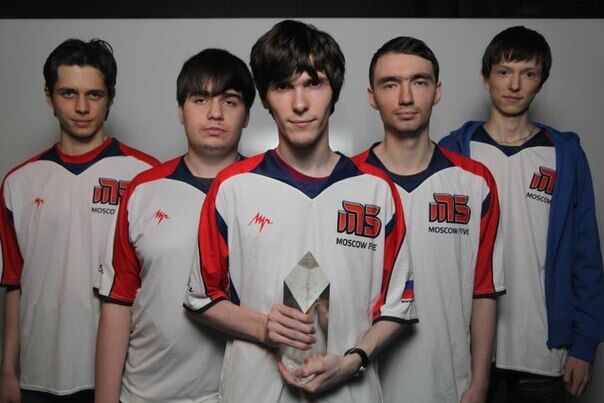 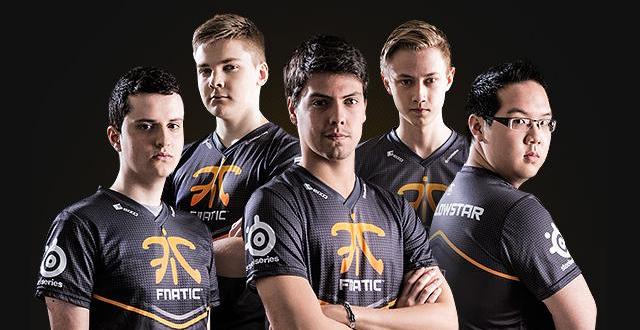 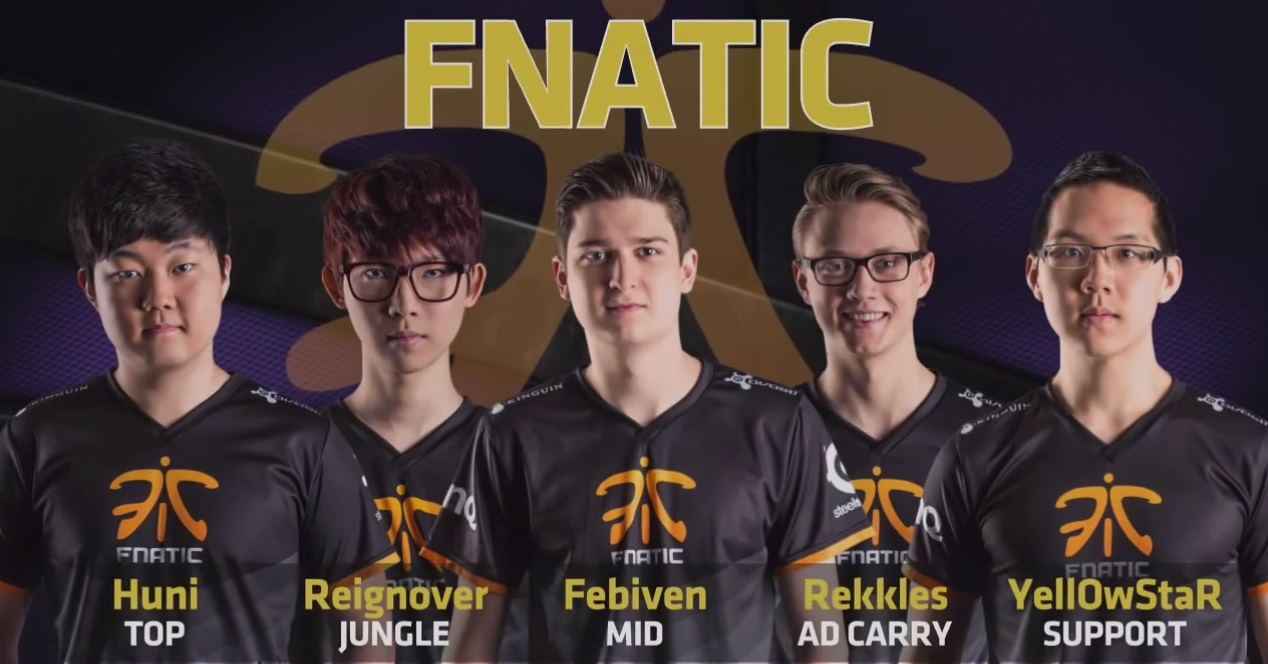 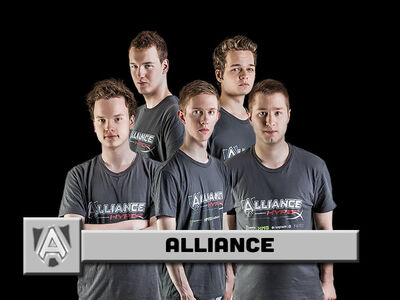 2015 Summer split Fnatic
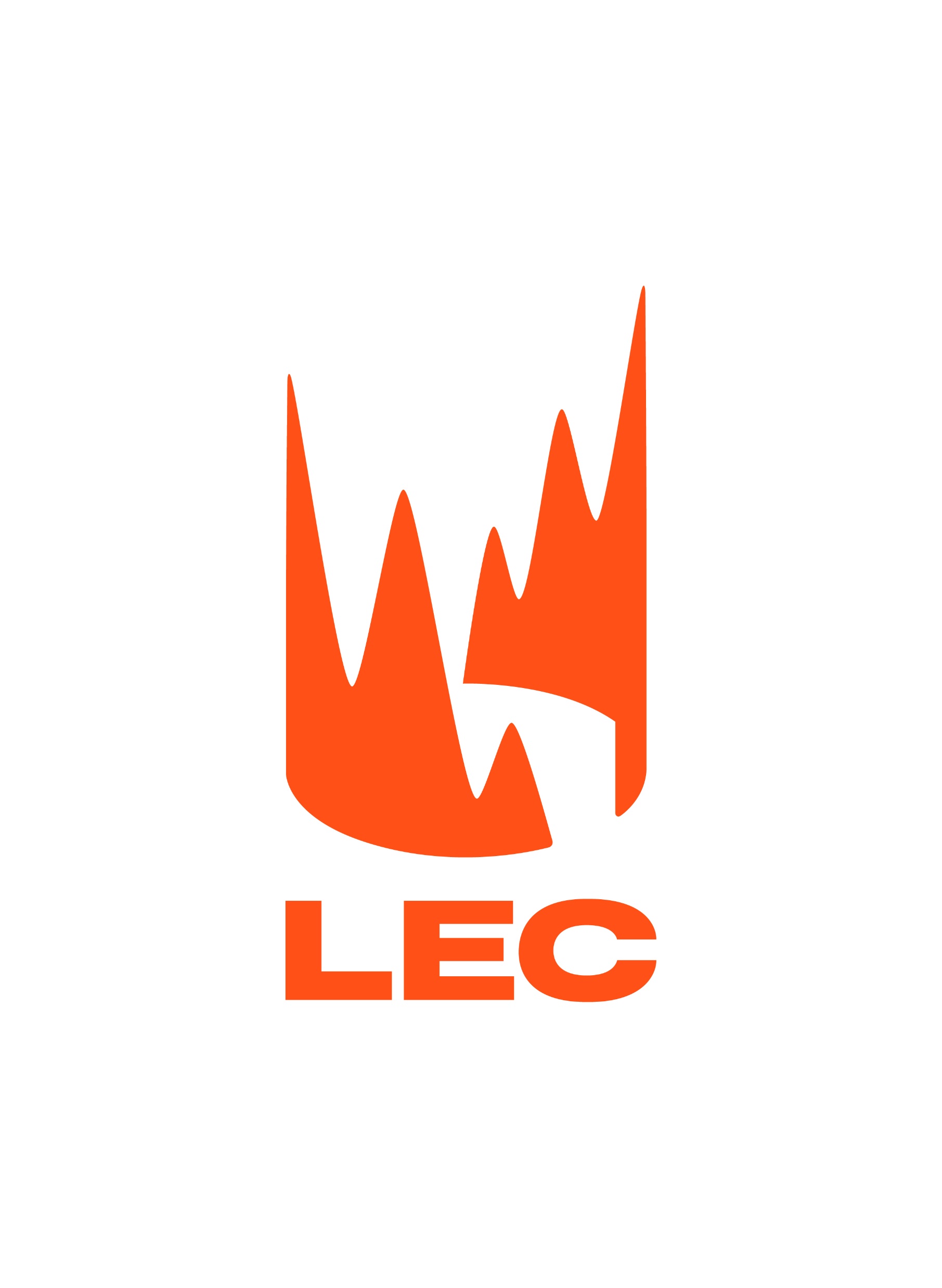 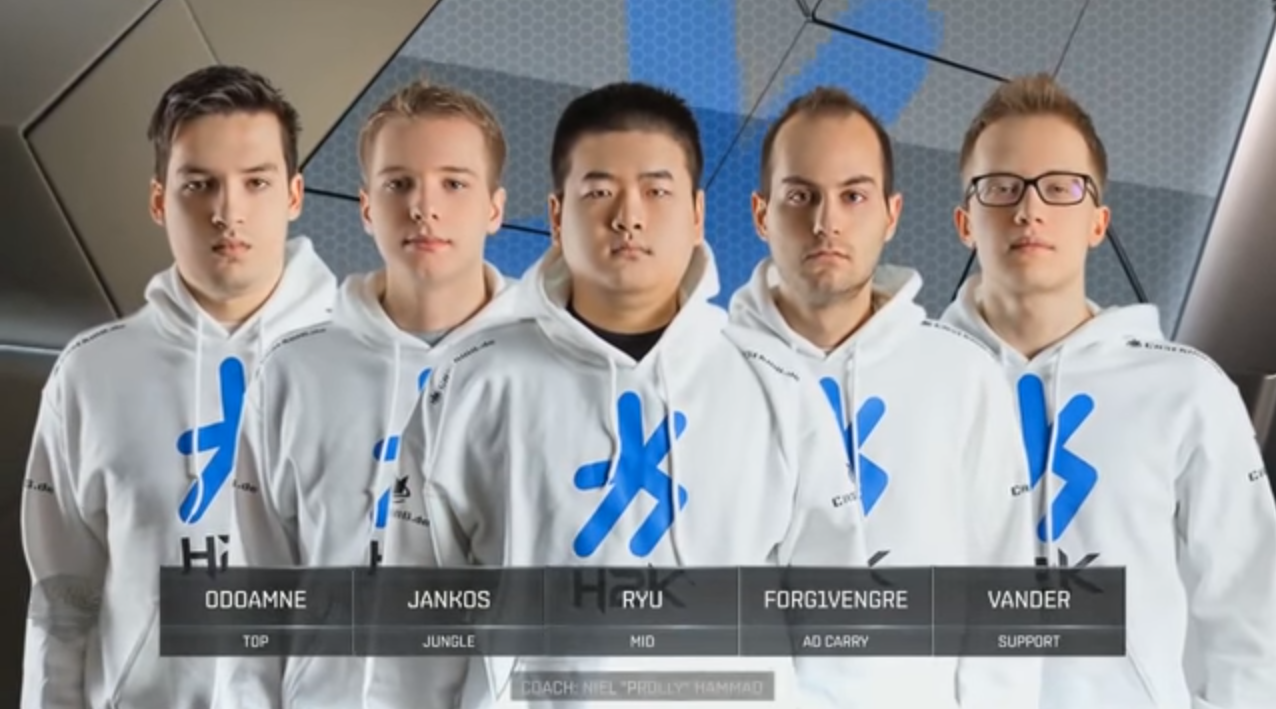 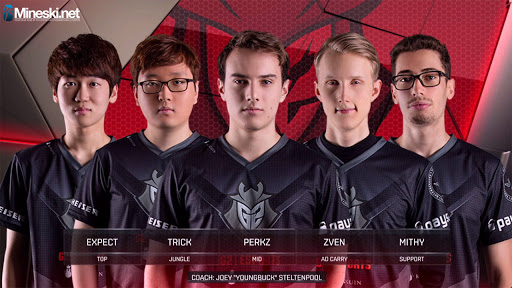 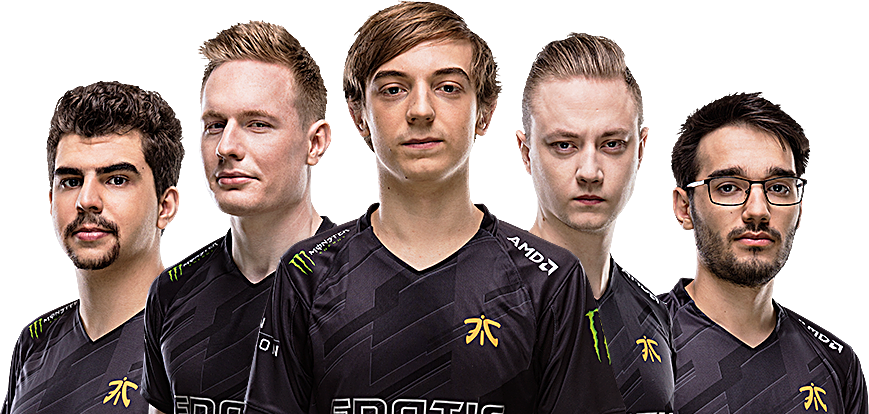 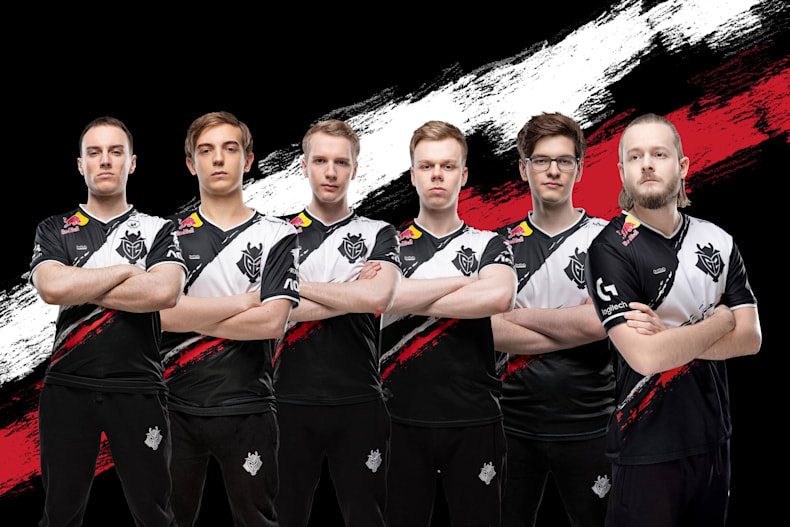 TEMPLATE LEGENDARY TEAM
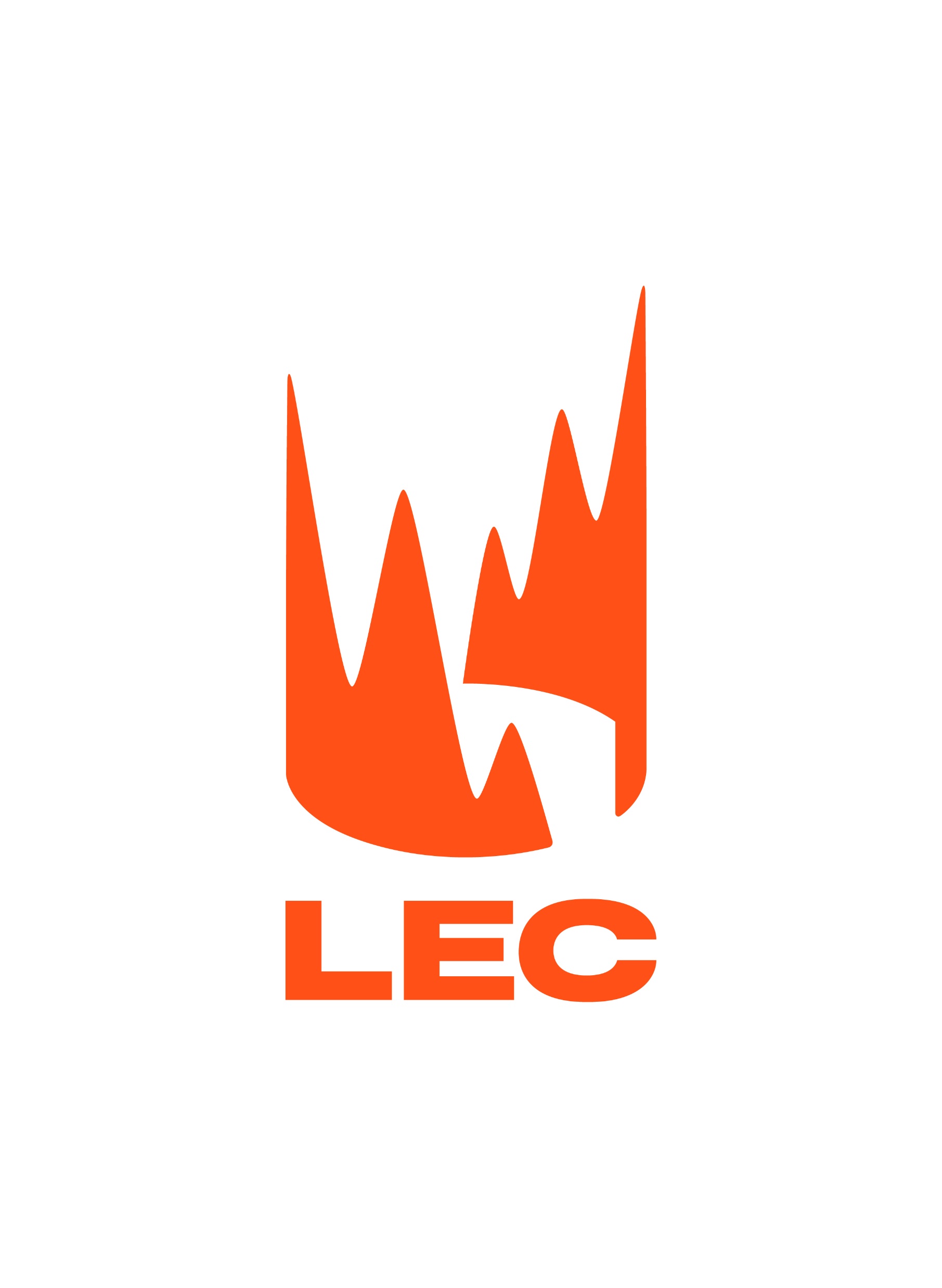 300 px
500 px
This Fnatic team managed to finish the regular season with a perfect, unbeaten 18-0 record - and became the first team to achieve this in League Championship Series history. This meant a 1st place regular season finish for the team and a place in the semifinals of the Summer Playoffs. Fnatic went on to win the playoffs, beating Origen 3-2 in a tight final. This qualified the team for the 2015 World Championship, where they would compete as Europe’s 1st seed.
At the 2015 World Championship, Fnatic were seeded into Group B along with ahq e-Sports Club, Invictus Gaming, and Cloud9. They picked up four wins in the group, going unbeaten in the second week of group stage games, meaning they would advance to the knockout stage of the tournament. In the quarterfinals, Fnatic beat EDward Gaming 3-0 before suffering a 3-0 loss to KOO Tigers in the semifinals, putting an end to their campaign.
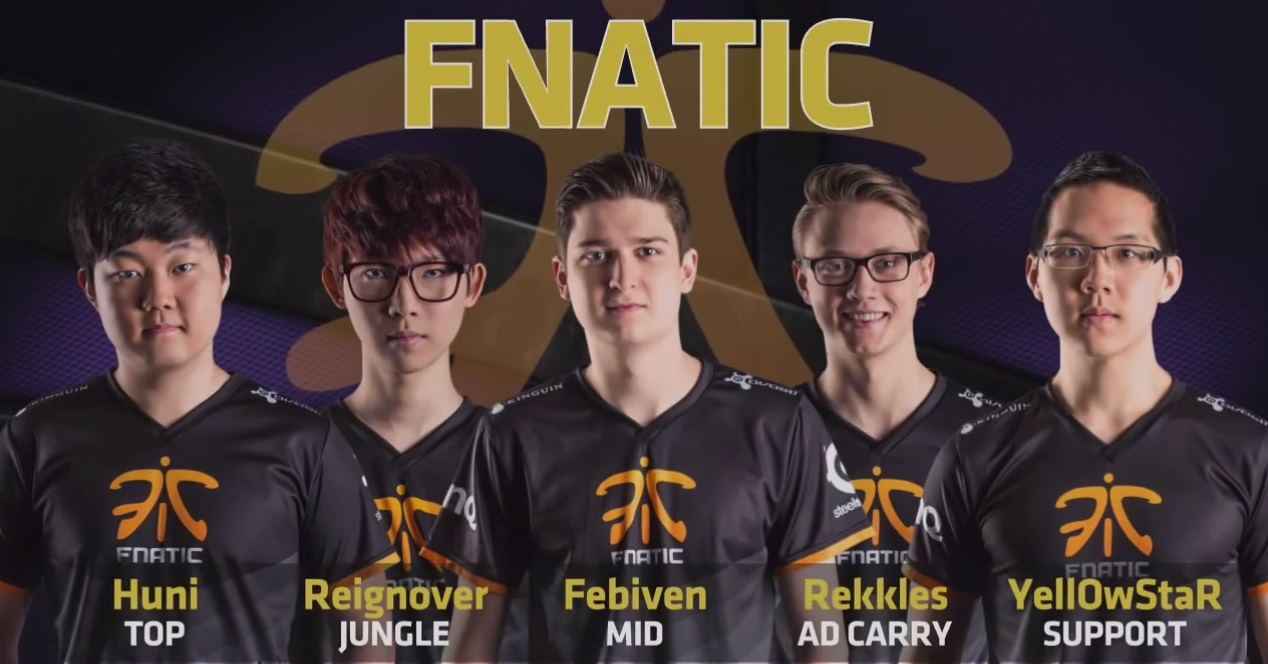 100 px
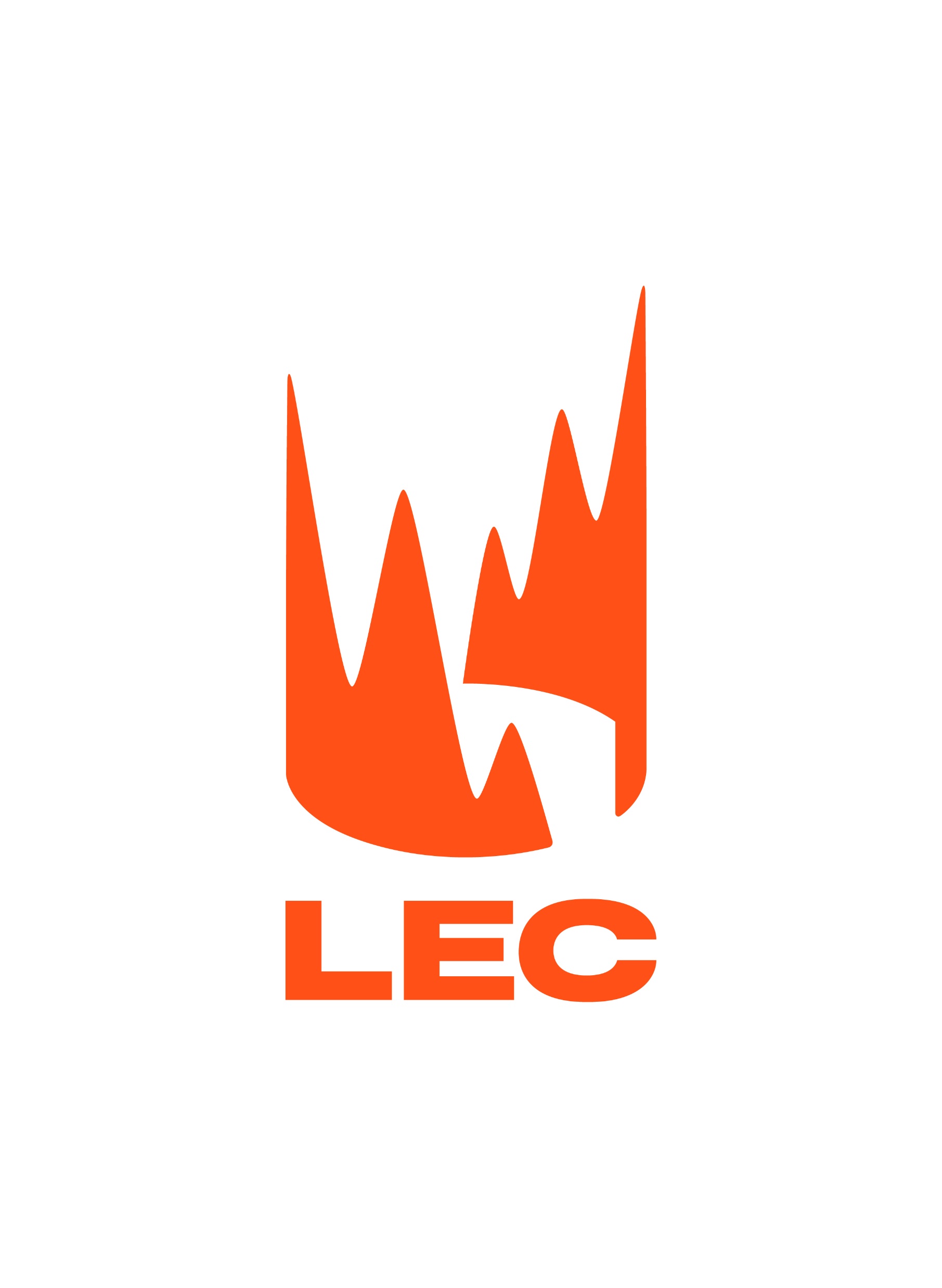 200 px
200 px
250 px
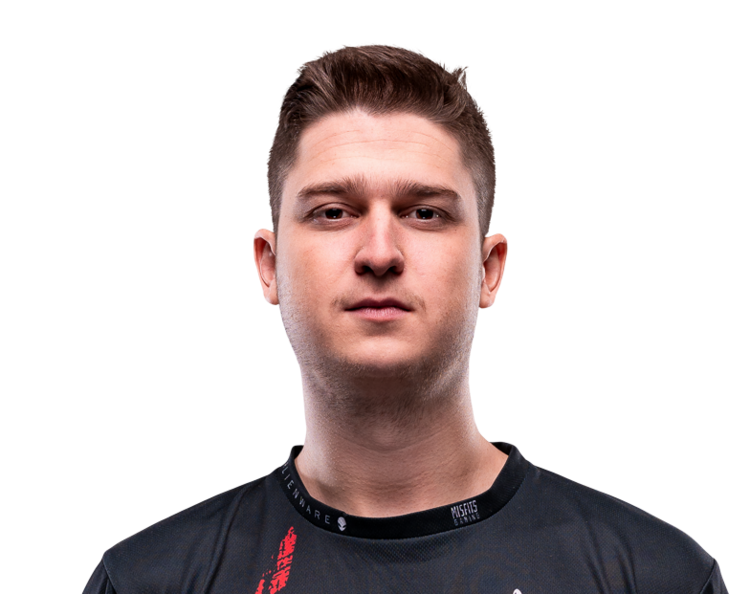 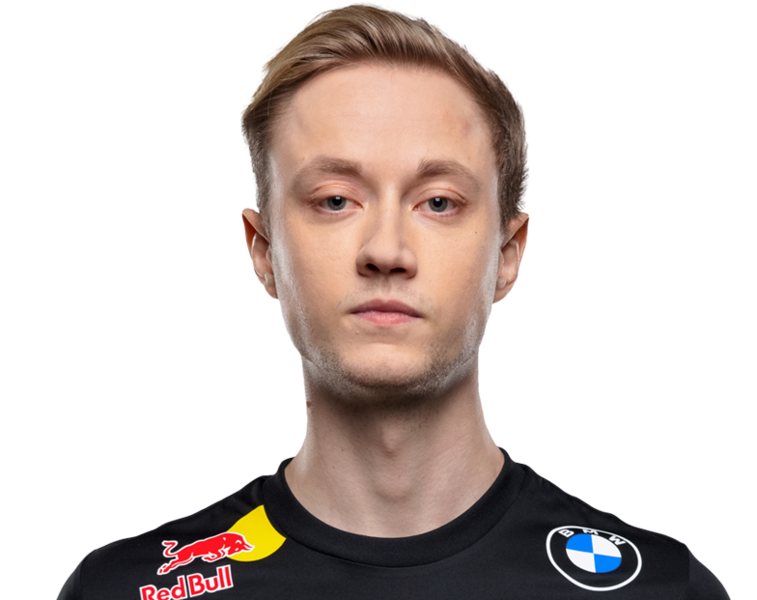 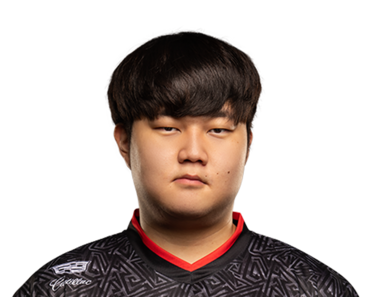 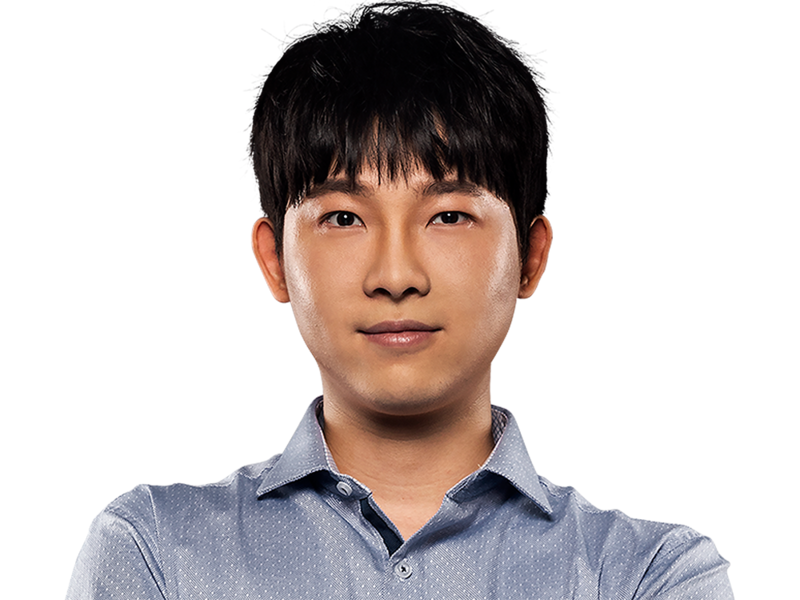 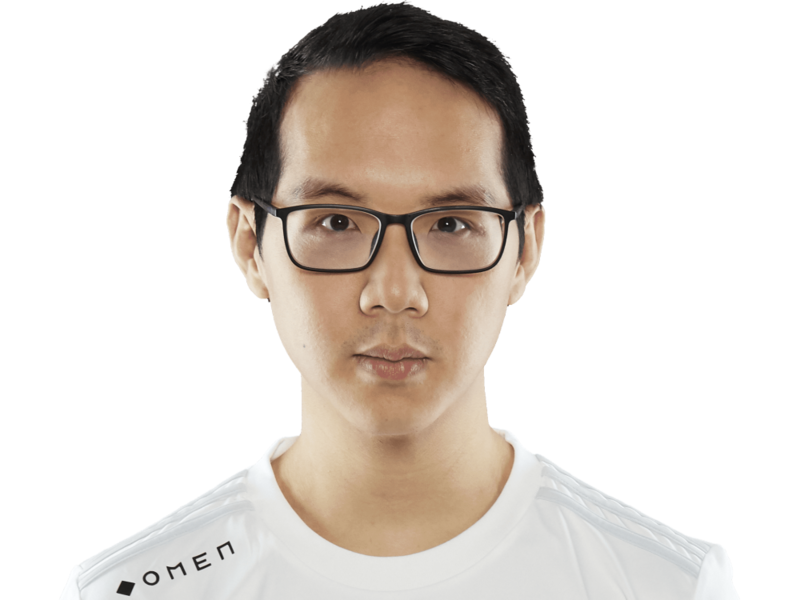 150 px
Clicar no jogador leva à pagina leaguepedia dele
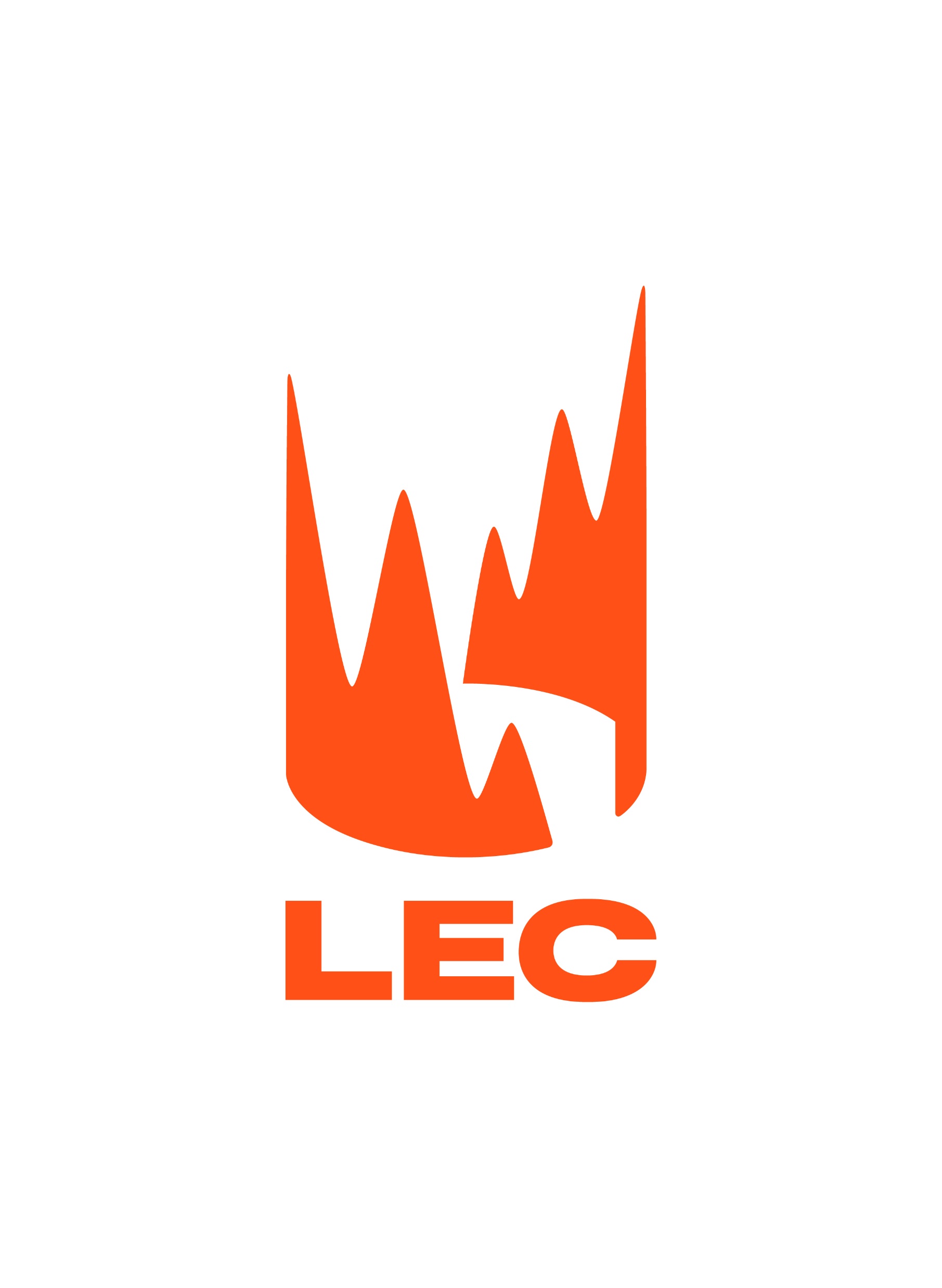 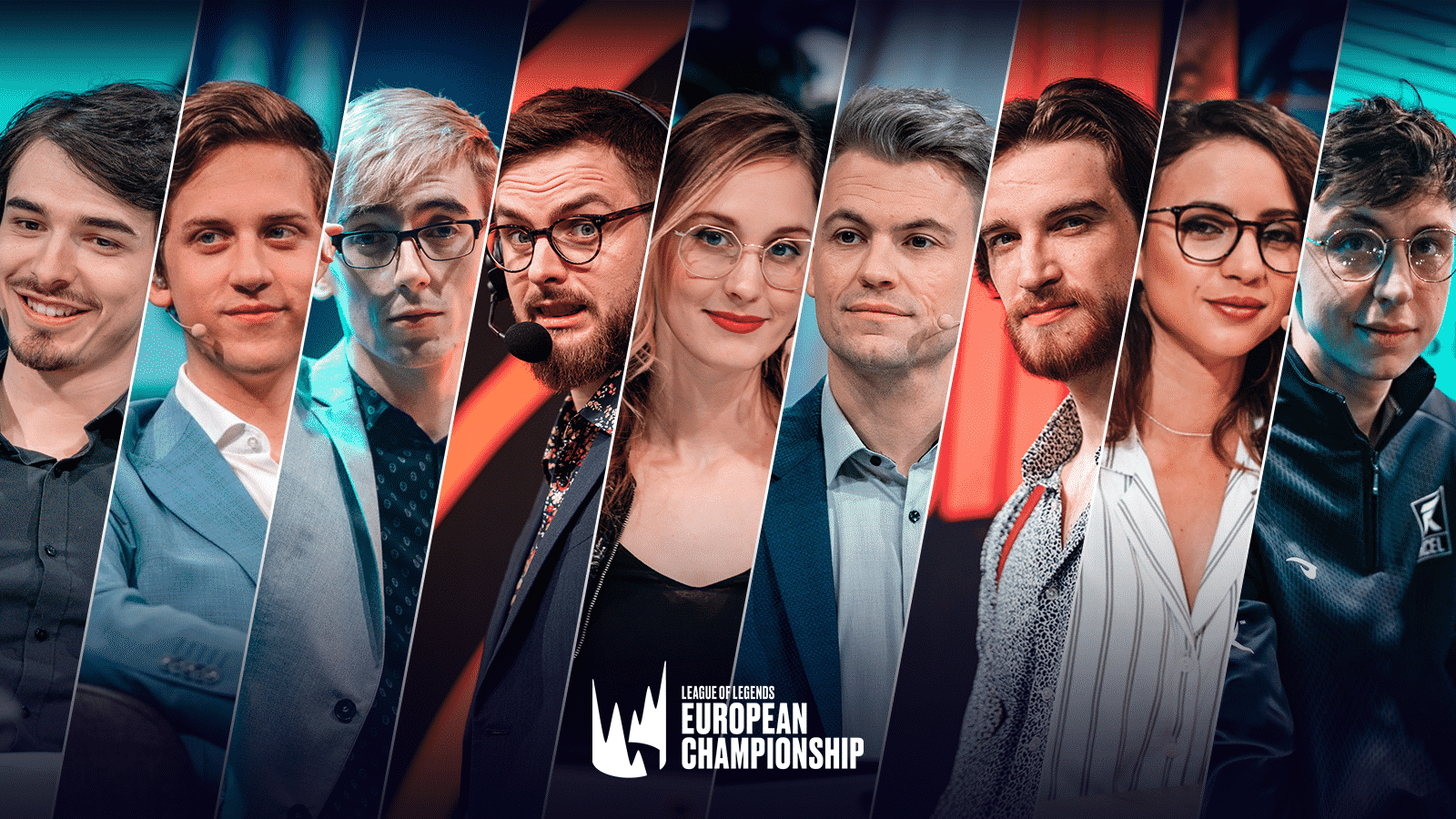 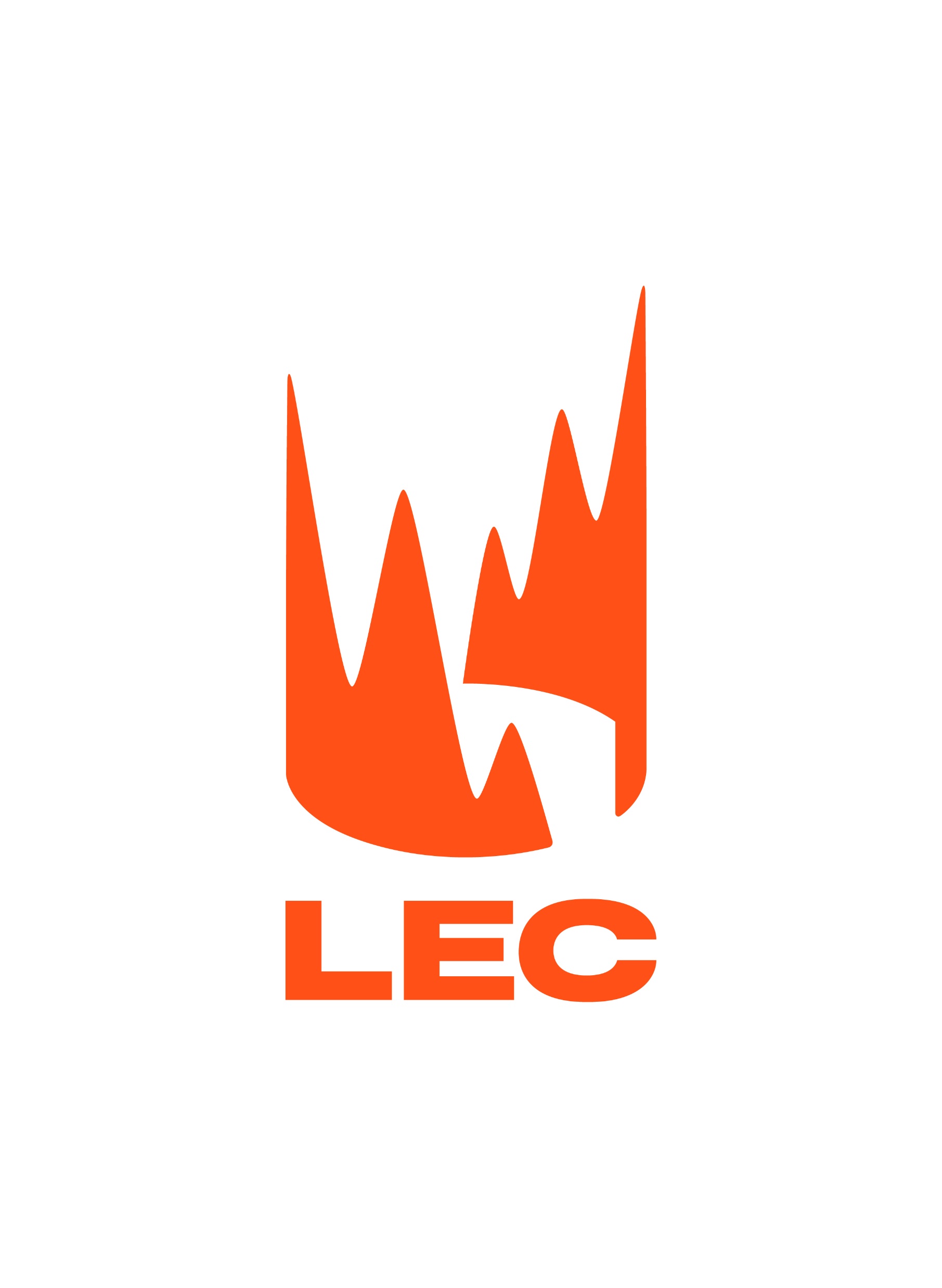 The PBP Caster is responsible for calling all the action in-game. The literal what is happening on screen. Their primary goals are to drive energy and hype during the match while relaying key information to the audience.
Play-By-Play Caster
300 px
300 px auto
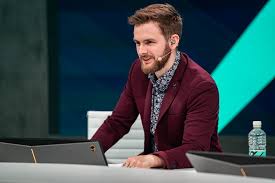 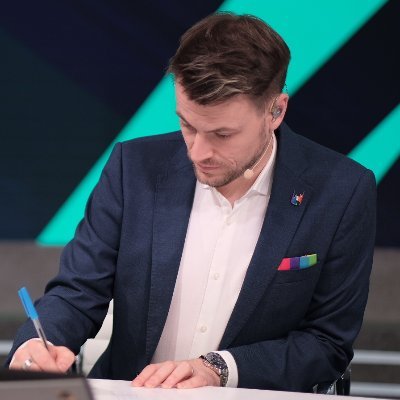 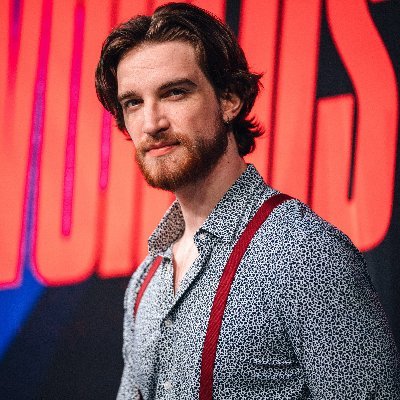 100 px
150 px
Trevor Henry 
@Quickshot
Quickshot
Aaron Chamberlain
@MedicCasts
Medic
Daniel Drakos
@DanielDrakos
Drakos
250 px
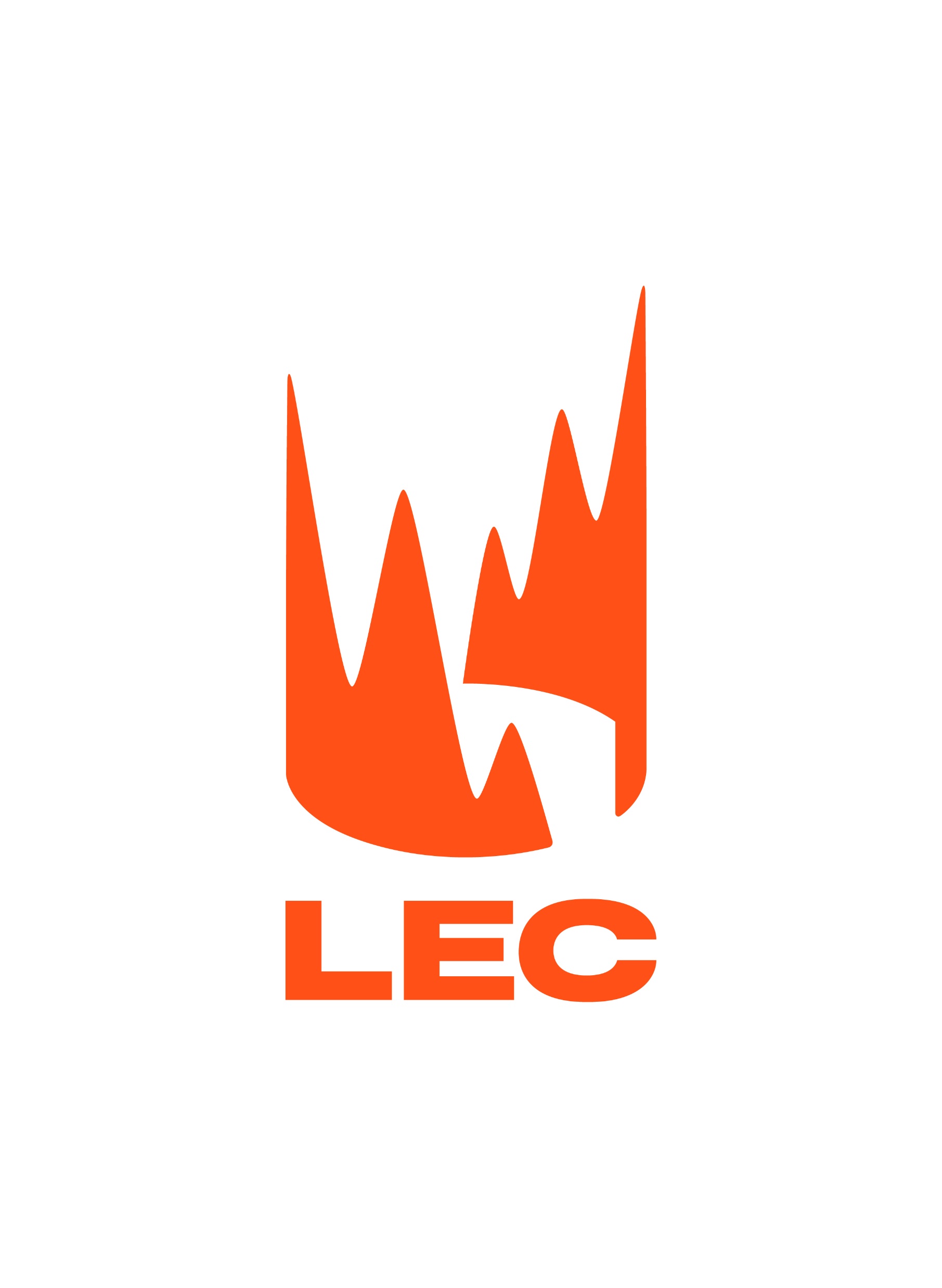 The Colour Caster is responsible for giving a professional, informed, and expert opinion on the match. These casters explain why things are happening. Their goals are less to do with information relay and more focused on expanding pin-point analysis.
Color Caster
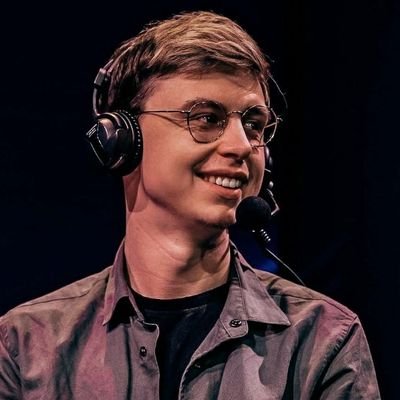 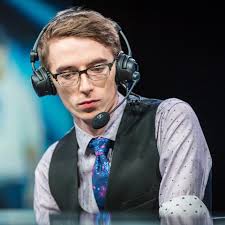 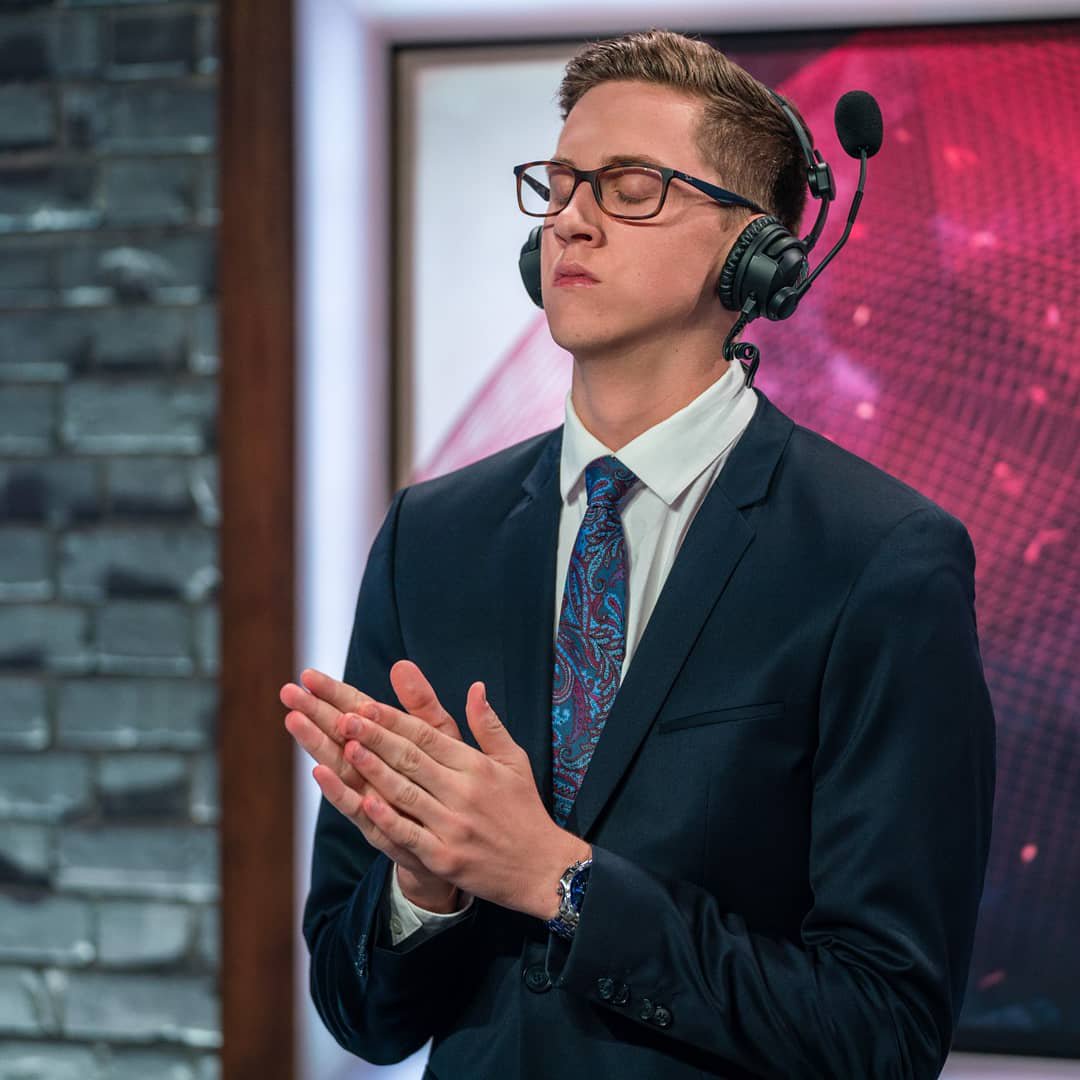 Marc Robert Lamont
@Caedrel
Caedrel
Christy Frierson
@endercasts
Ender
Andrew Day
@RiotVedius
Vedius
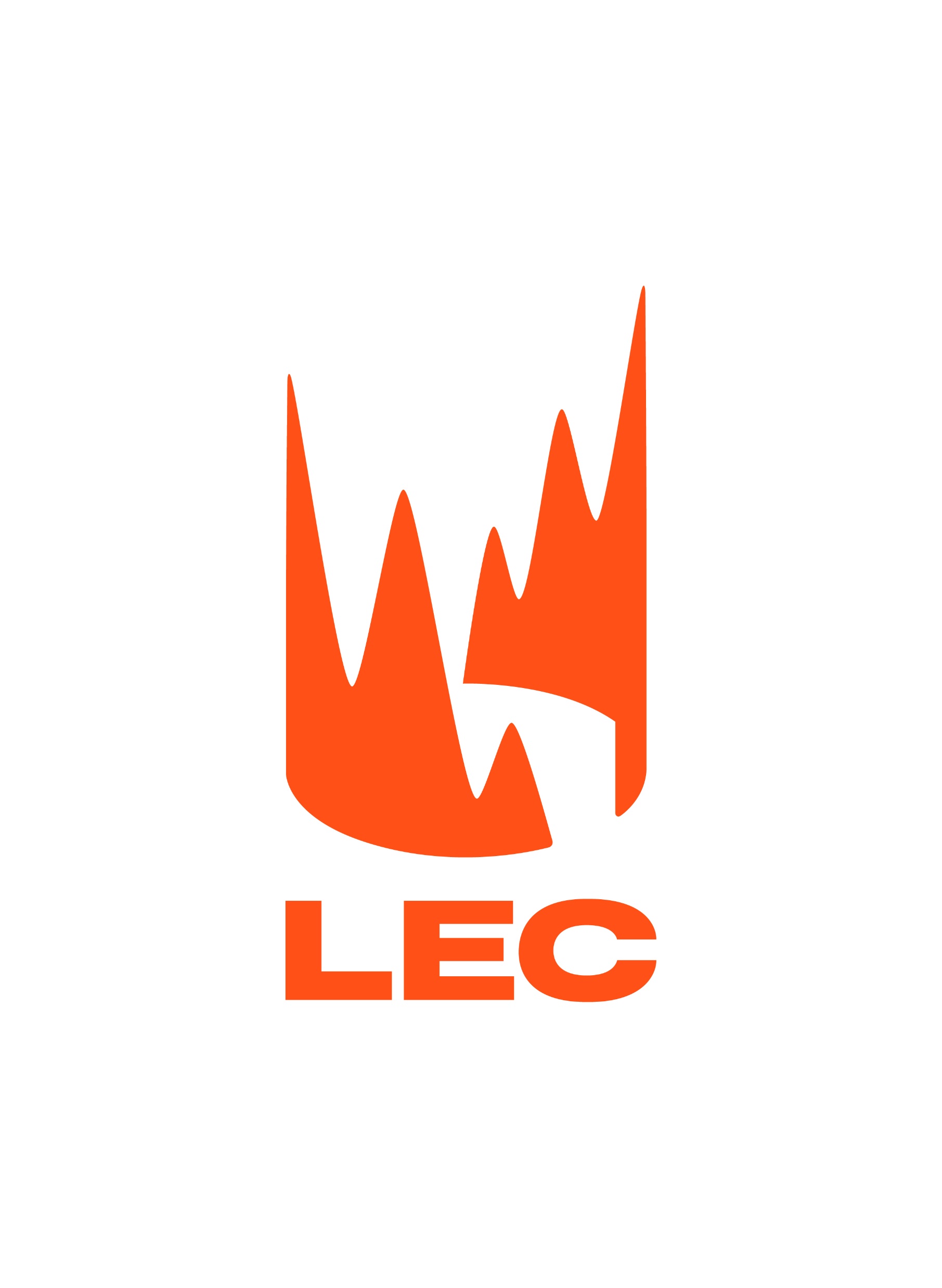 Analysis Host
300 px
O Twitter levará ao Twitter e clicar nafoto ao leaguepedia das mesmas 


center
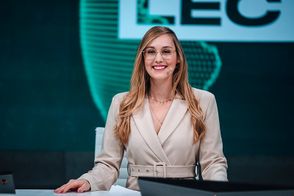 400 px
Eefje Depoortere
@sjokz
Sjokz
200px
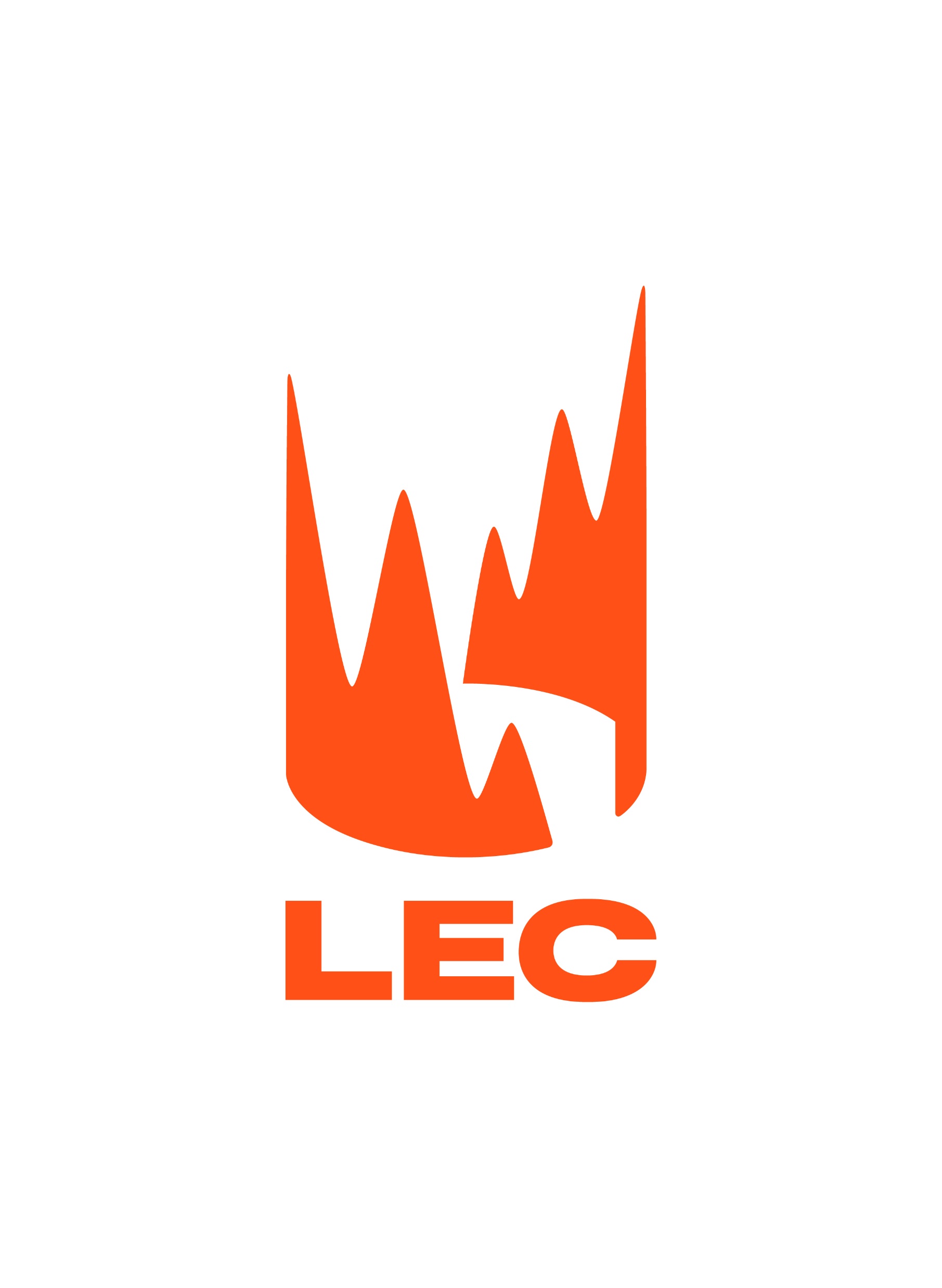 Interviewer
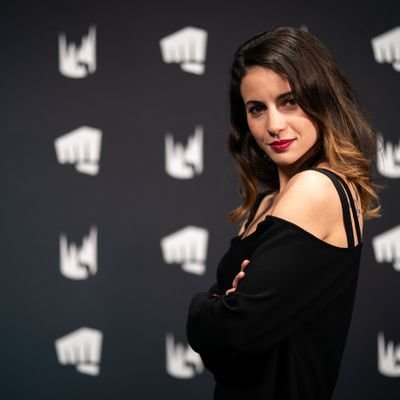 Laure Valée
@LaureBuliiV
Bulii
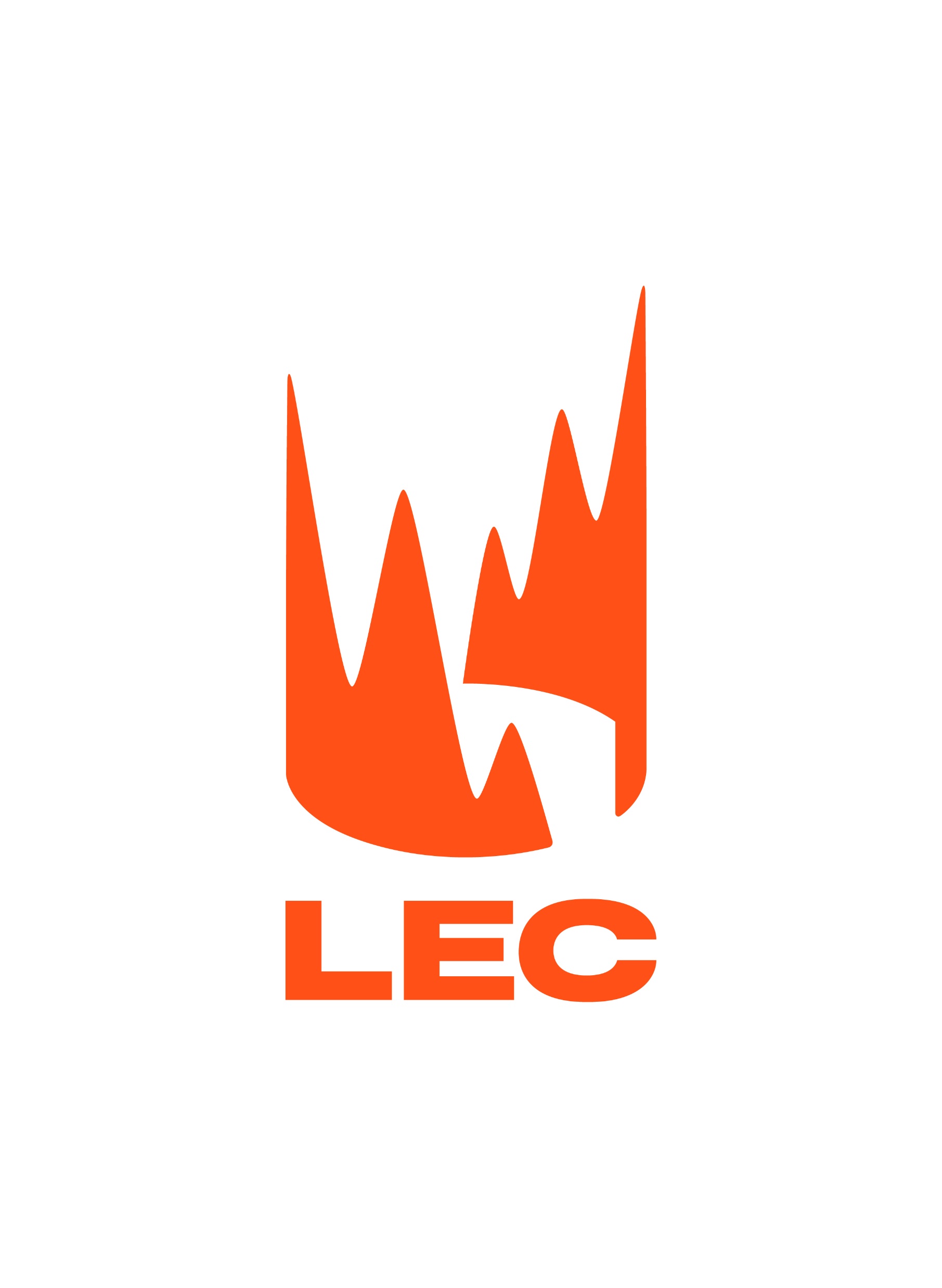 Será uma compilação de vídeos criados pelo lec
200 px
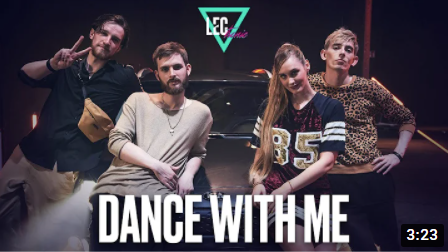 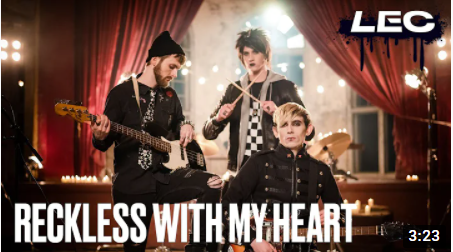 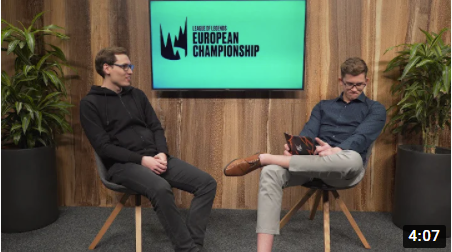 https://www.youtube.com/playlist?list=PLyQvIOxTaHdSYEqGXdMDJ906wGKnzLeOI 
https://www.youtube.com/playlist?list=PLyQvIOxTaHdQi9b3_nB8zfFtPphmihmH_
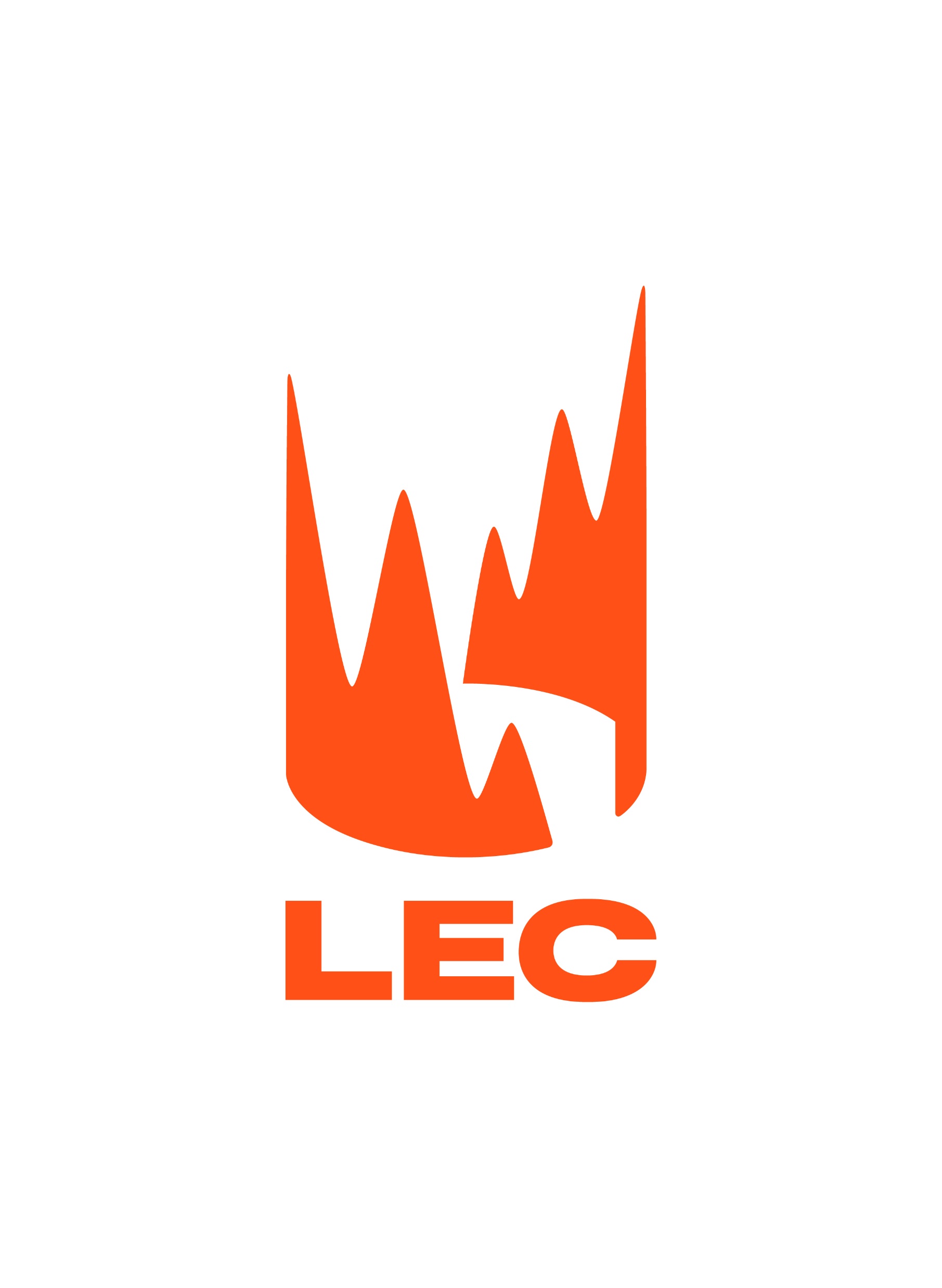 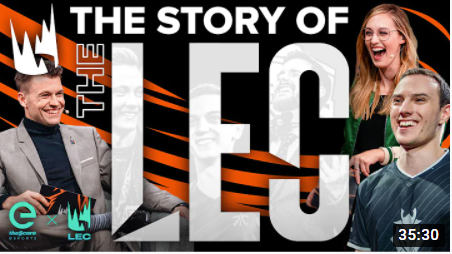 Video que terá inicio quando entrar no separador
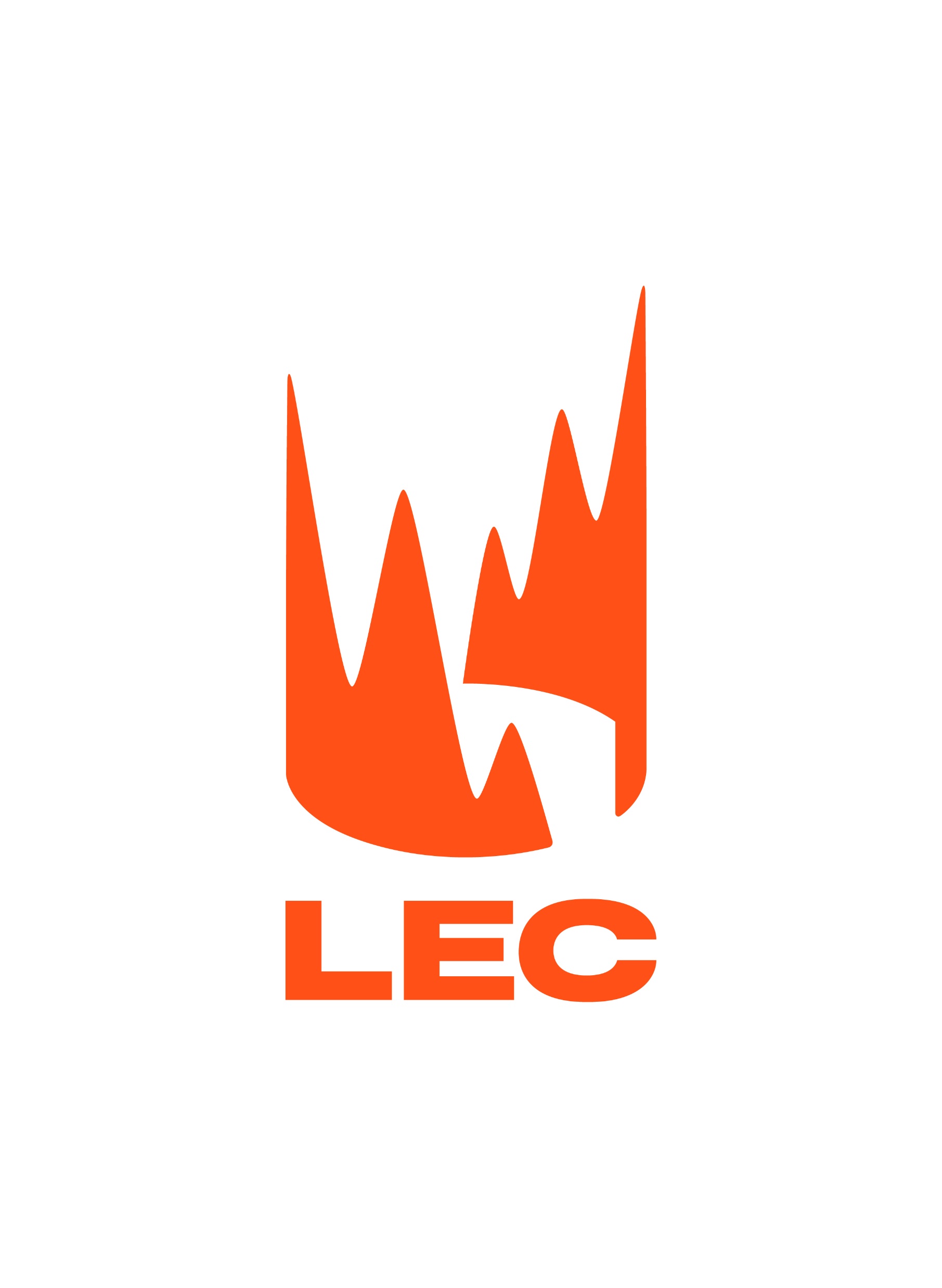 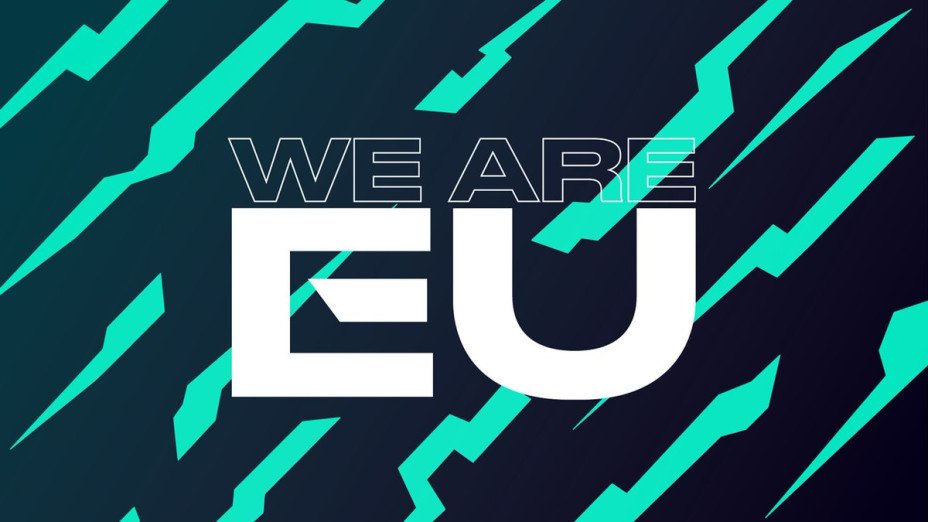 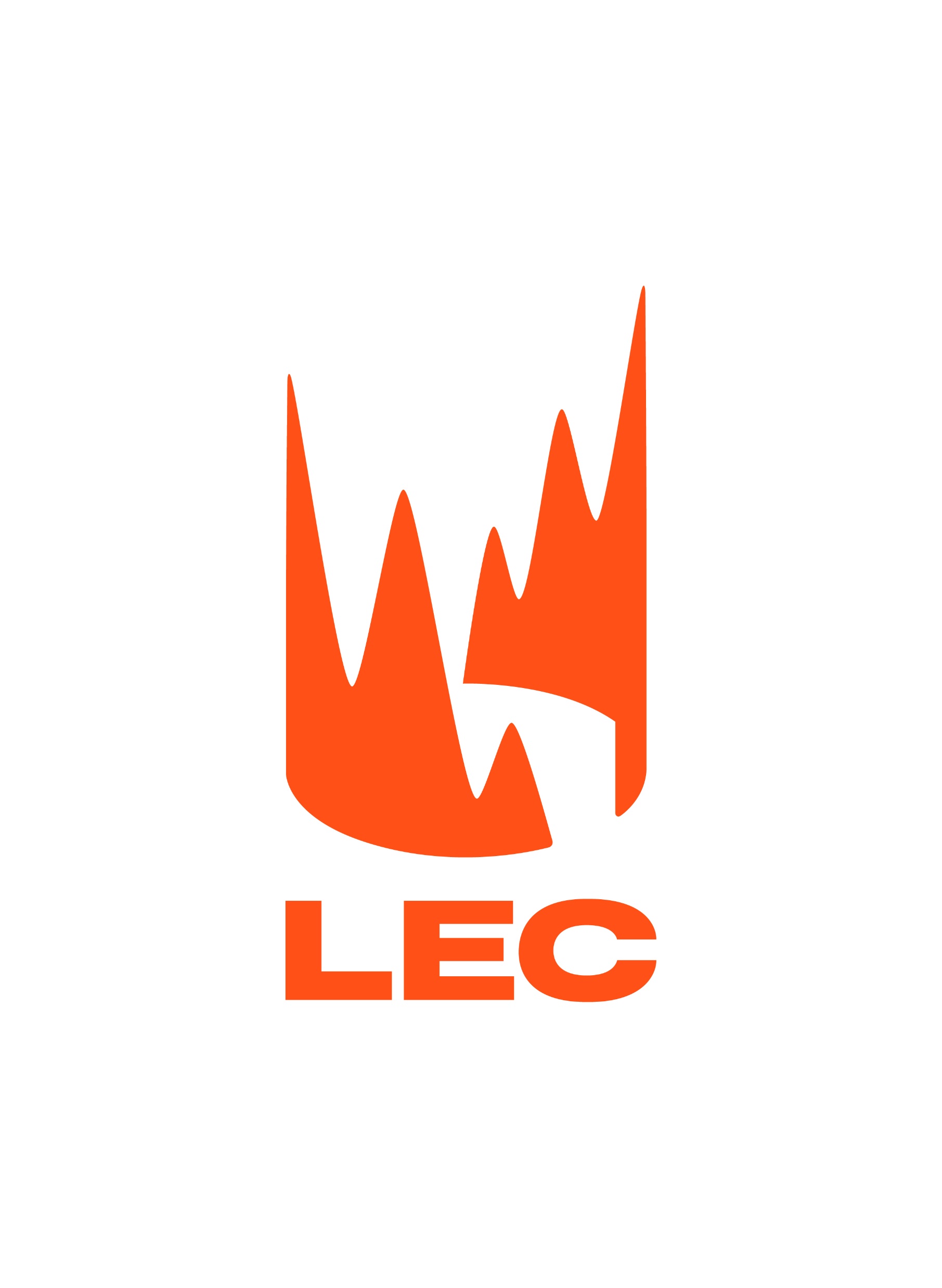 250 px
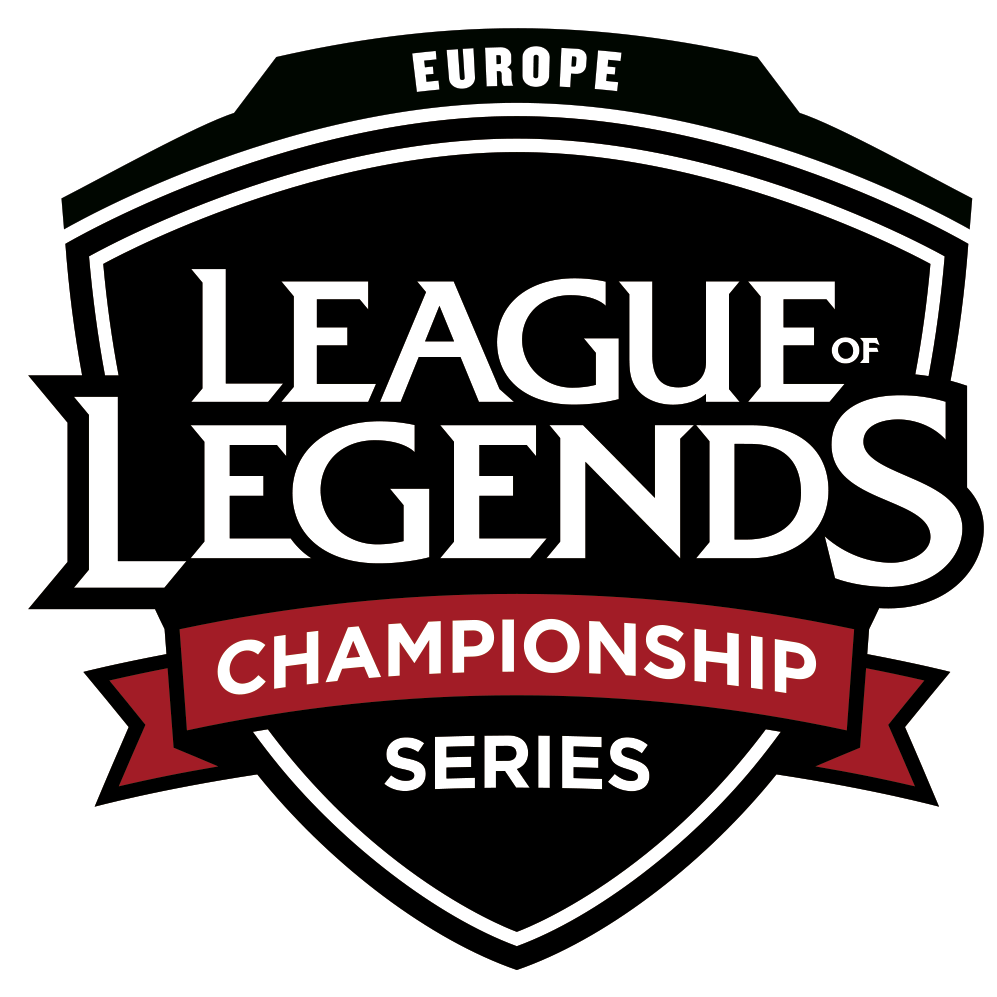 The League of Legends European Championship (LEC), previously known as the European League of Legends Championship Series (EU LCS), is the name of the professional League of Legends esports league run by Riot Games, in which ten teams compete. Each annual season of play is divided into two splits, spring and summer, both consisting of nine weeks of round-robin tournament play, which then conclude with play-off tournaments between the top six teams.
At the end of the season, the winner of the summer split, the team with the most championship points, and the winner of the gauntlet tournament qualify for the annual League of Legends World Championship. The LEC represents the highest level of League of Legends play in Europe.

With the exception of some touring events, all games of the LEC are played live at Riot Games' studio in Adlershof, Berlin, Germany.
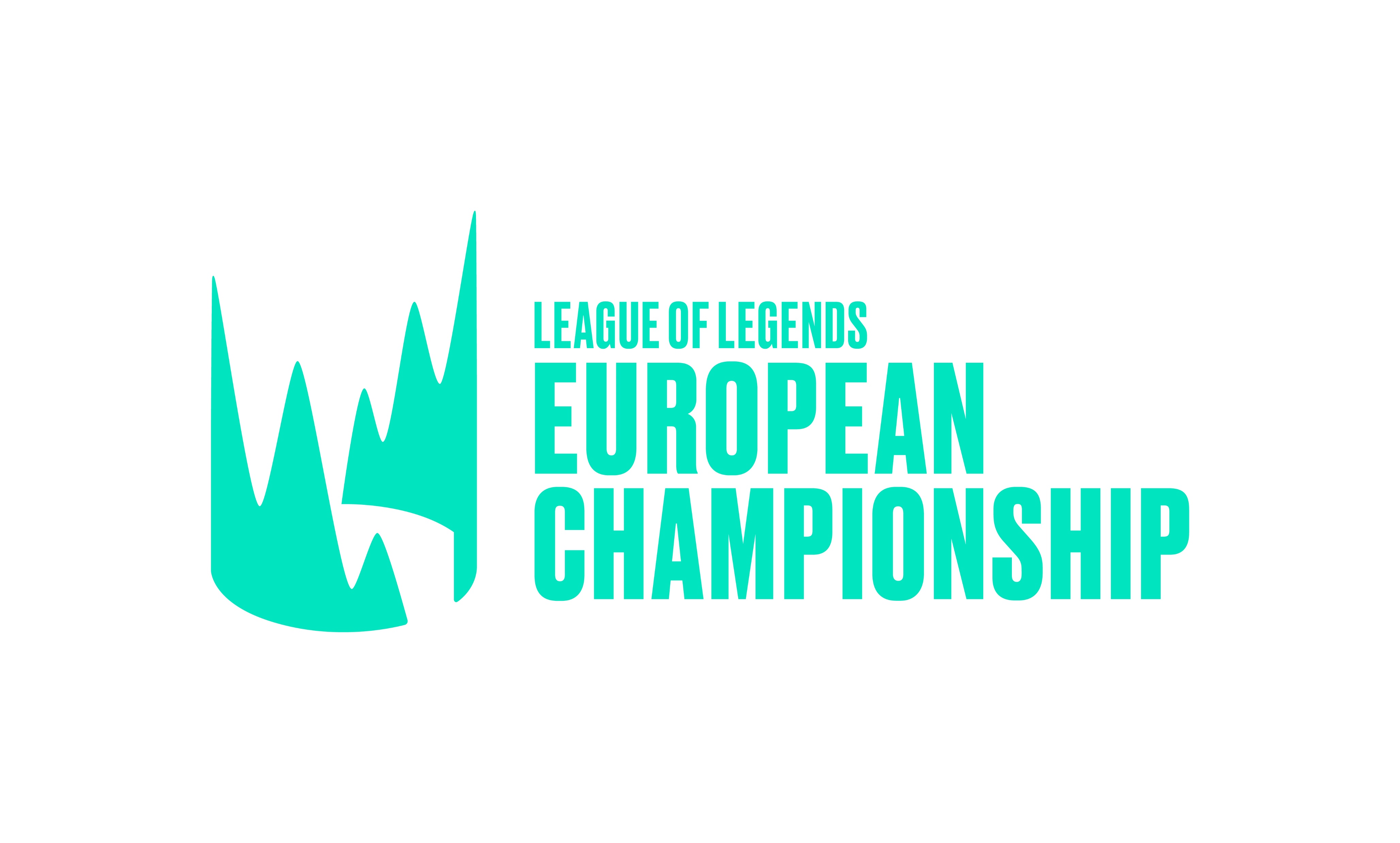 Height: 150 px
Width: 300
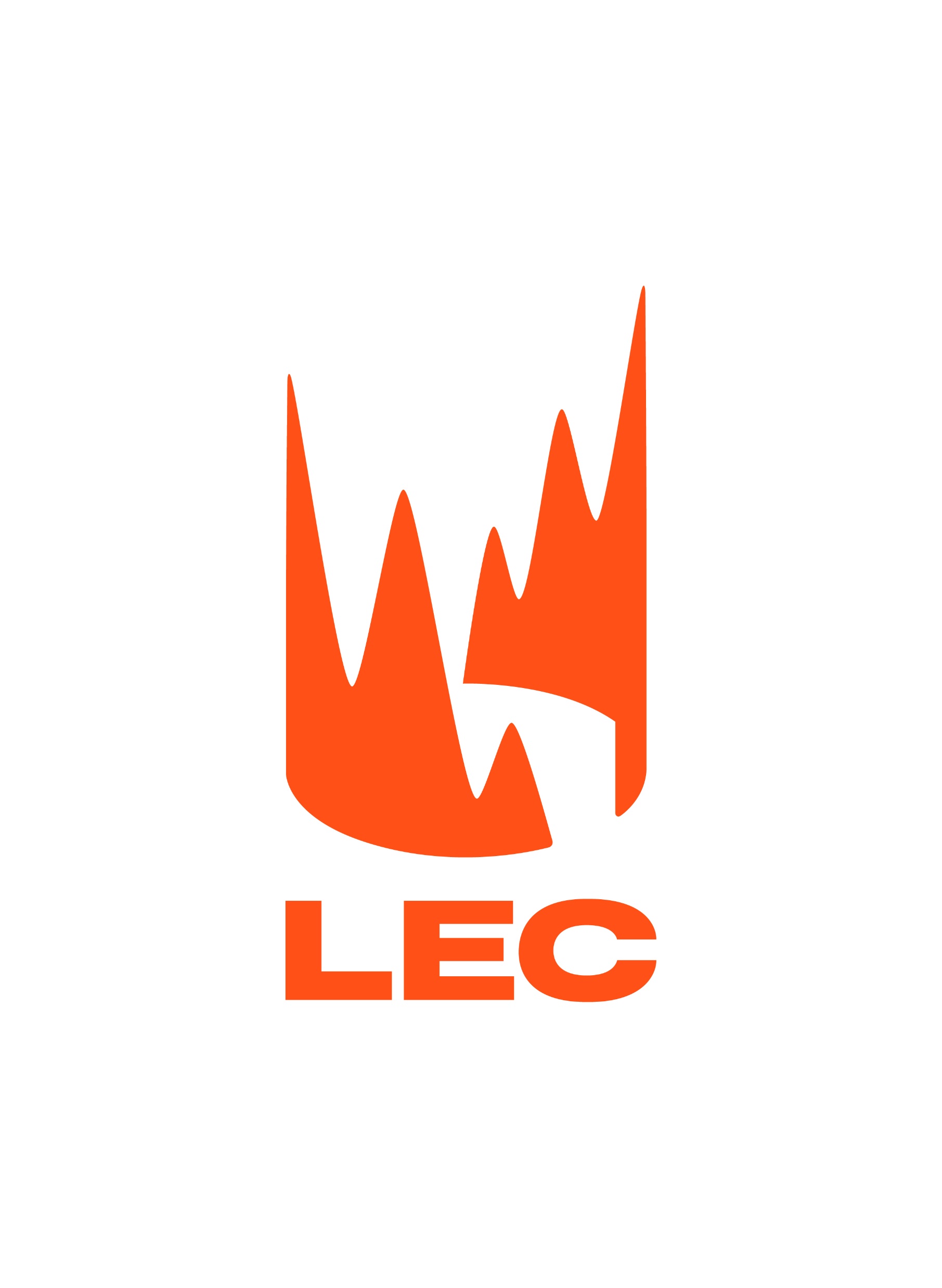 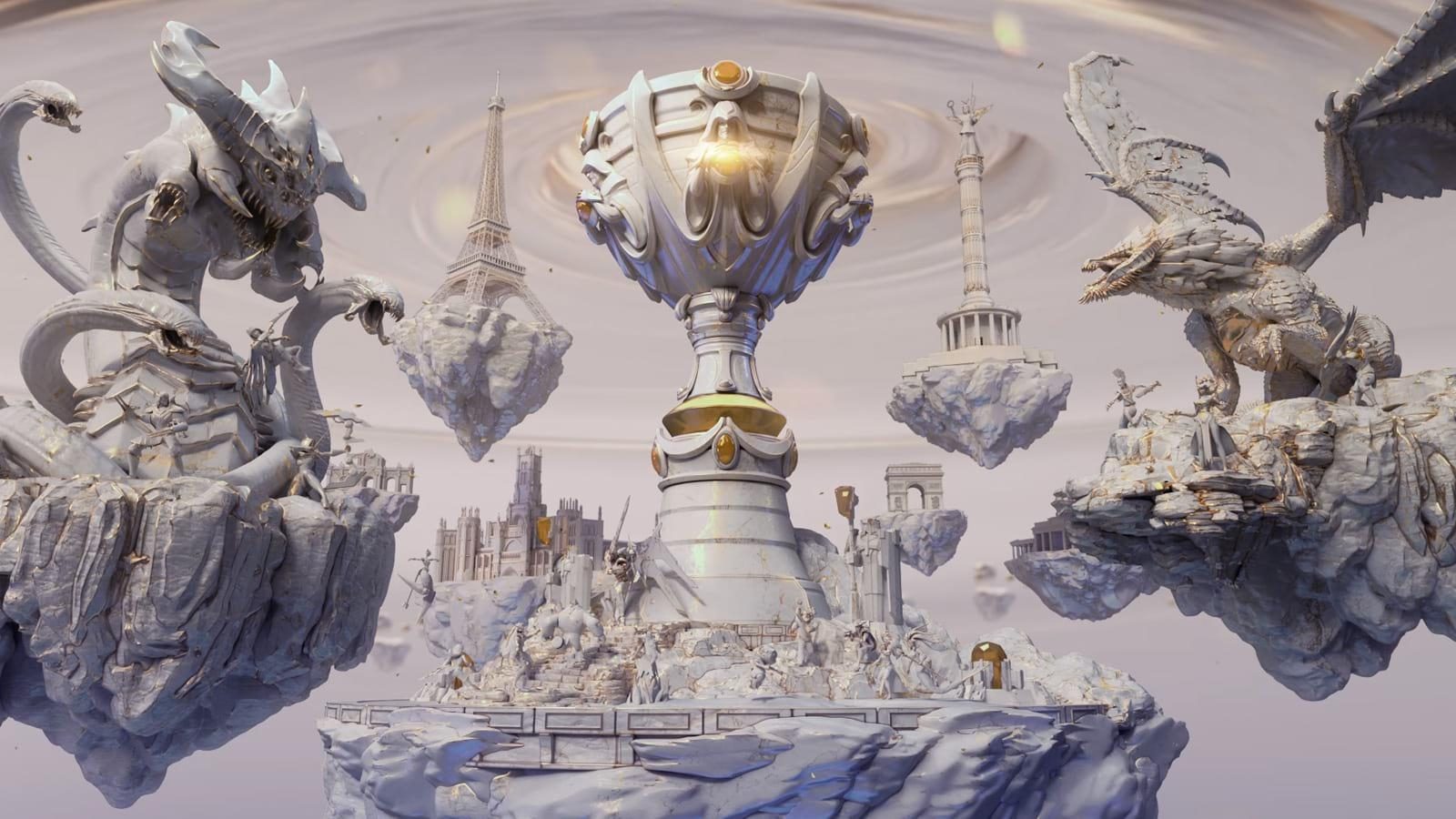 Clicar símbolo leaguepedia da equipa, na season para a pagina desse mundial na wikipedia
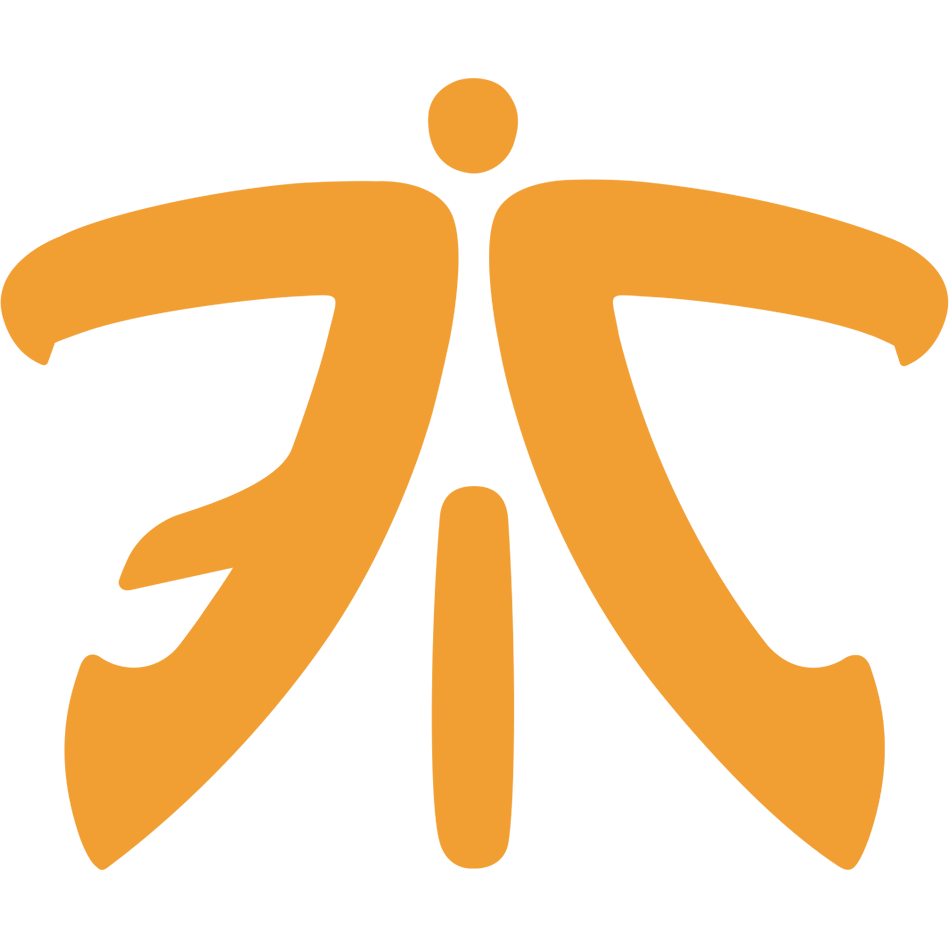 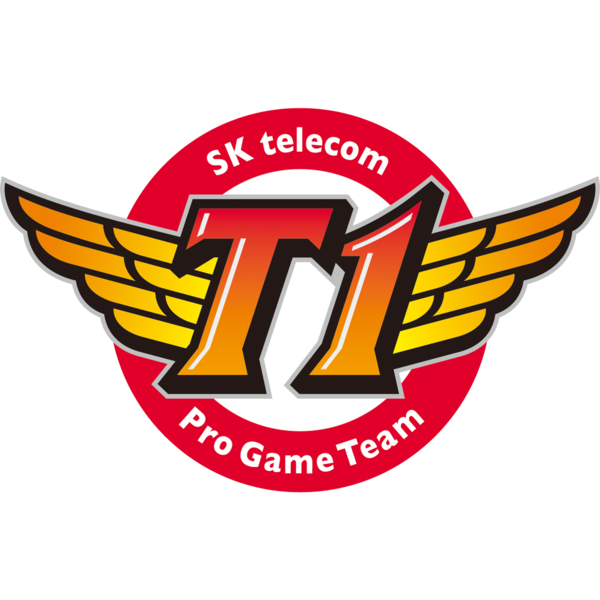 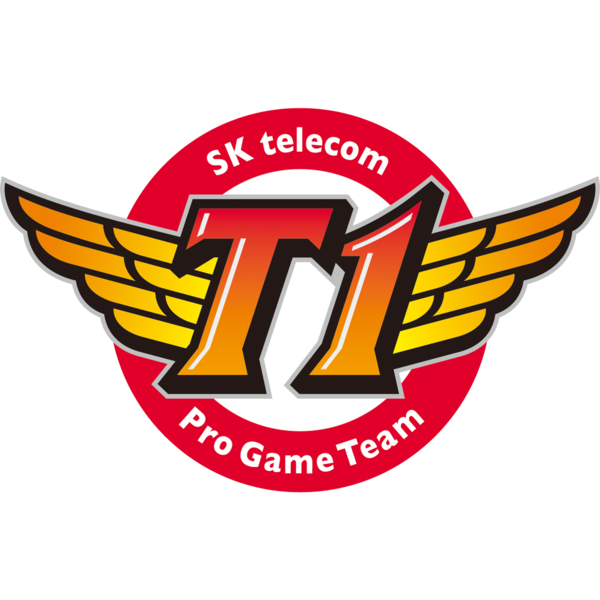 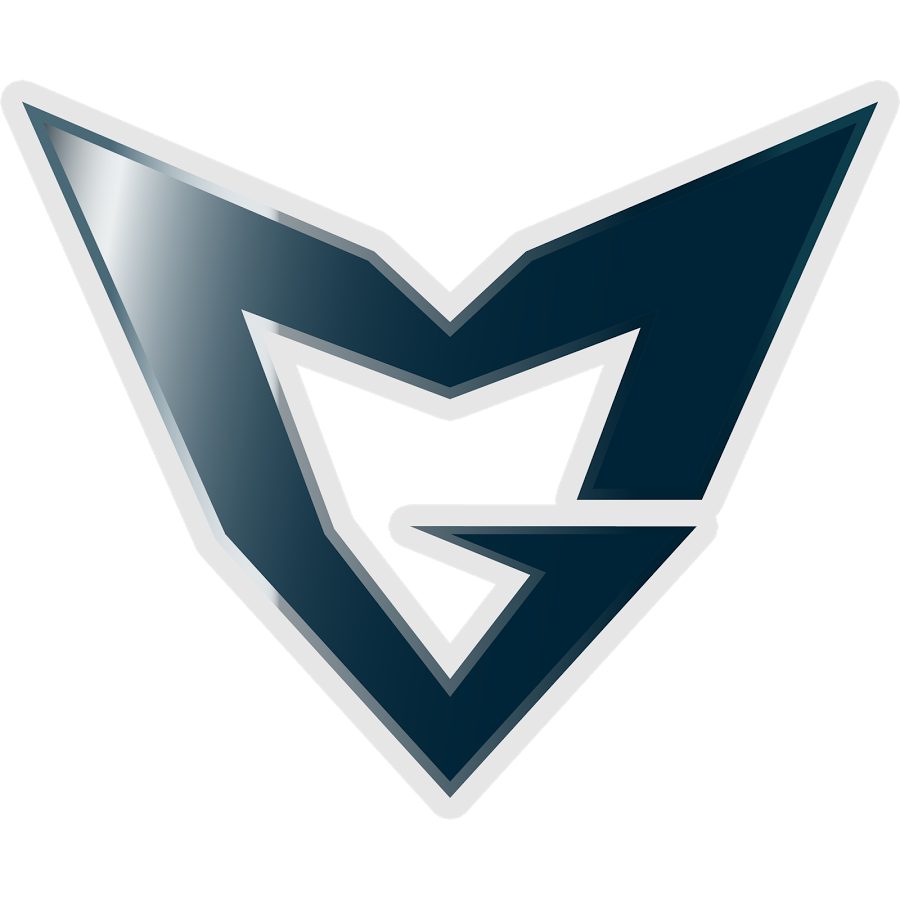 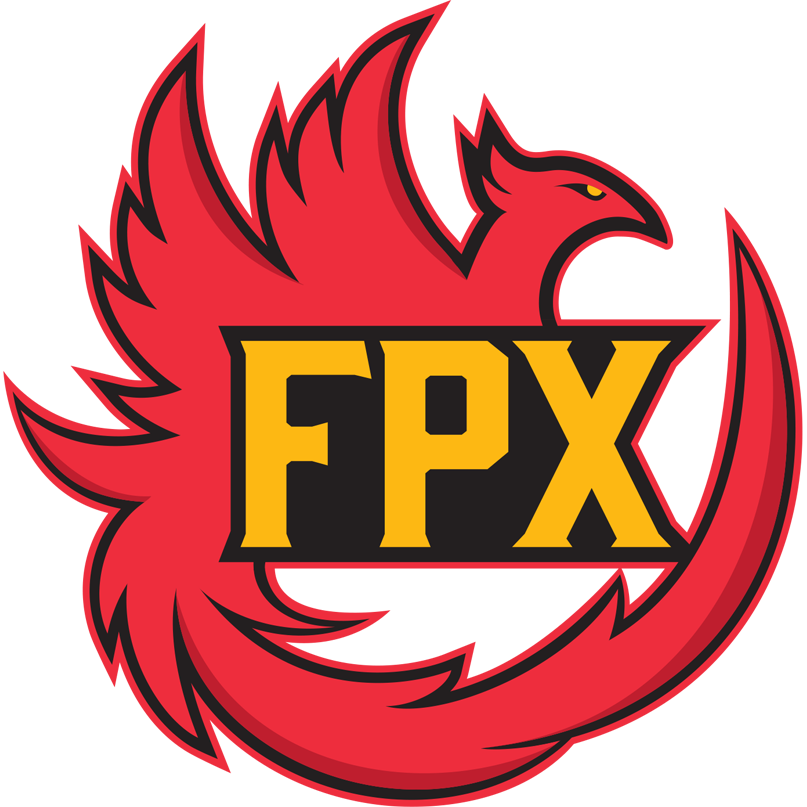 200 px
150 px
square
SEASON 1
2011
SEASON 3
2013
SEASON 5
2015
SEASON 7
2017
SEASON 9
2019
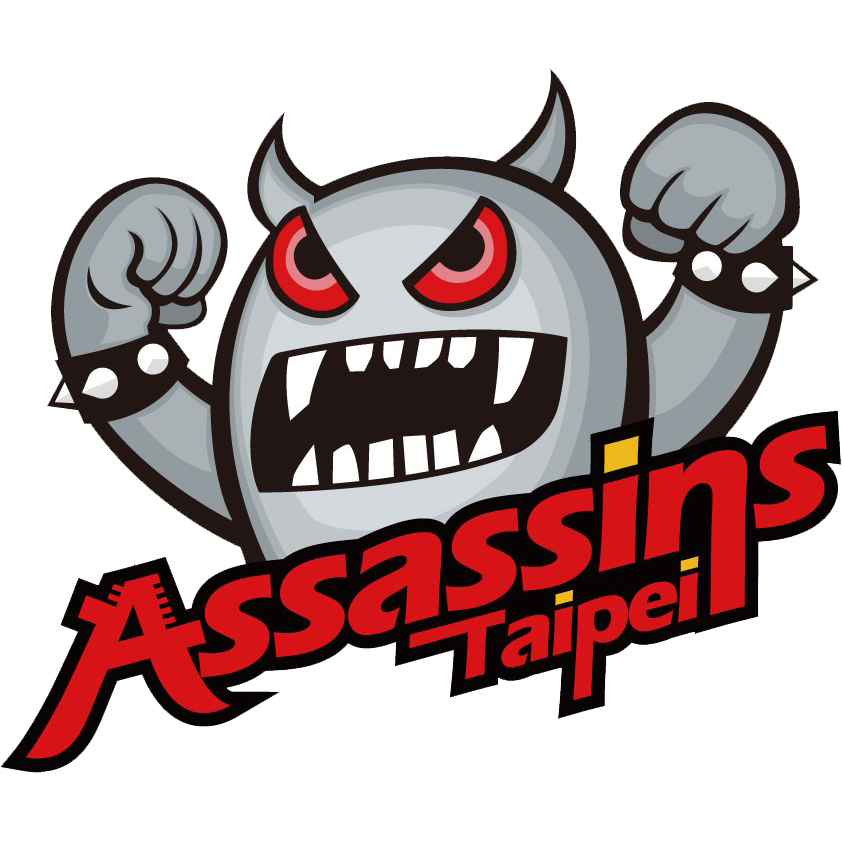 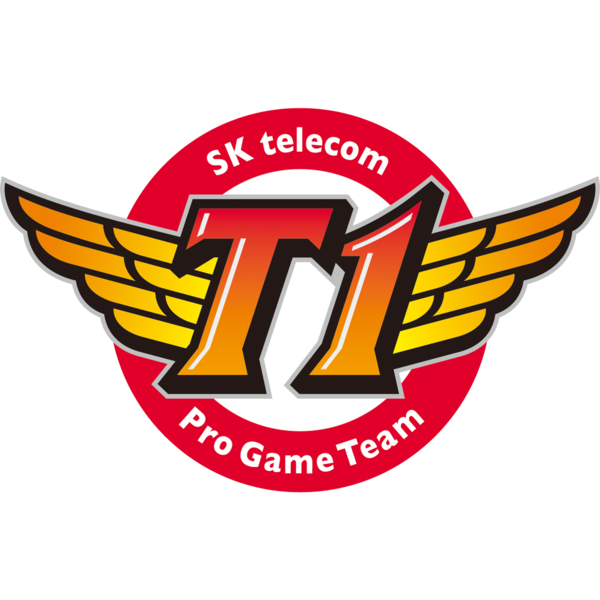 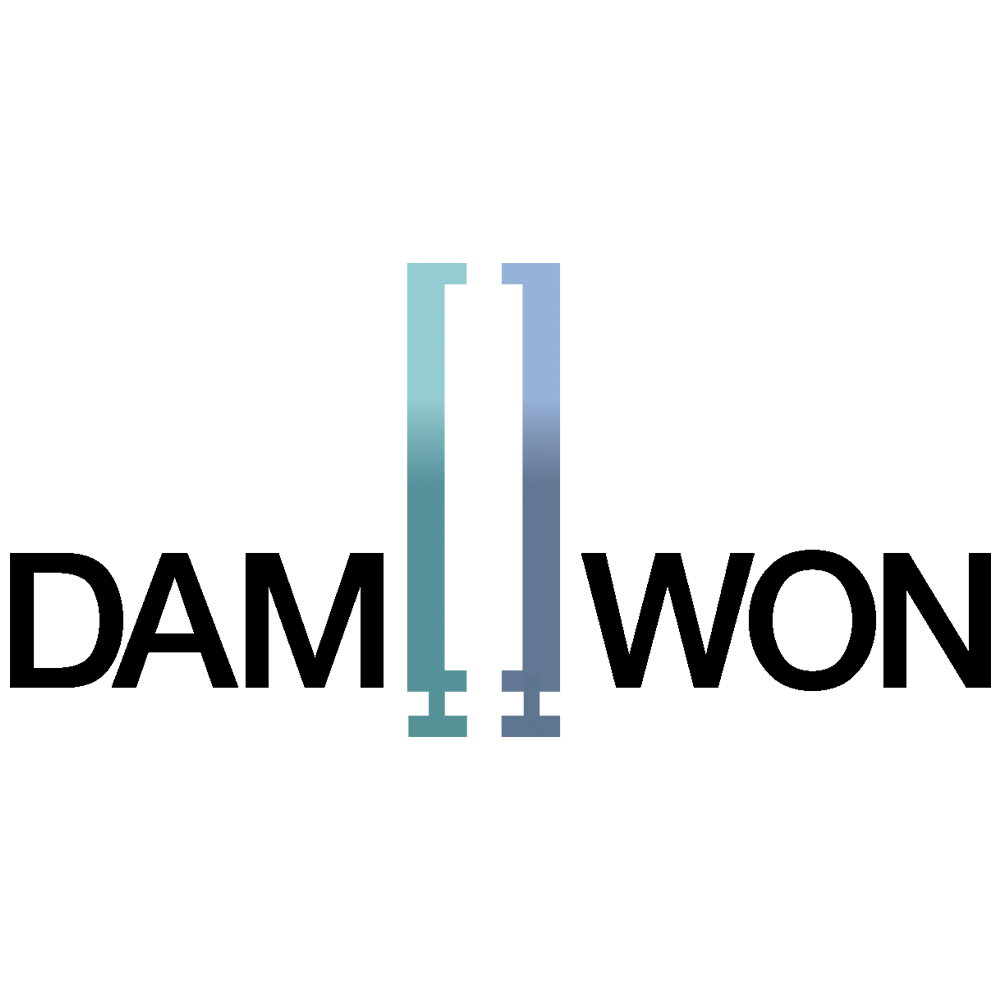 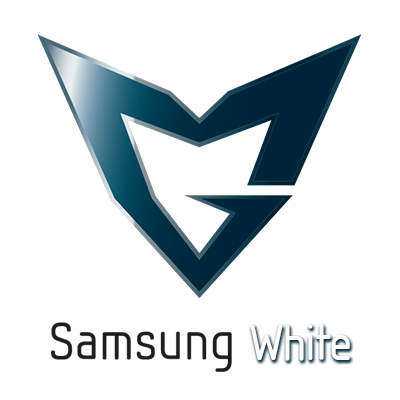 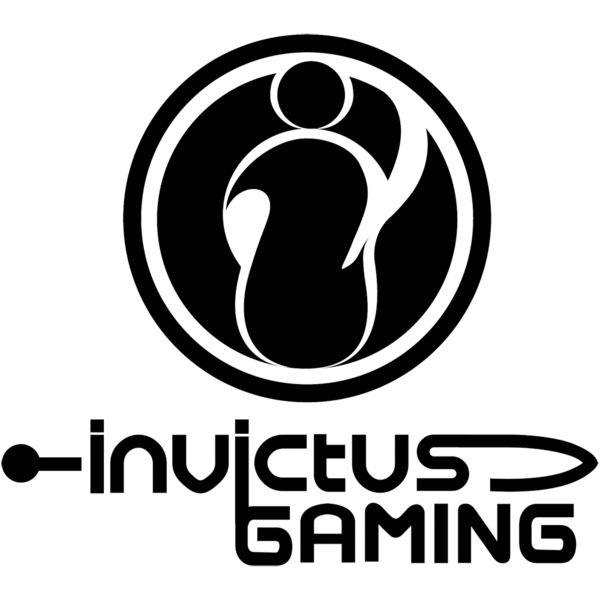 SEASON 2
2012
SEASON 4
2014
SEASON 6
2016
SEASON 8
2018
SEASON 10
2020
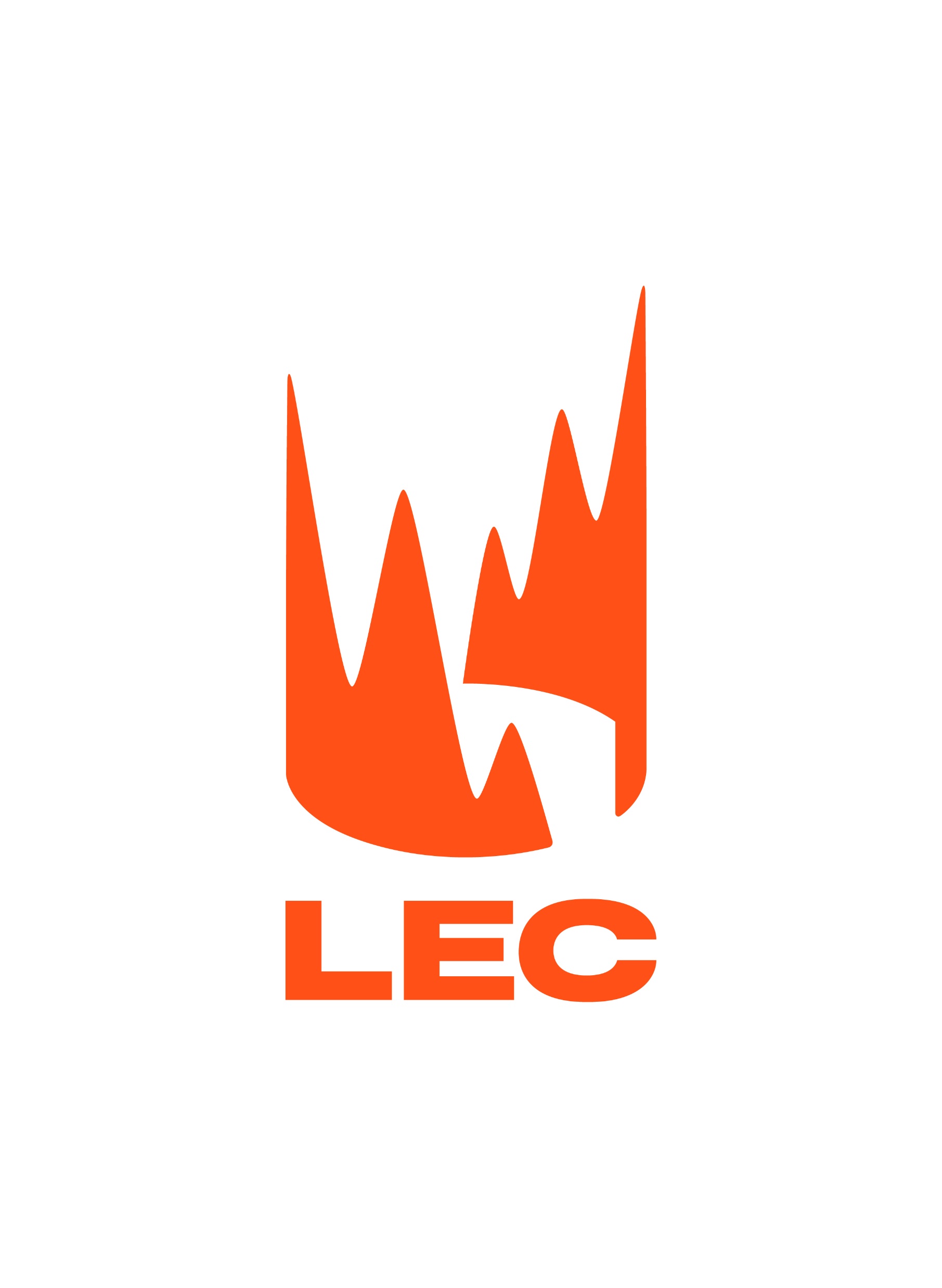 200 px
João Gonçalves
Up201707323
Links para Download:
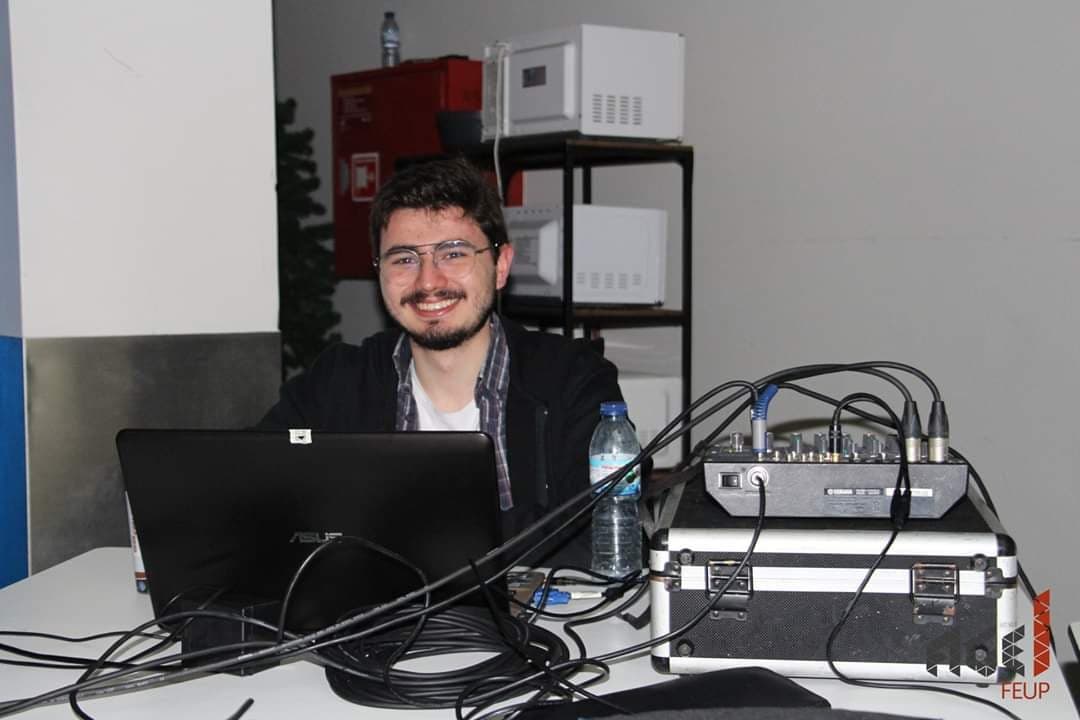 400 px
square
Height:200 
Width:100
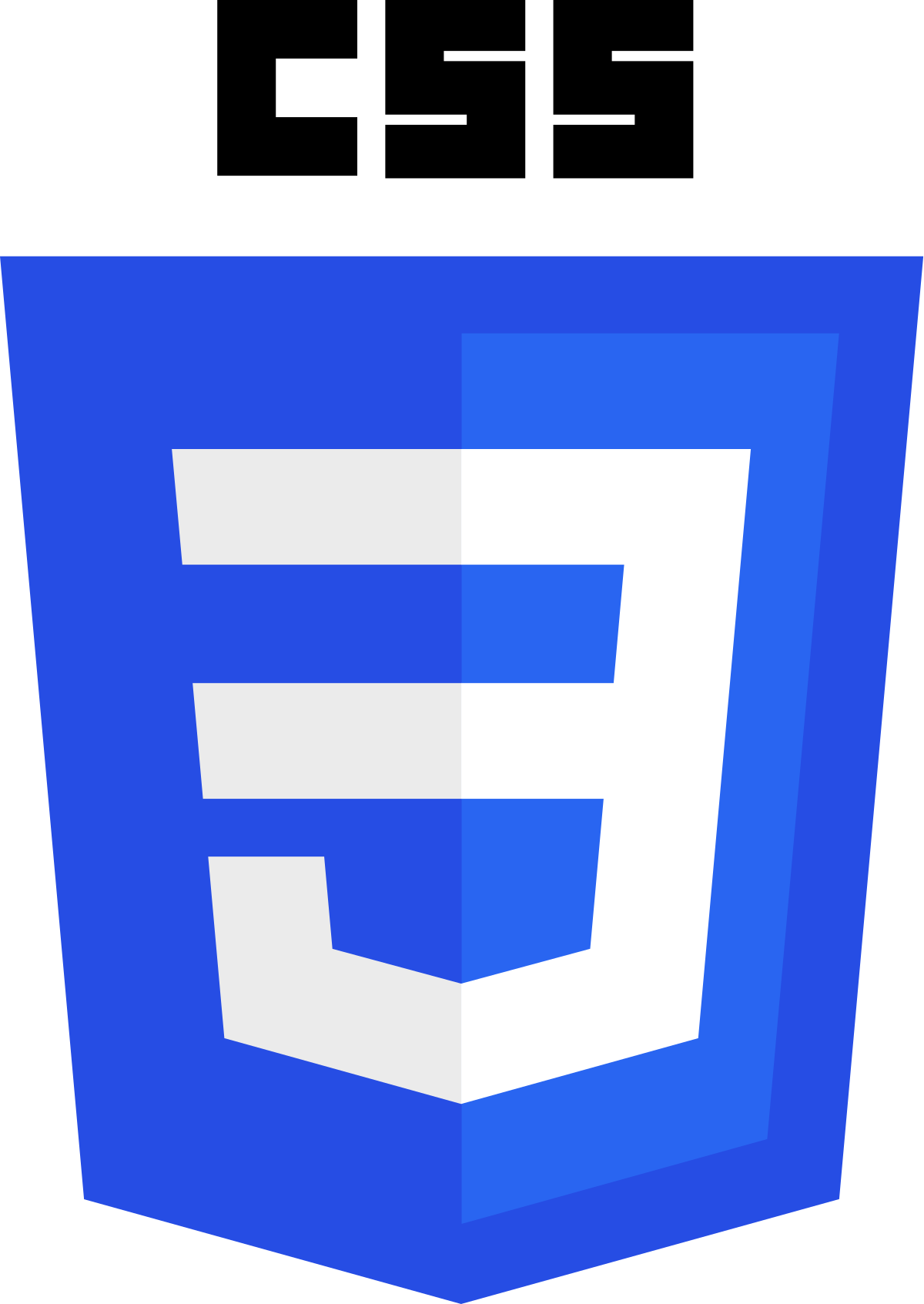 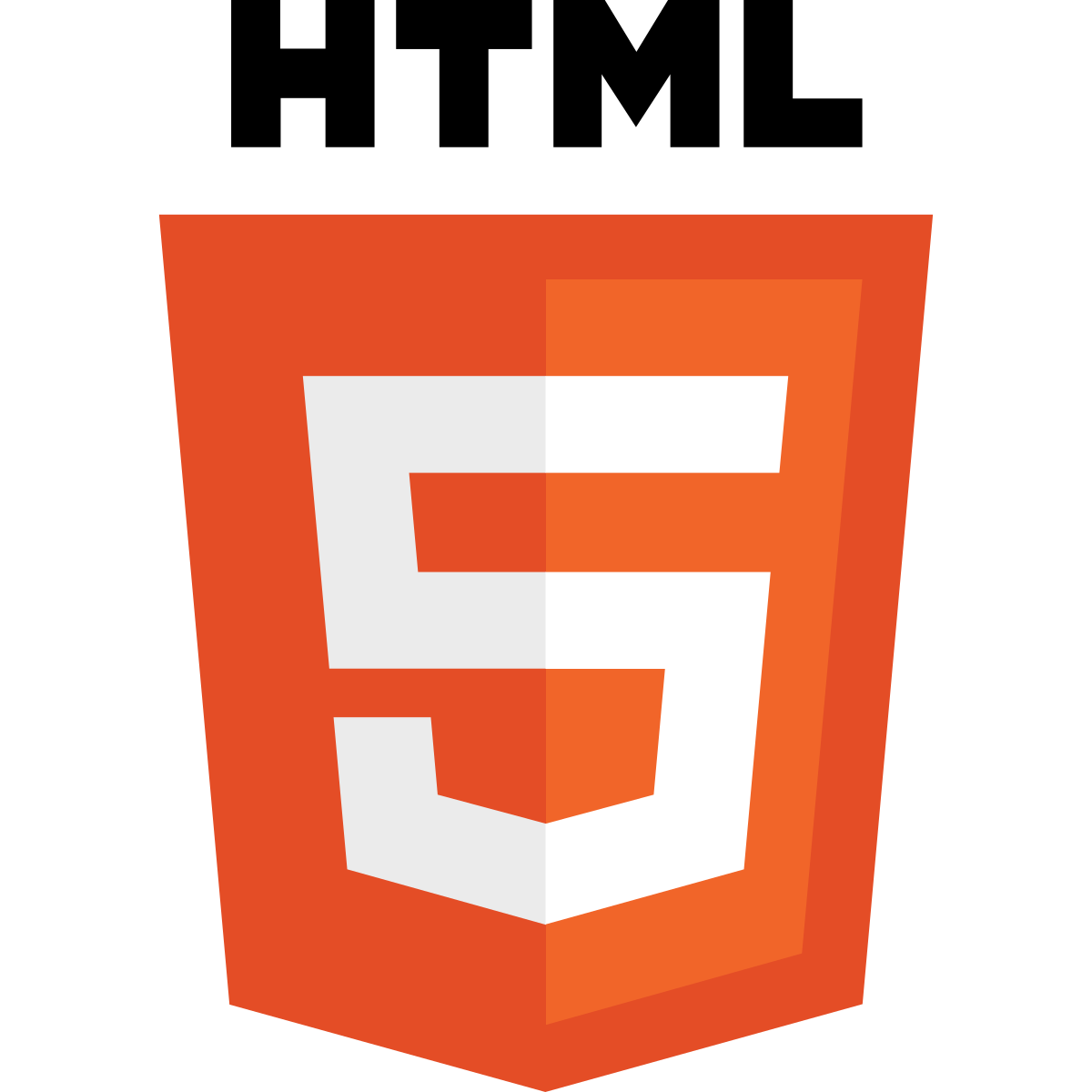 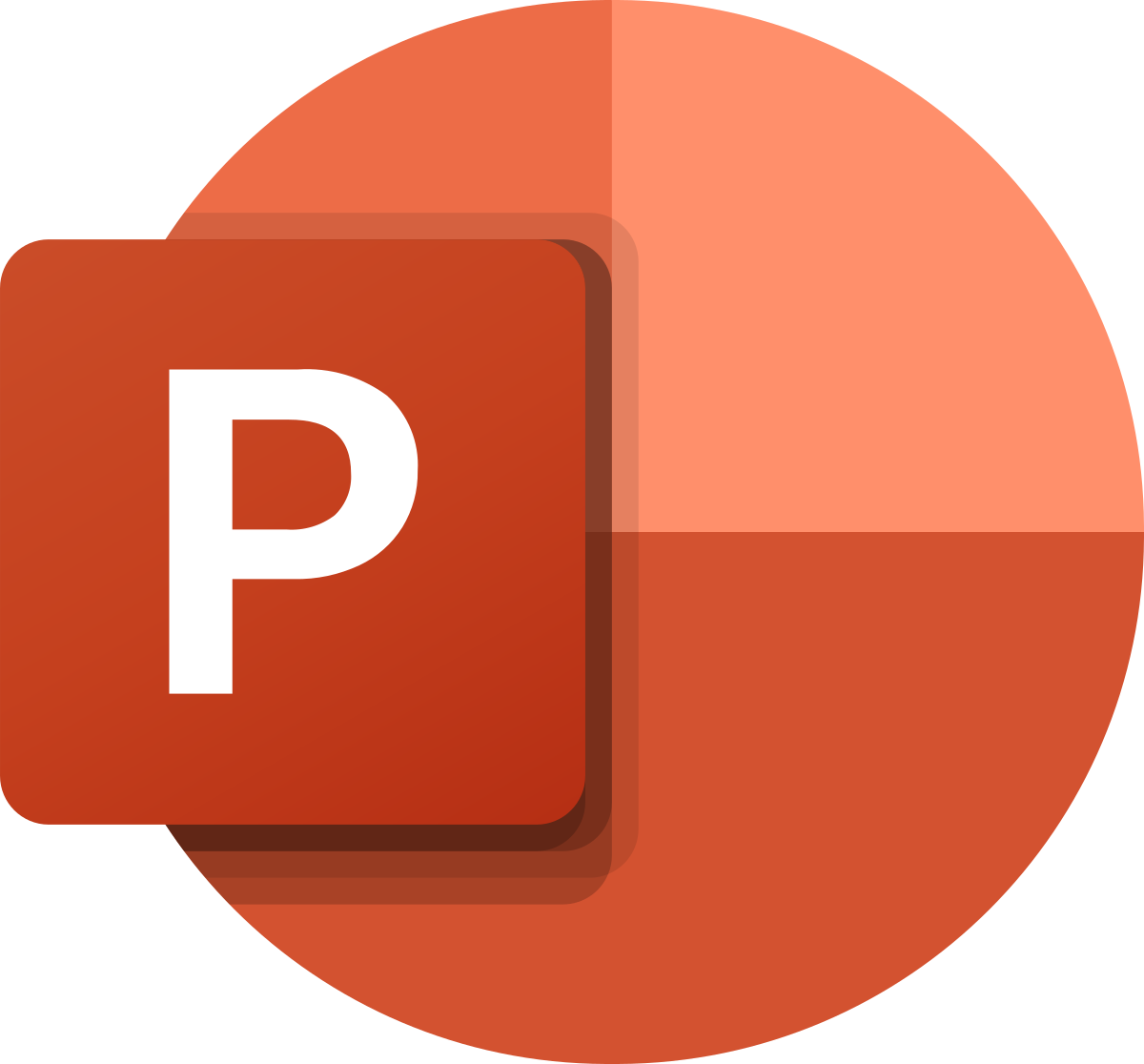 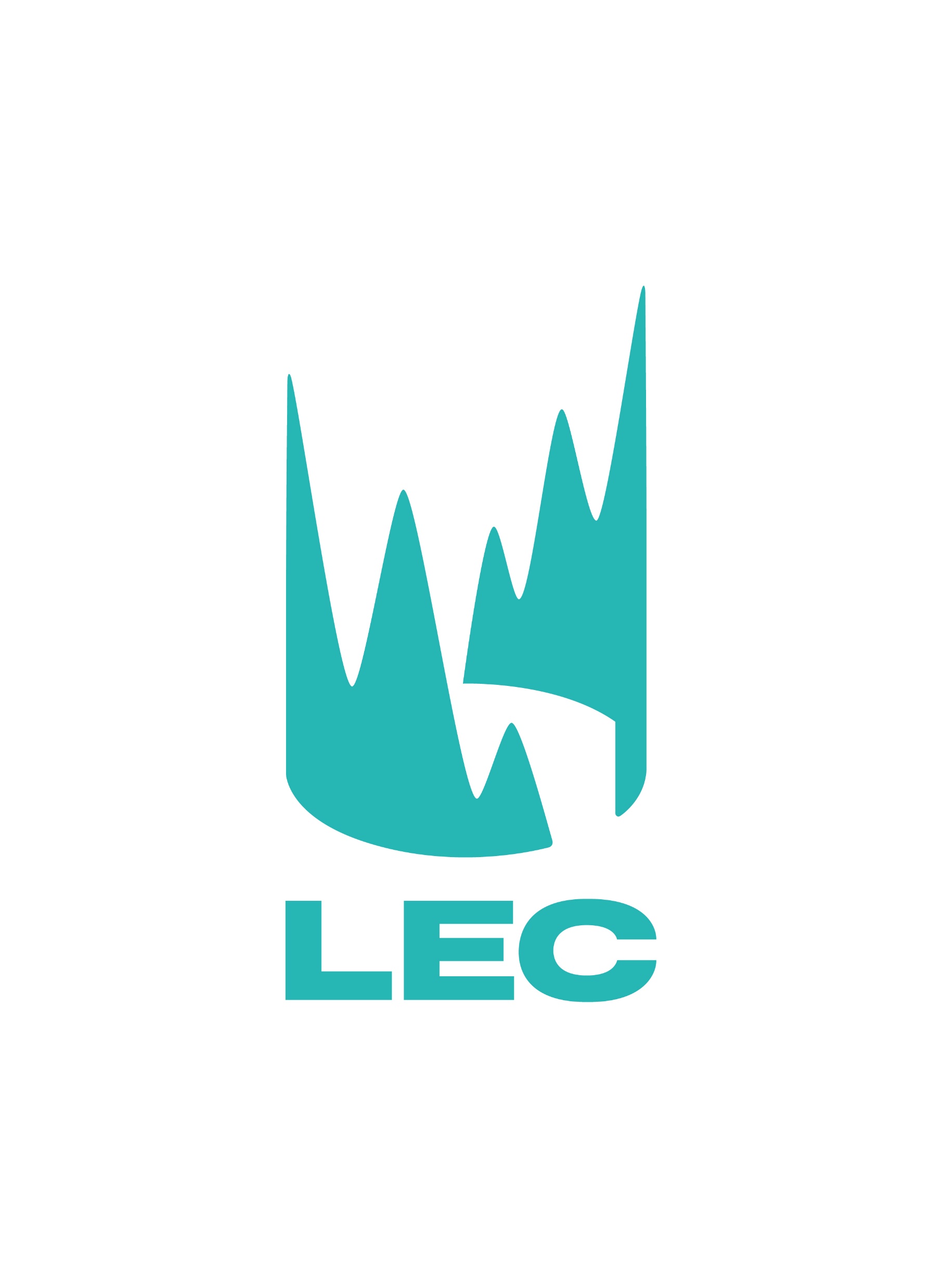 200px
150 p x
250px
Heigth::125 px
Width: 100%
© 2021 João Gonçalves. All Rights Reserved. Terms of Service Privacy Notice
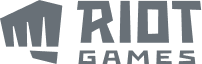 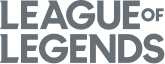